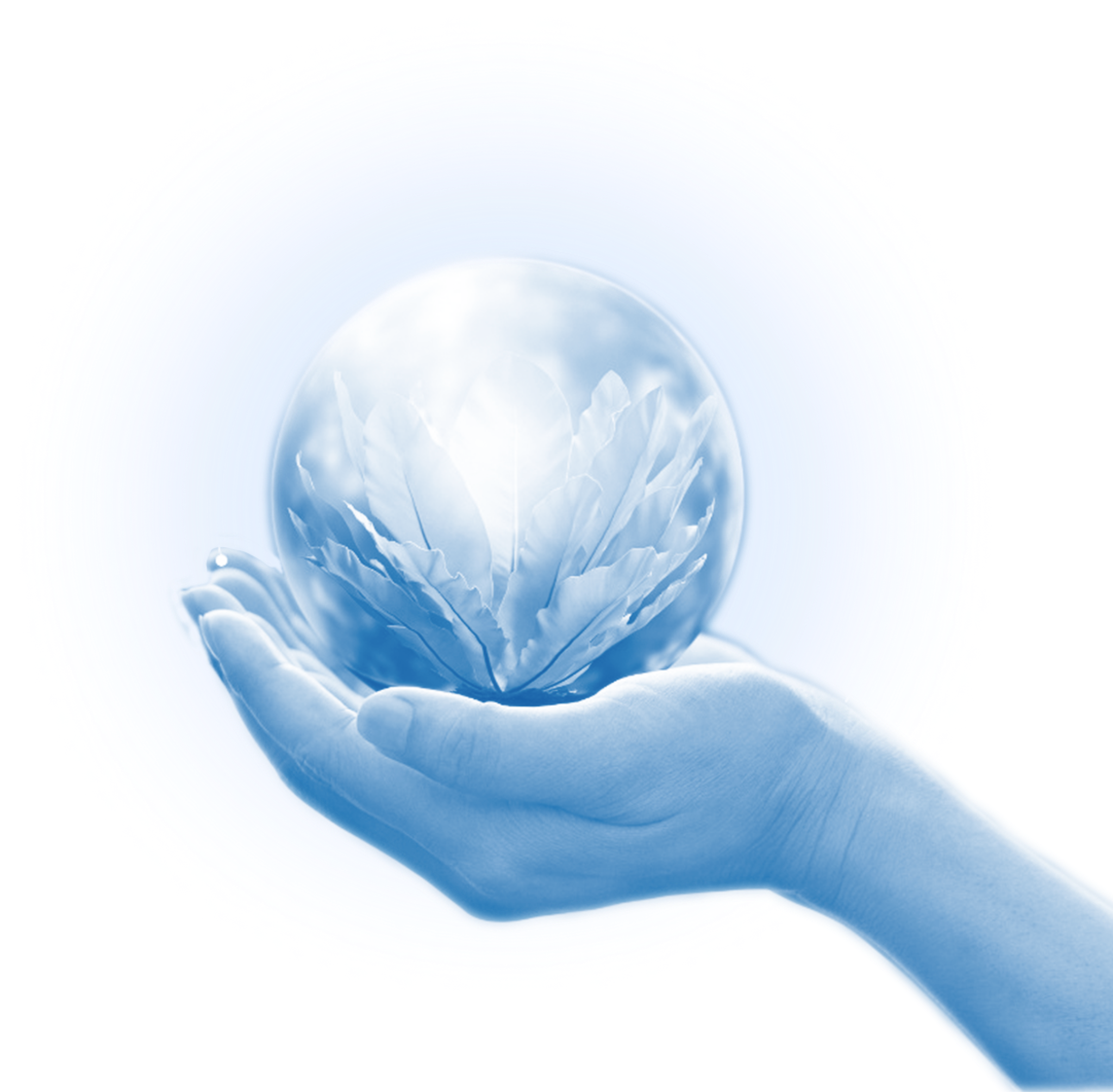 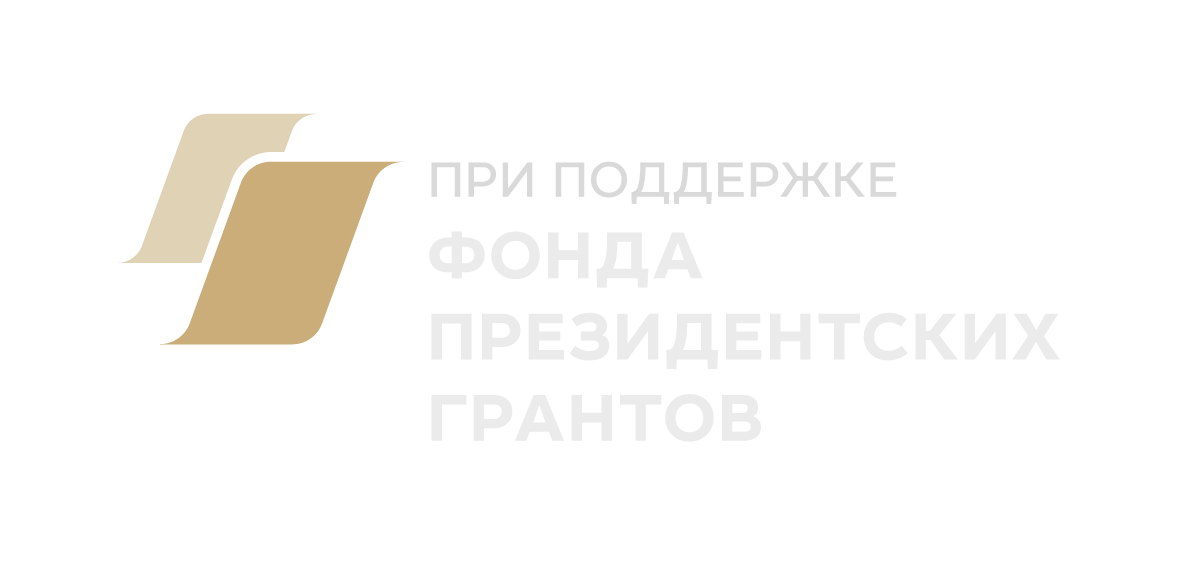 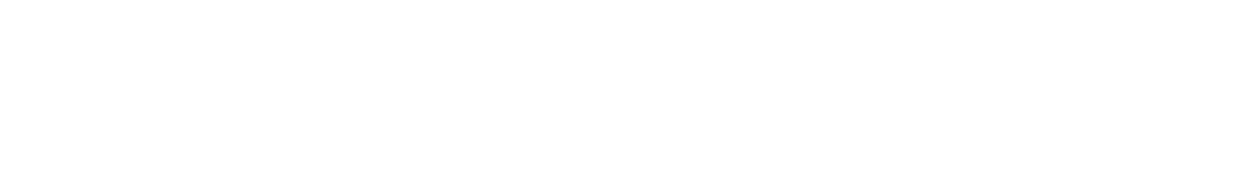 «Добрая экология»
Программа экологического просвещения для государственных, некоммерческих и благотворительных организаций в различных регионах России
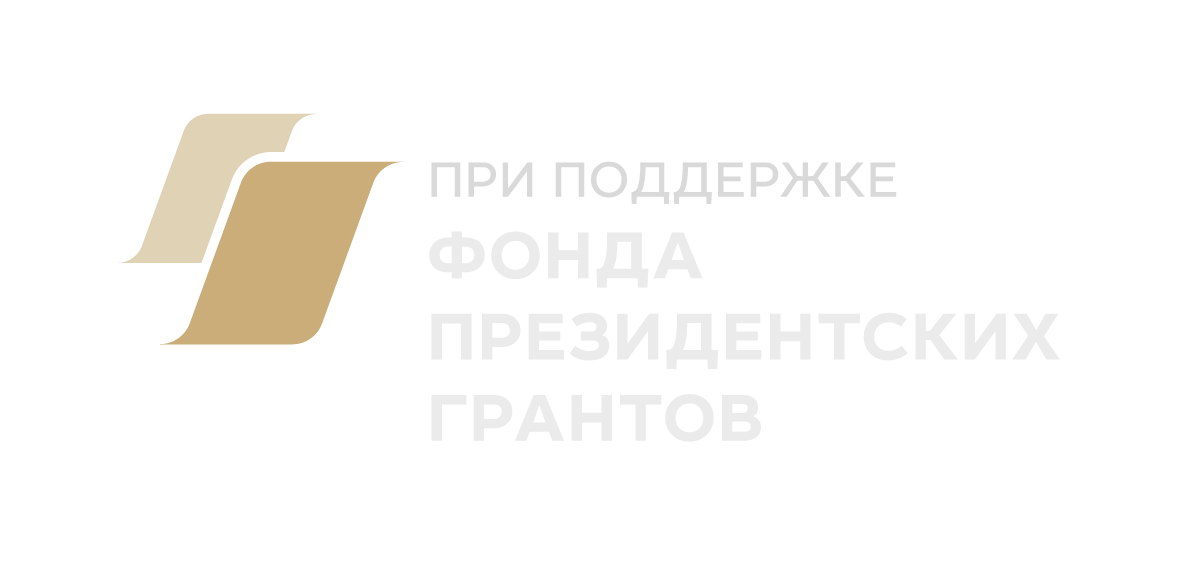 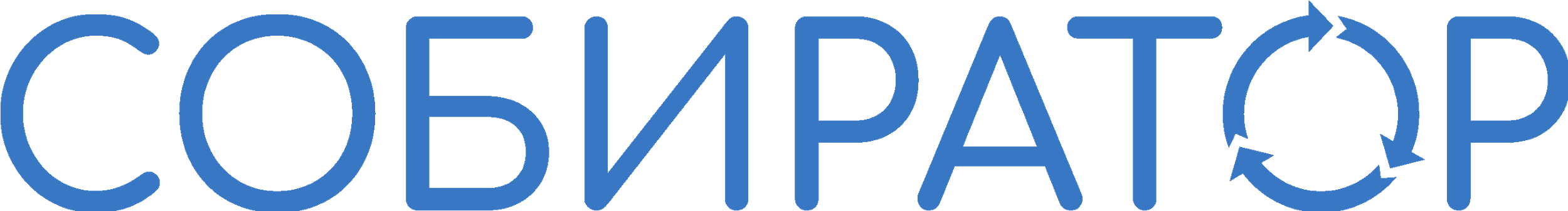 30 Добро.Центров будут подготовлены к полноценной самостоятельной работе по развитию экологической коммуникации.
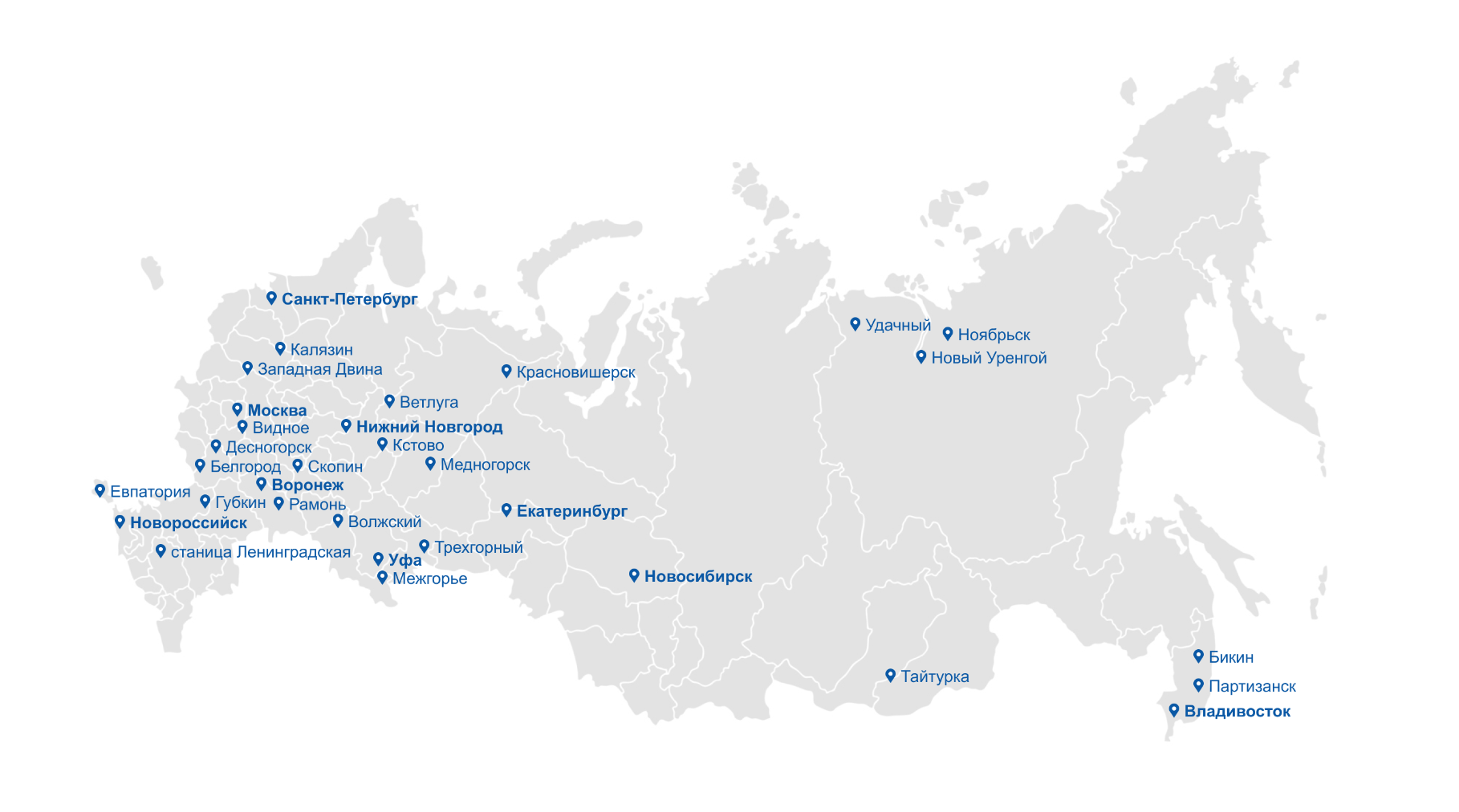 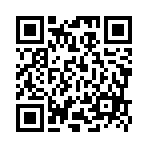 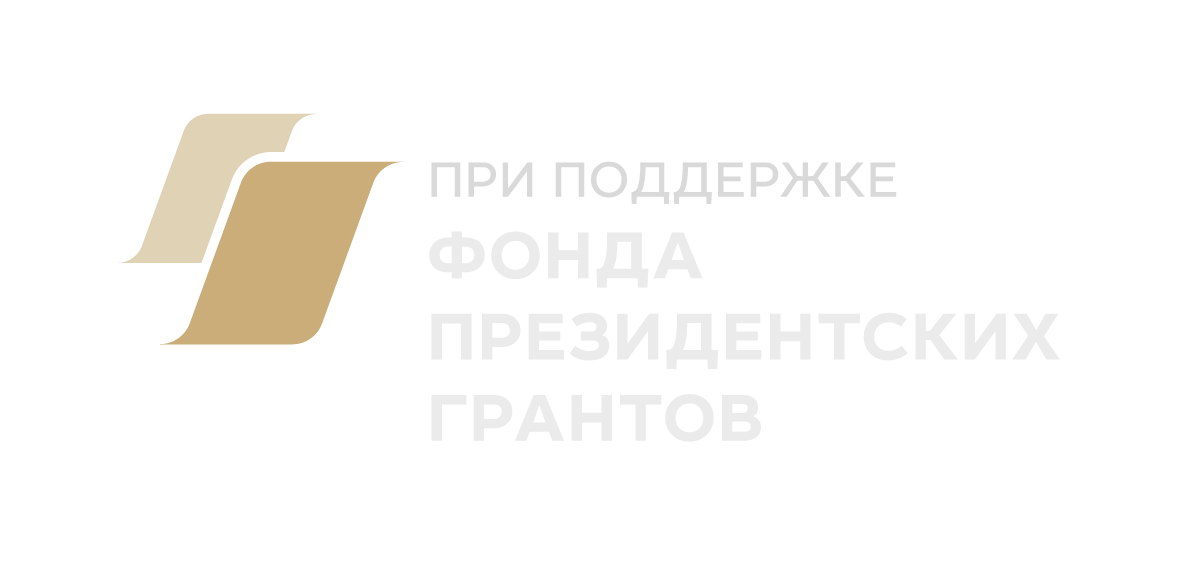 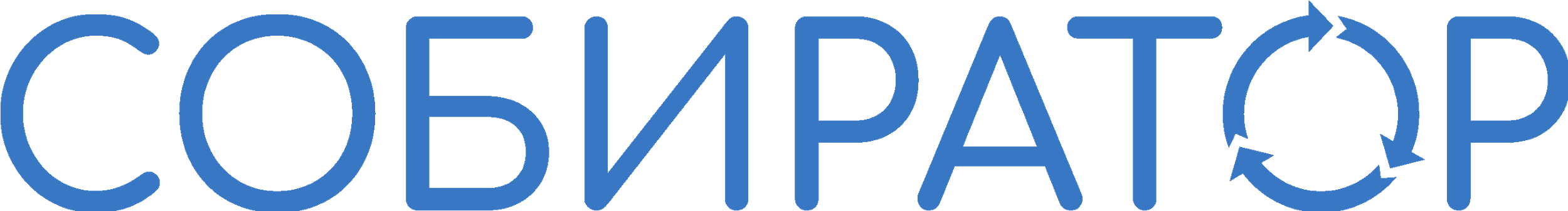 ПЕРВАЯ ОЧНАЯ ВСТРЕЧА: 21 апреля 10:30 
Экоцентр Собиратора по адресу: г. Москва, Кавказский бульвар 56 стр 12 (м. Кантемировская)
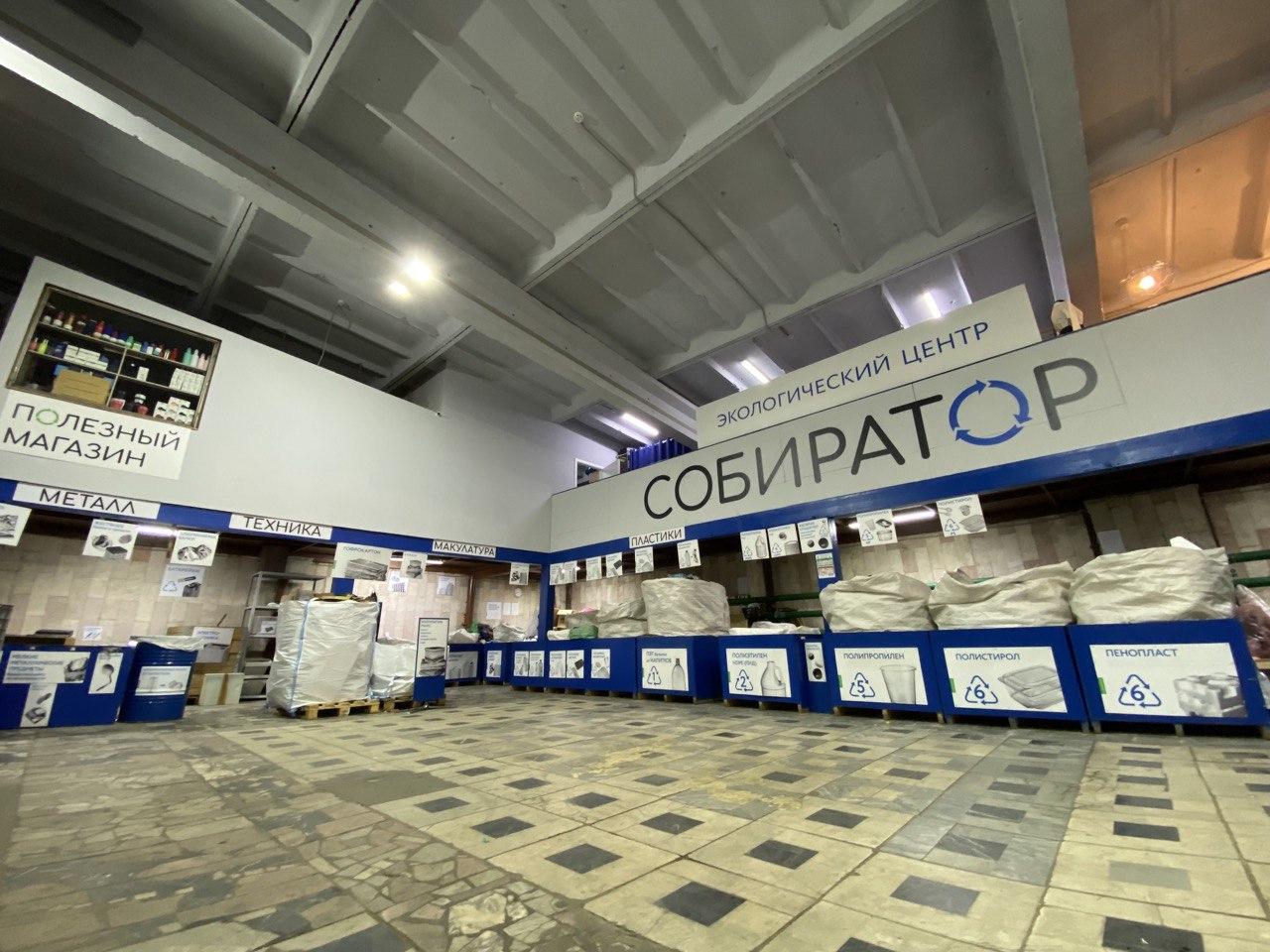 РЕГИСТРАЦИЯ:
в апреле:
21.04 (вс) в 10.30

в мае:
18.05 (сб) в 10.30
 
в июне:
9.06 (вс) в 10.30
23.06 (вс) в 10.30
 
в июле:
07.07 (вс) в 10.30
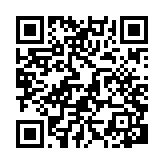 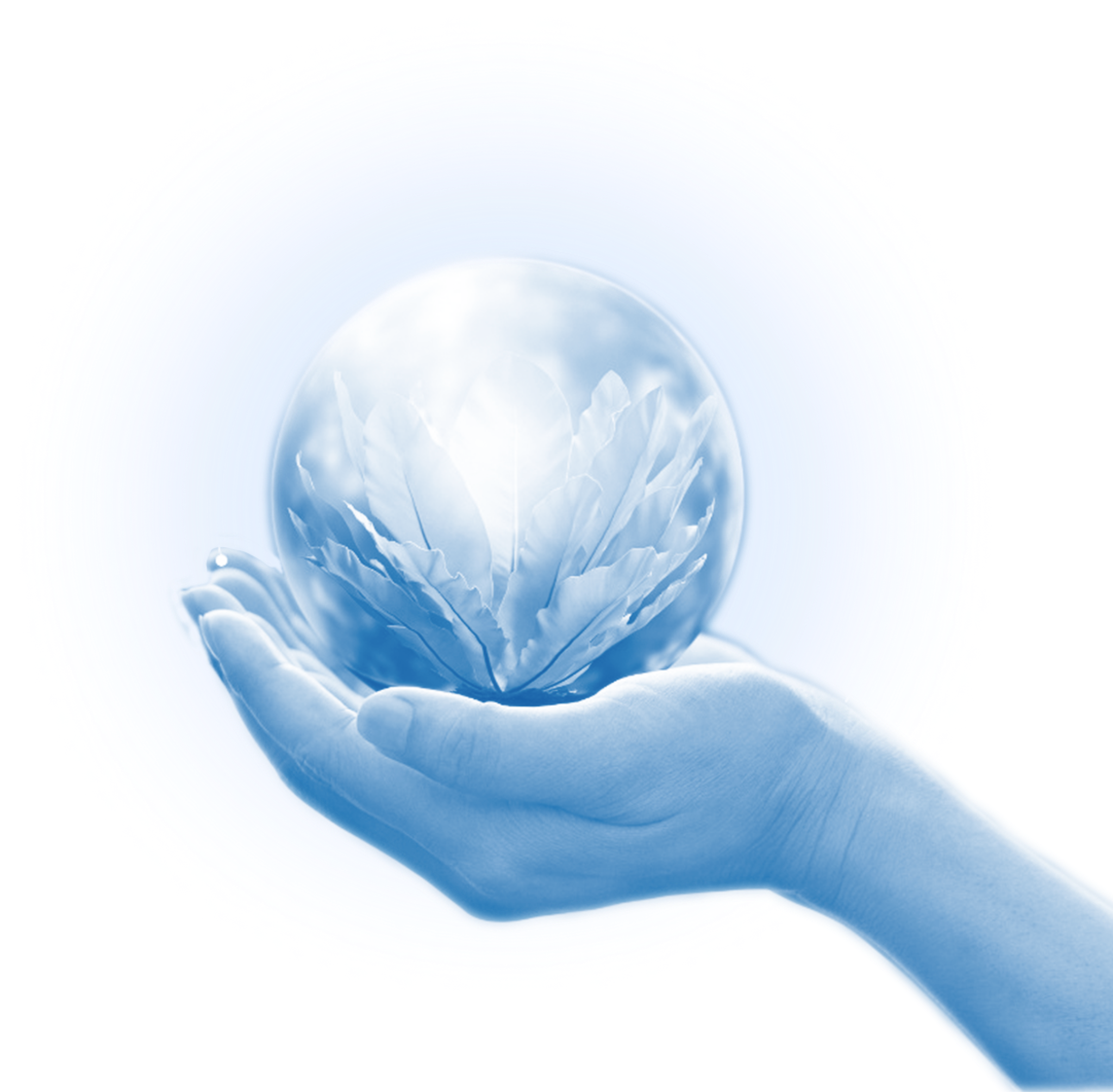 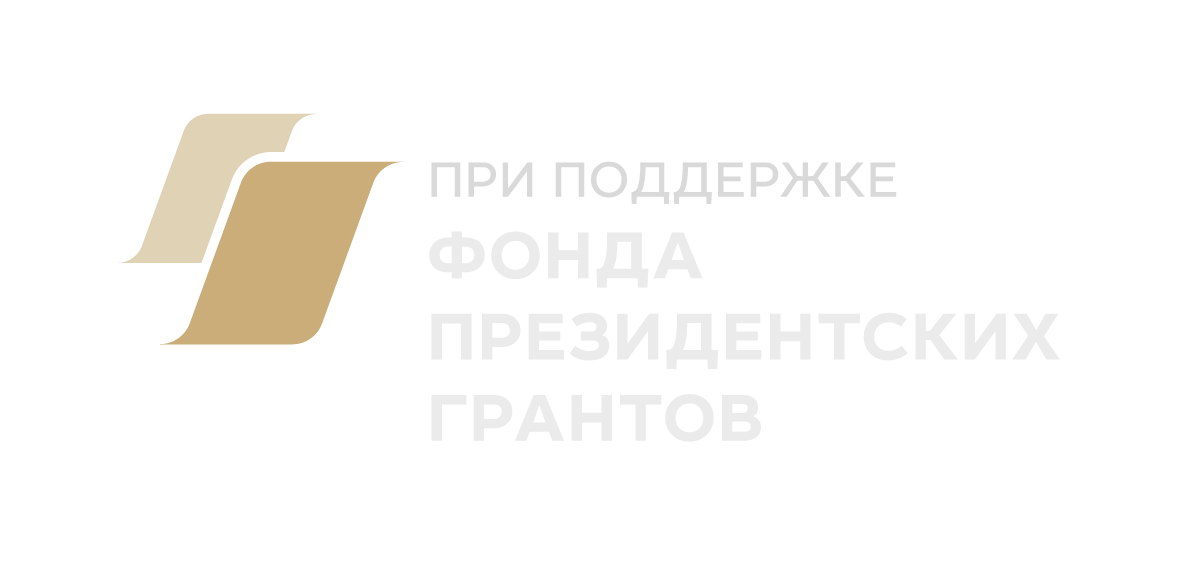 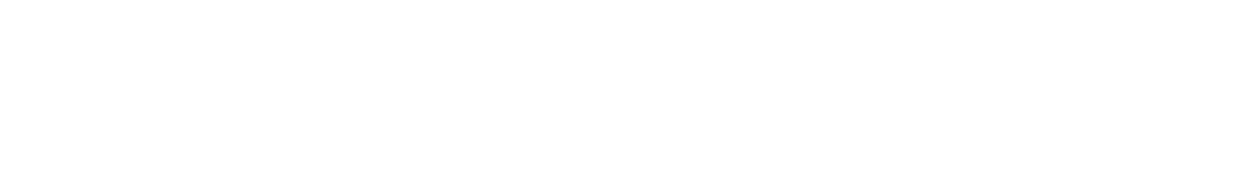 Системный подход к экологической программе
ТЕМА
Валерия Сидорова
СПИКЕР
руководитель отдела просвещения компании Собиратор
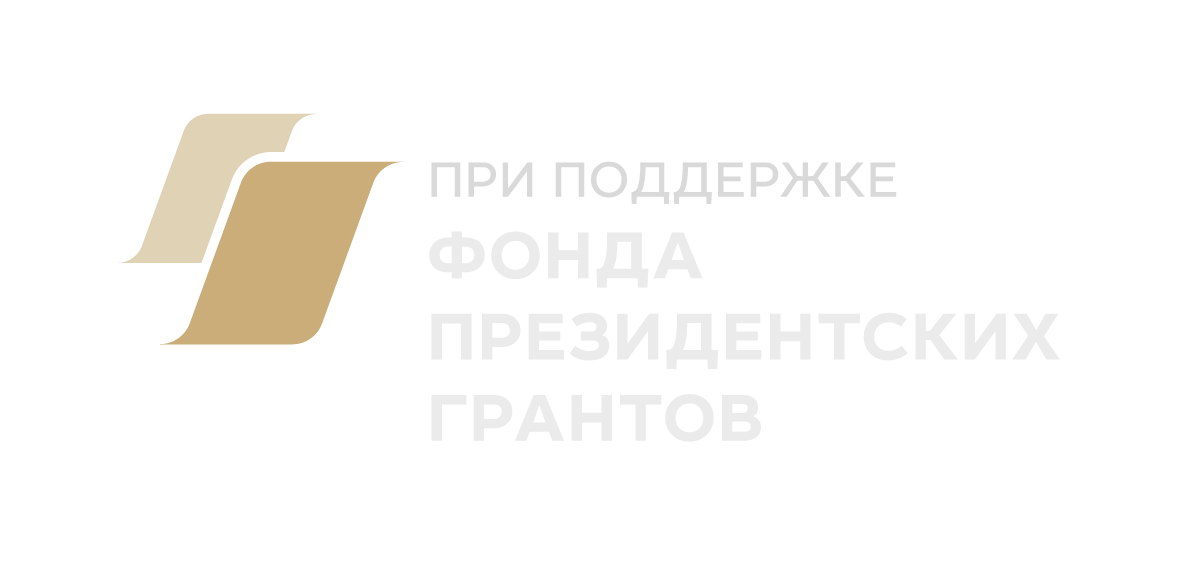 к экологической программе
СИСТЕМНЫЙ ПОДХОД
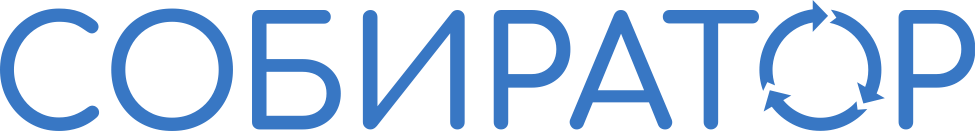 Формирование экологической программы
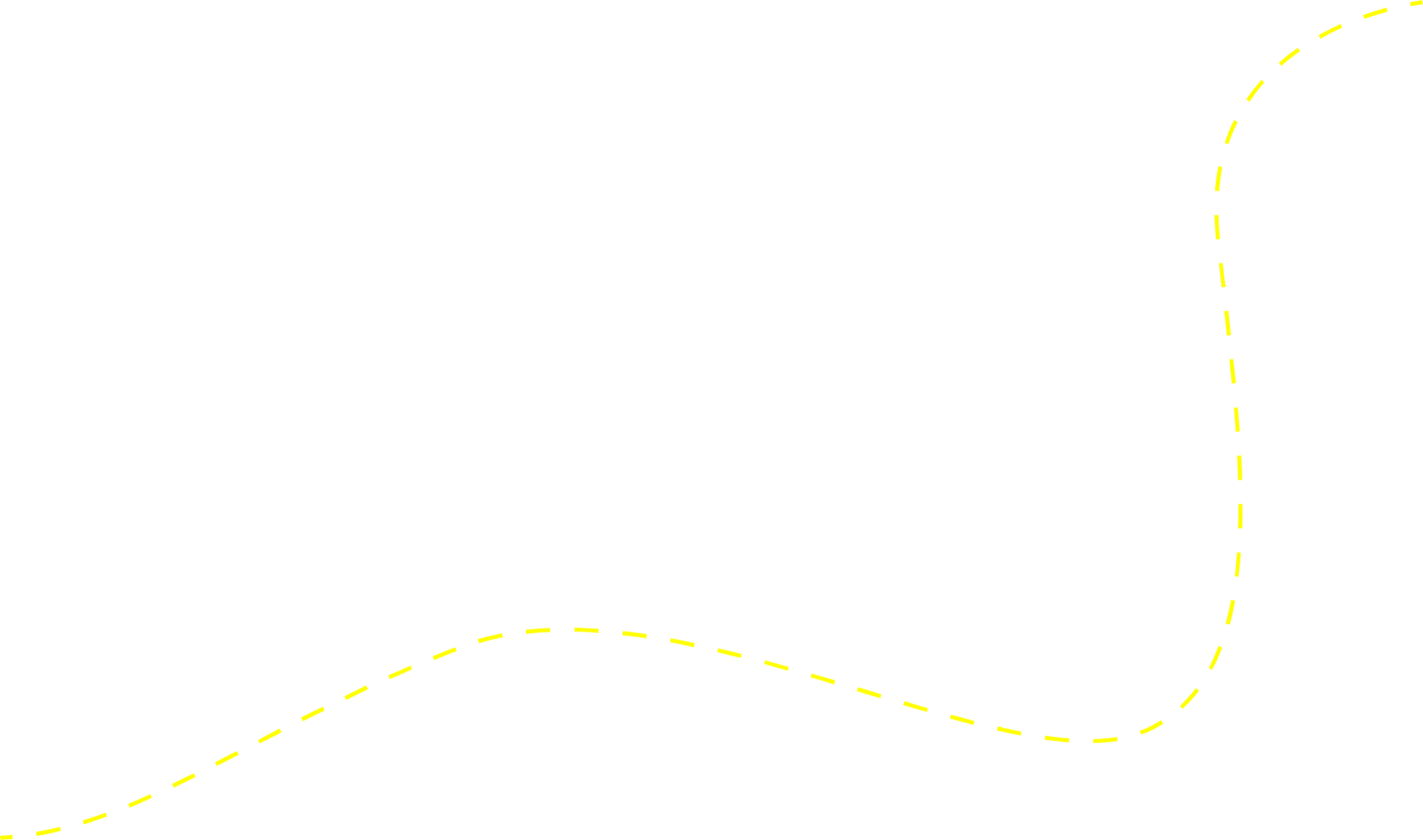 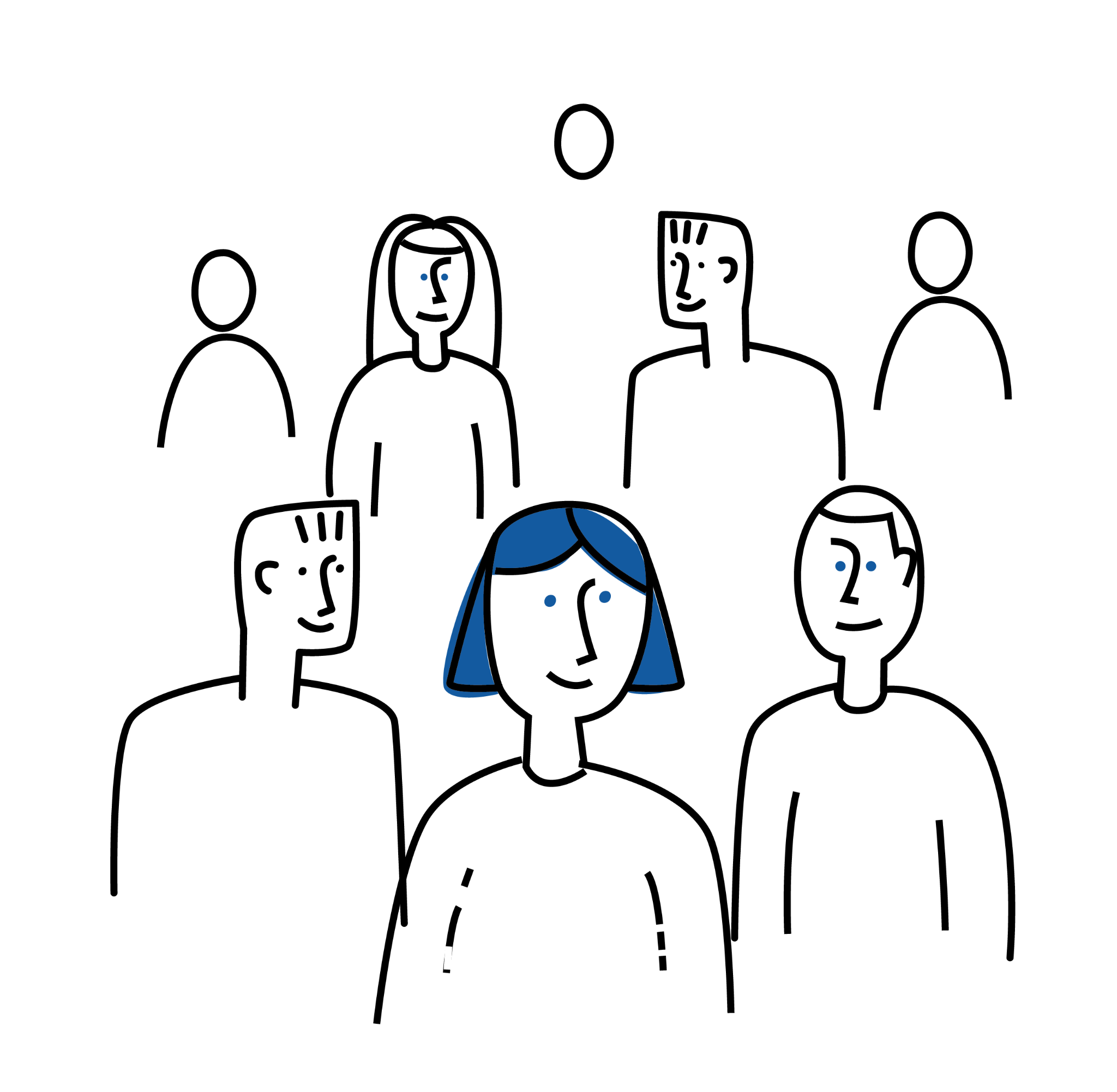 Определение целевой аудитории
Разработка программы мероприятий
Разработка форматов коммуникации онлайн
Партнерство с местными организациями
Оценка и обратная связь
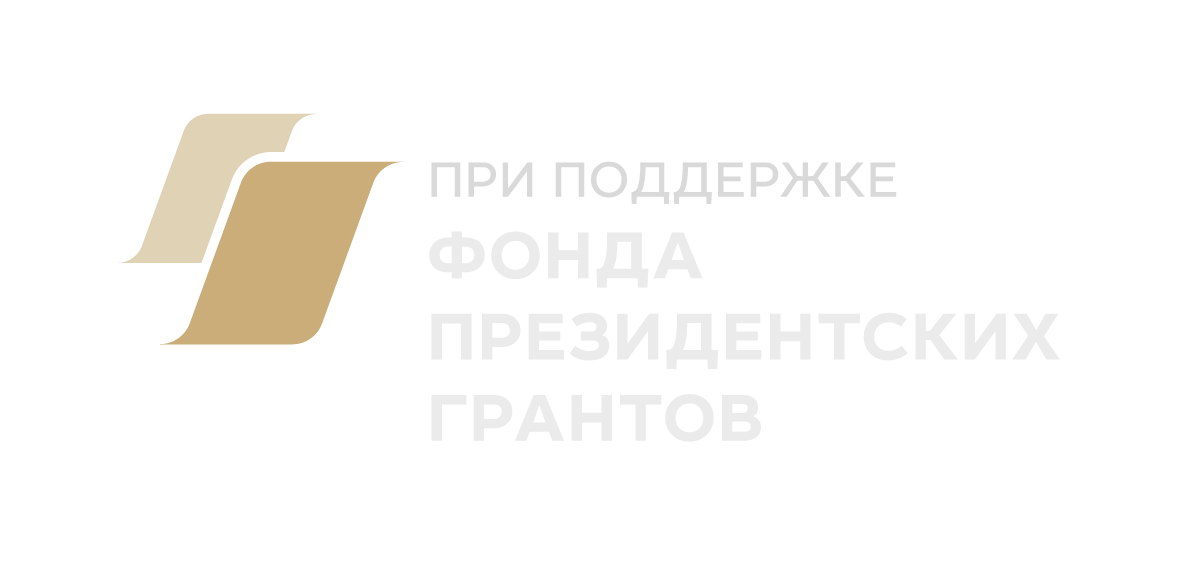 к экологической программе
СИСТЕМНЫЙ ПОДХОД
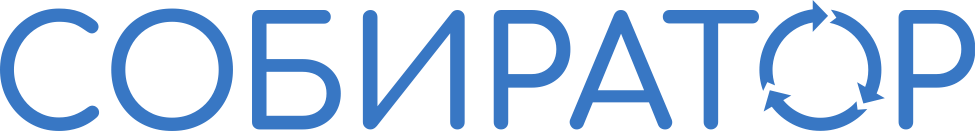 Шаг номер ноль — не допускаем гринвошинга!
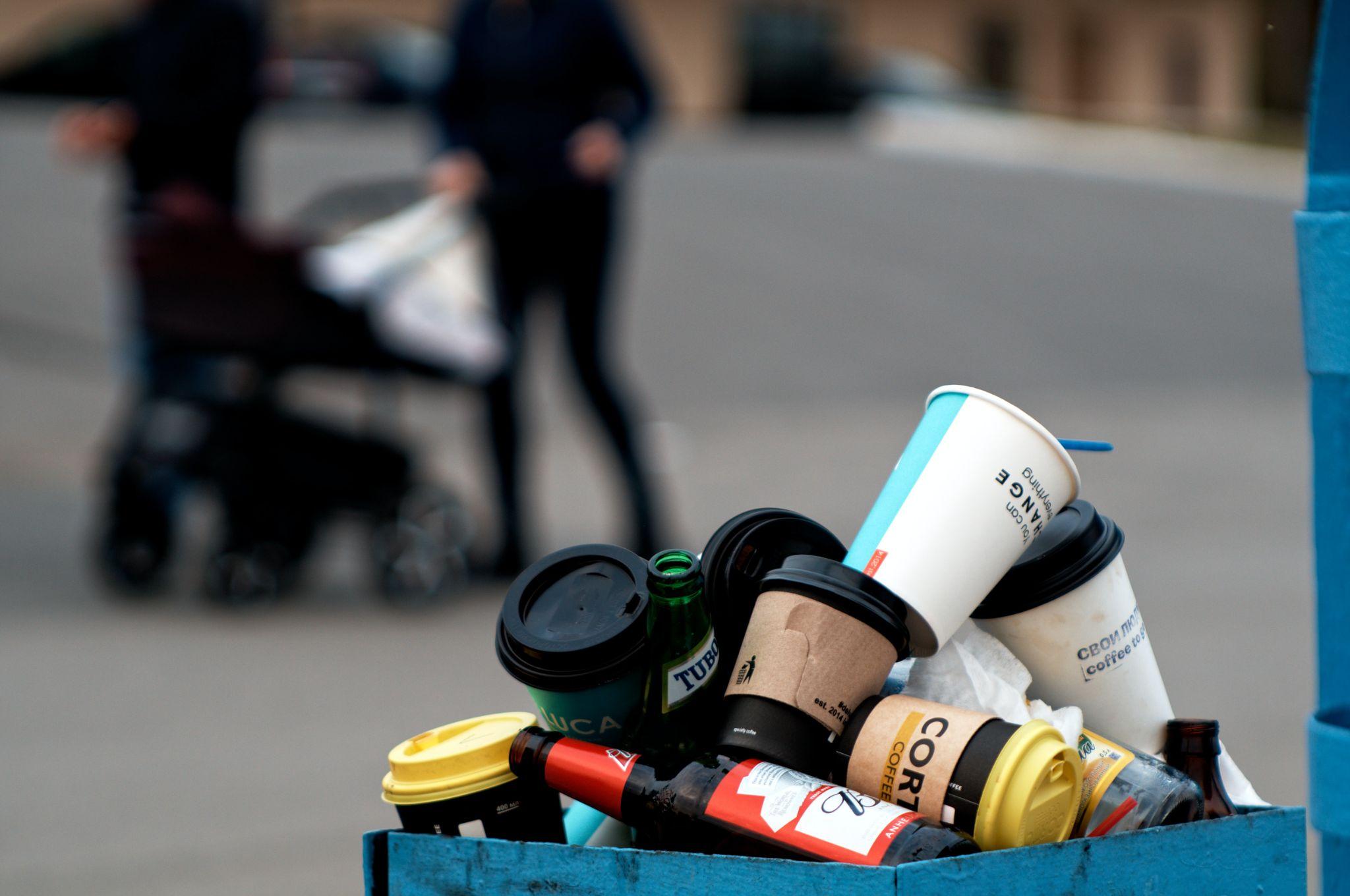 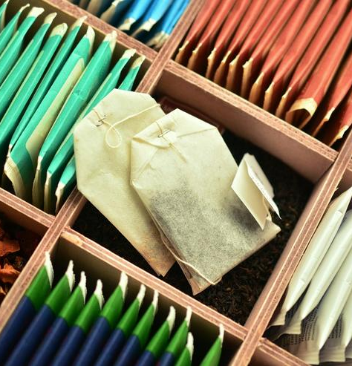 определите, как выглядят ваши внутренние принципы и меры по экологизации

не допускайте явных противоречий между реальностью и коммуникацией
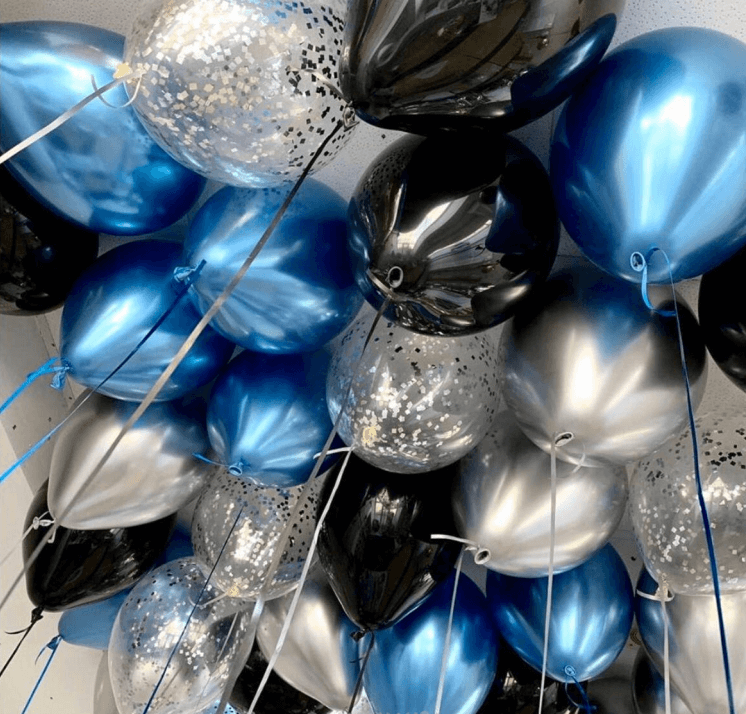 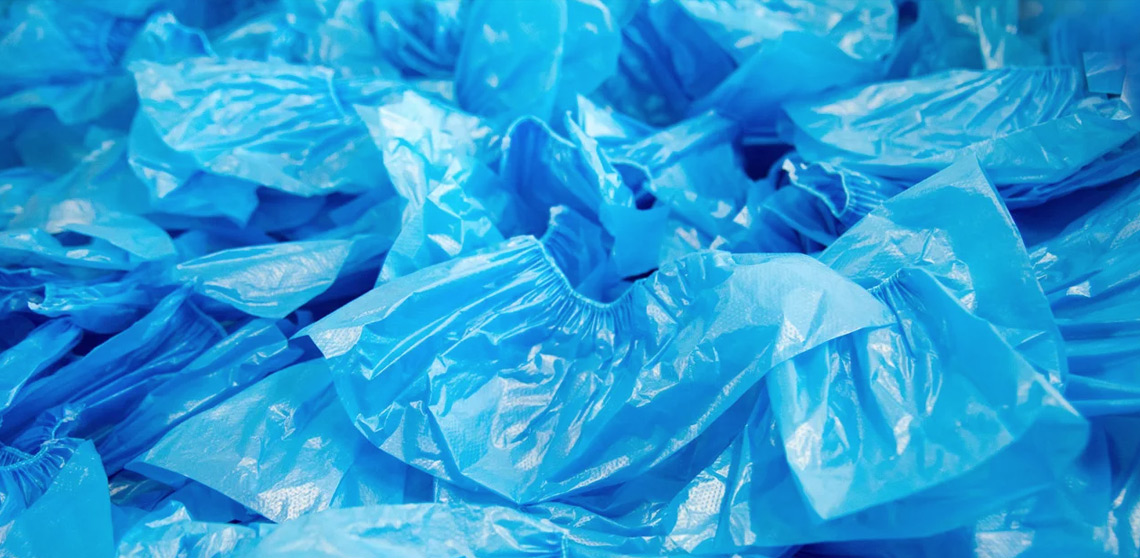 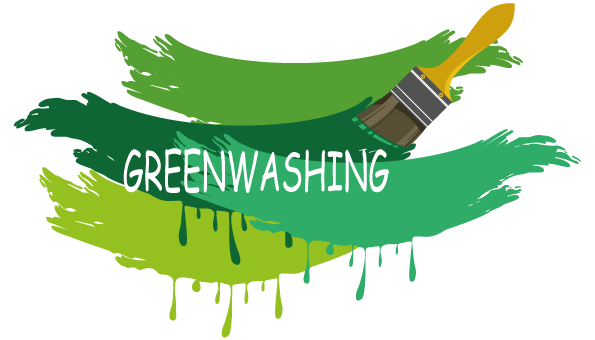 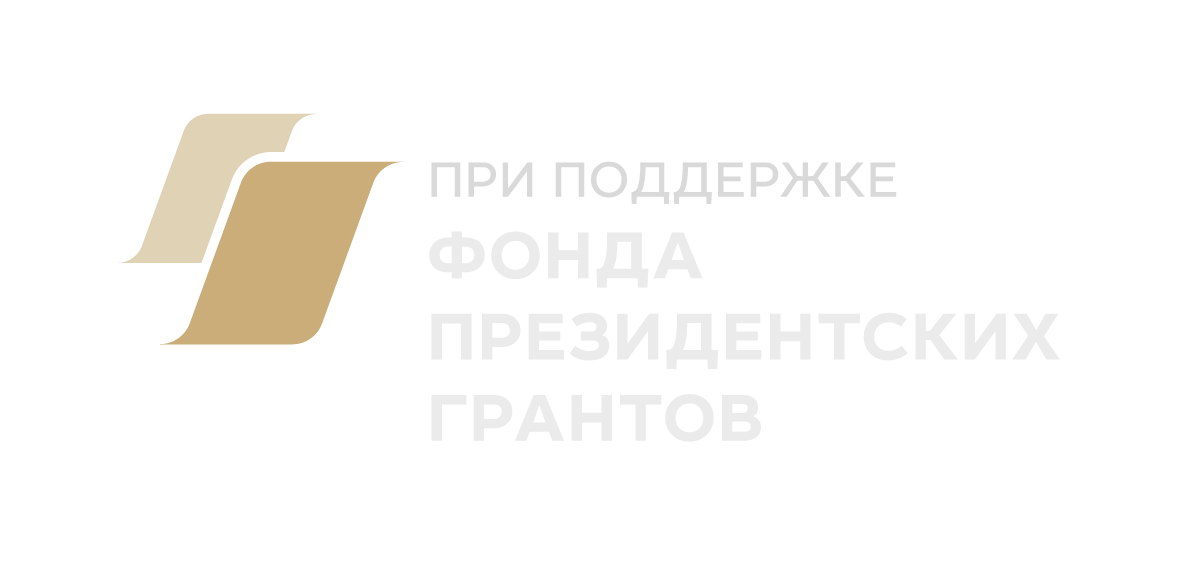 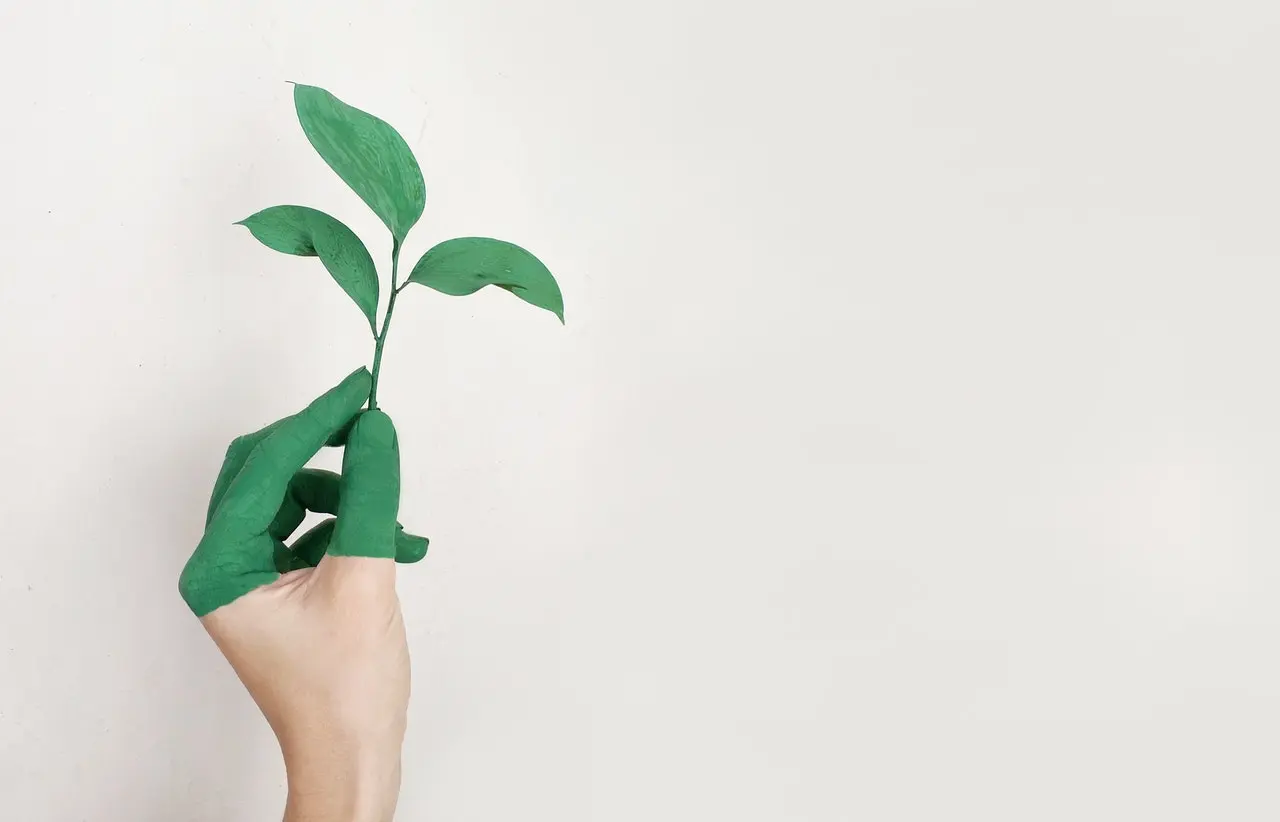 к экологической программе
СИСТЕМНЫЙ ПОДХОД
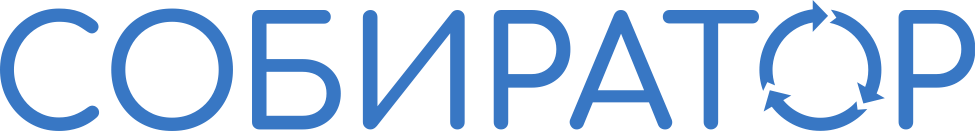 Гринвошинг — это:
Выделение достоинств, сокрытие недостатков
Бездоказательные утверждения, непрозрачность
Общие и неактуальные заявления
Ложные маркировки и сертификаты
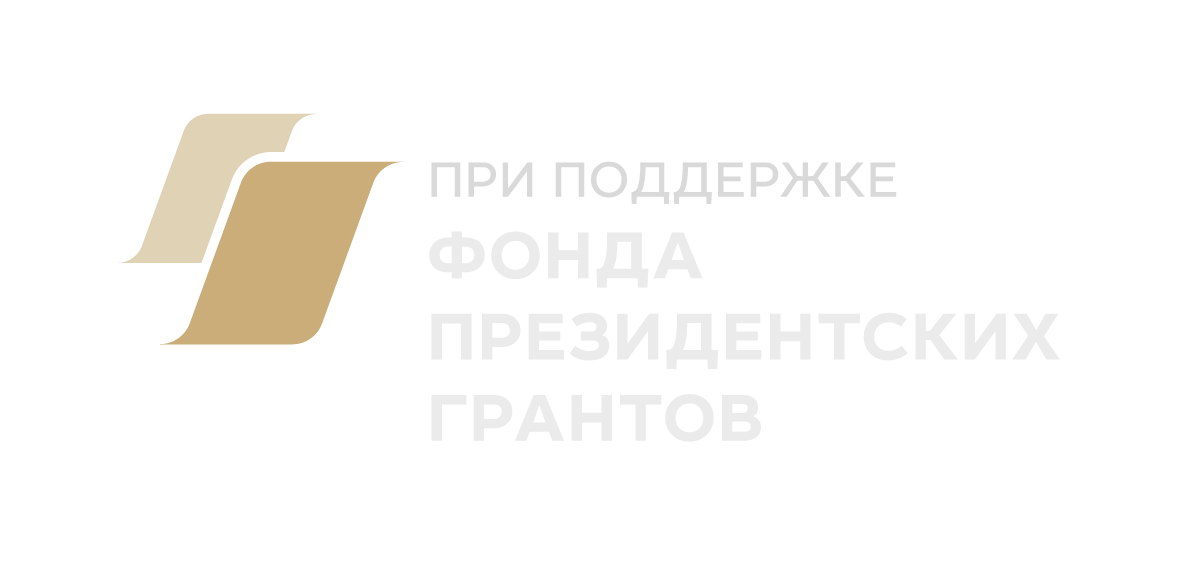 к экологической программе
СИСТЕМНЫЙ ПОДХОД
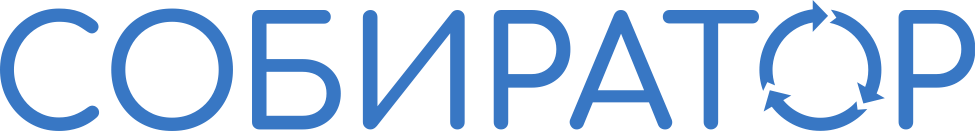 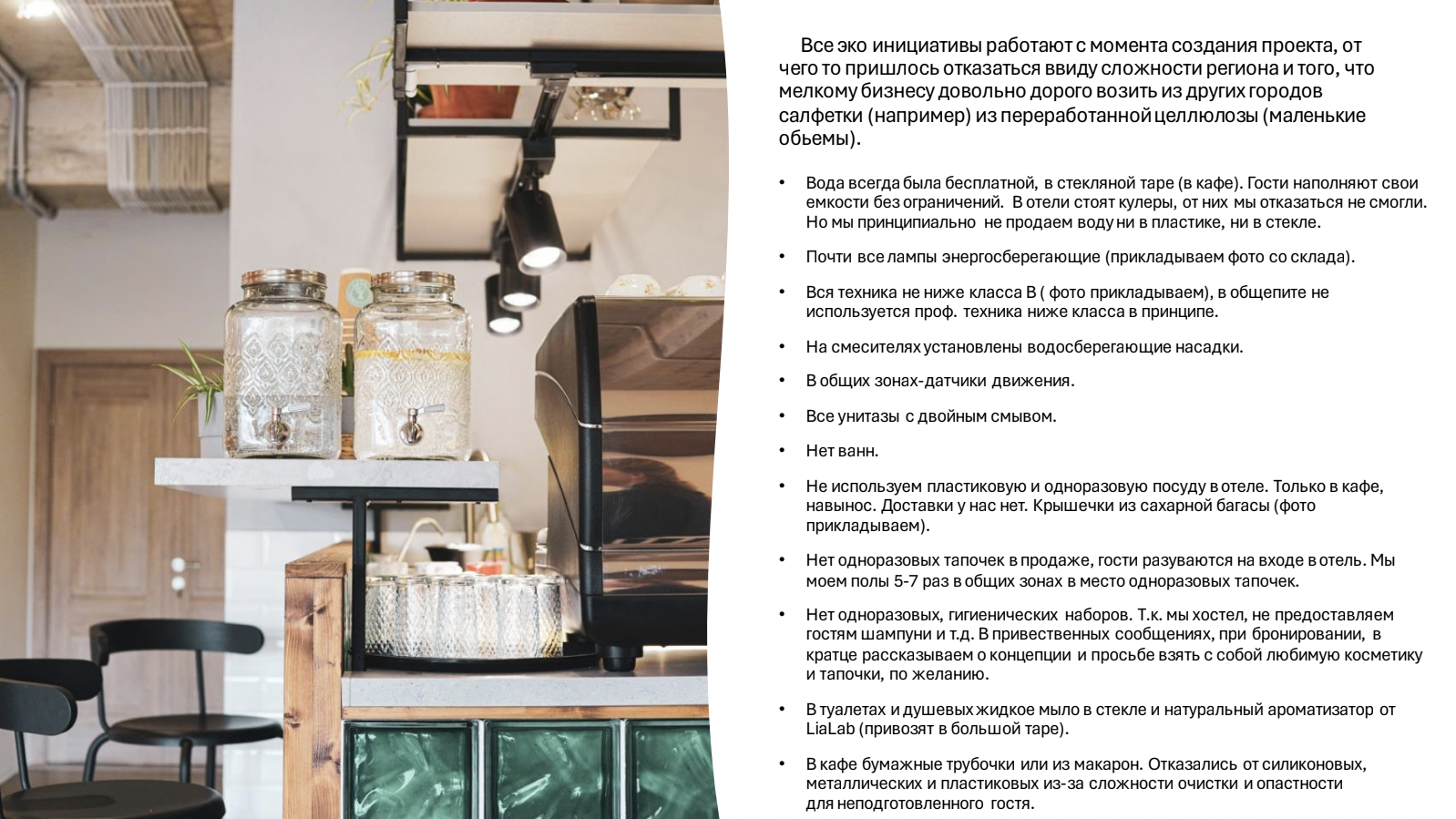 Cформулируйте и покажите!
соберите ваши внутренние принципы и меры по экологизации в единый документ

расскажите о раздельном сборе, экономии ресурсов, ответственные закупки 

разместите на сайте и в соцсетях для вечного и лёгкого доступа
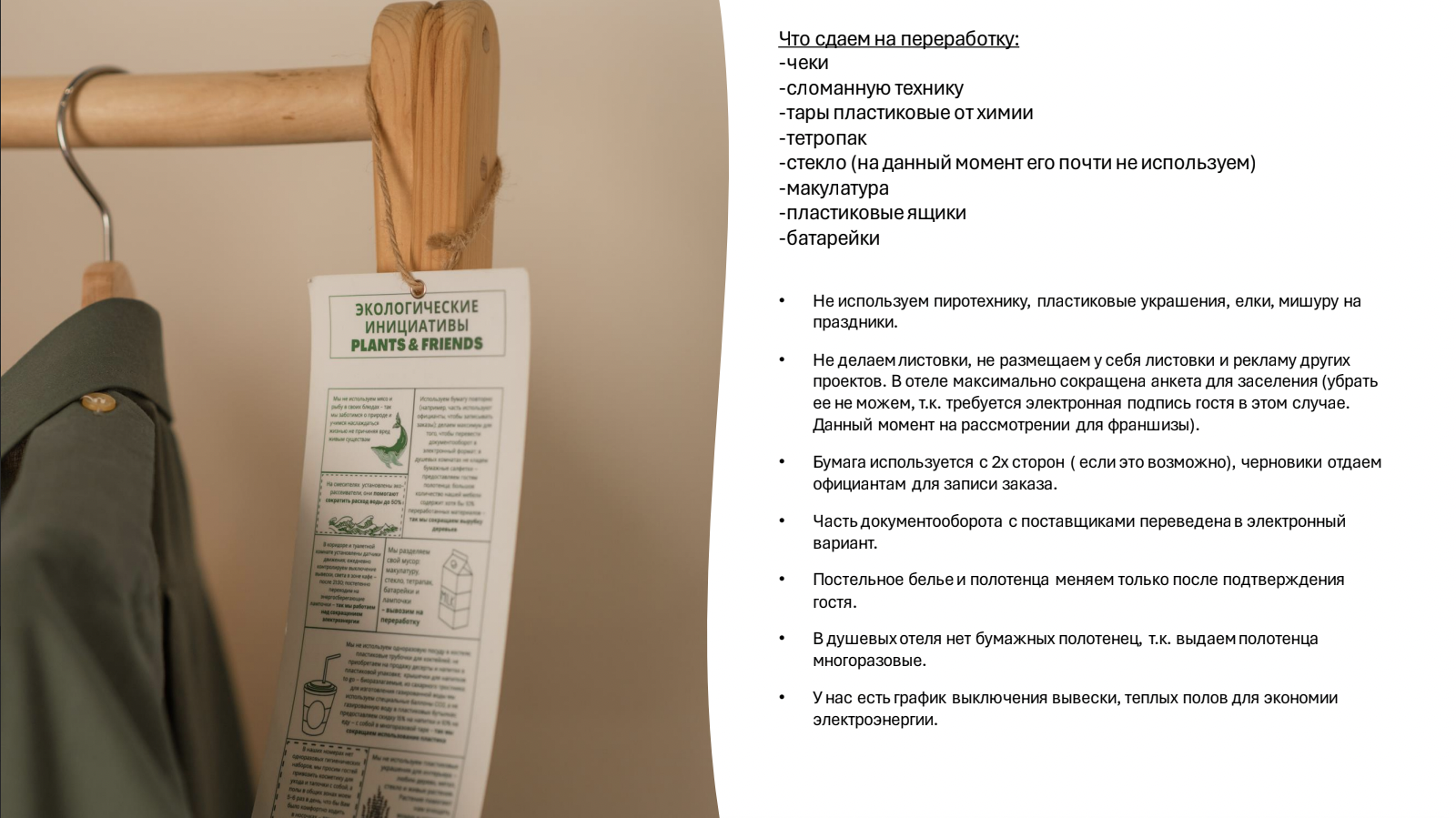 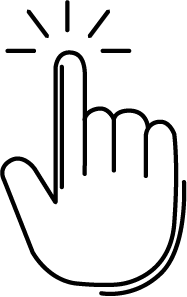 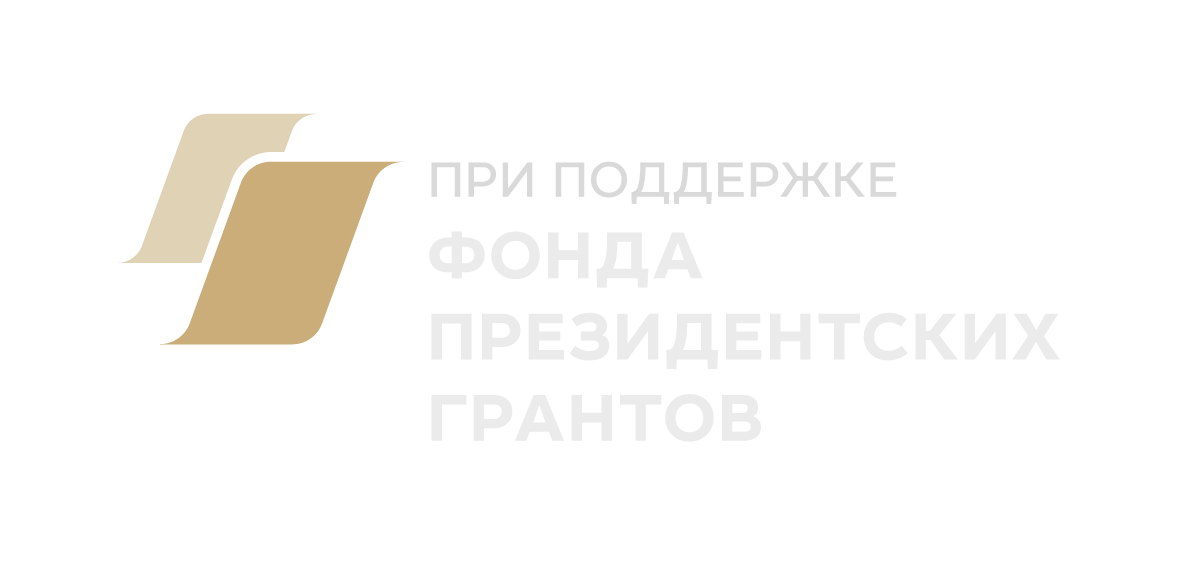 к экологической программе
СИСТЕМНЫЙ ПОДХОД
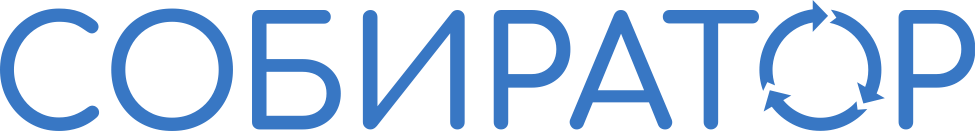 Cформулируйте и покажите!
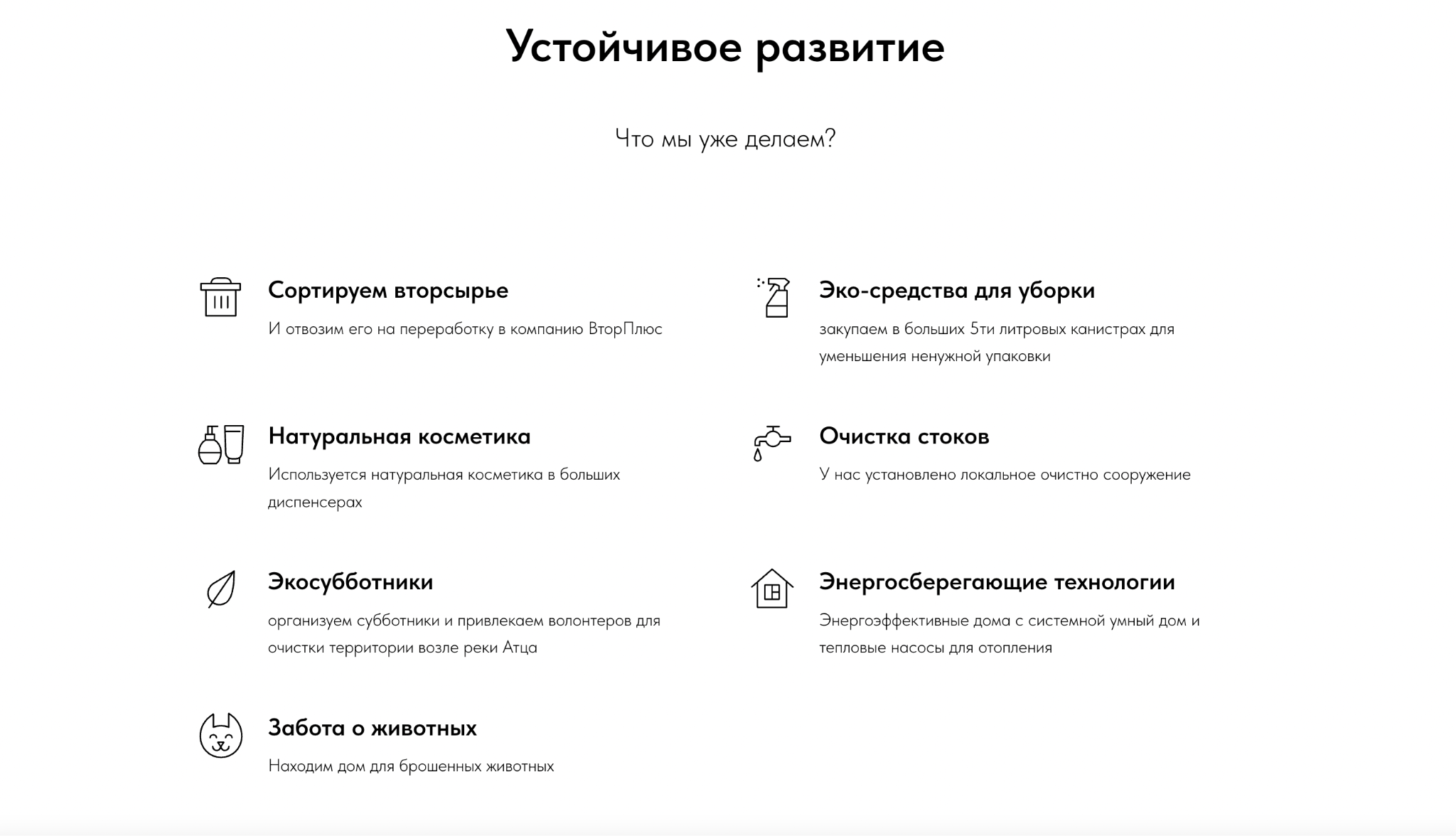 соберите ваши внутренние принципы и меры по экологизации в единый документ

расскажите о раздельном сборе, экономии ресурсов, ответственные закупки 

разместите на сайте и в соцсетях для вечного и лёгкого доступа
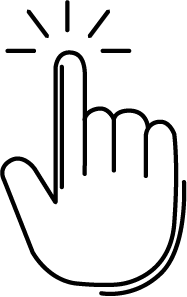 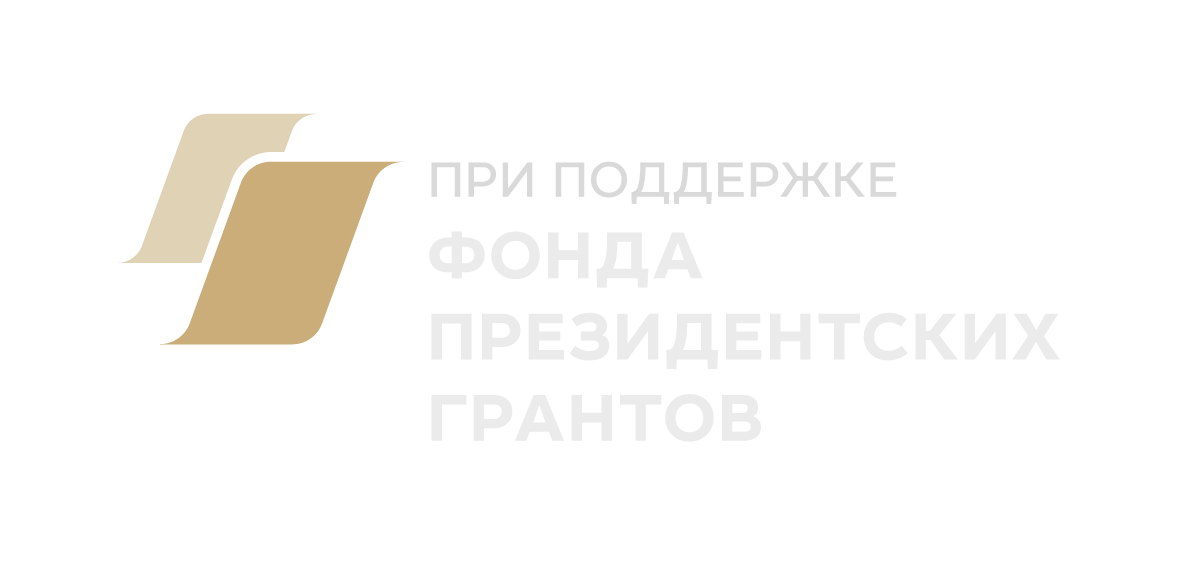 к экологической программе
СИСТЕМНЫЙ ПОДХОД
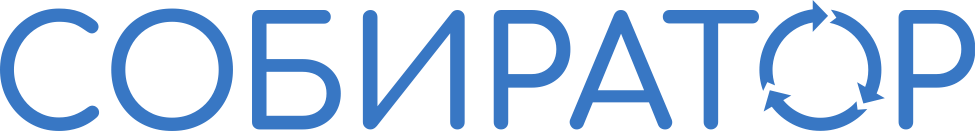 Определение целевой аудитории
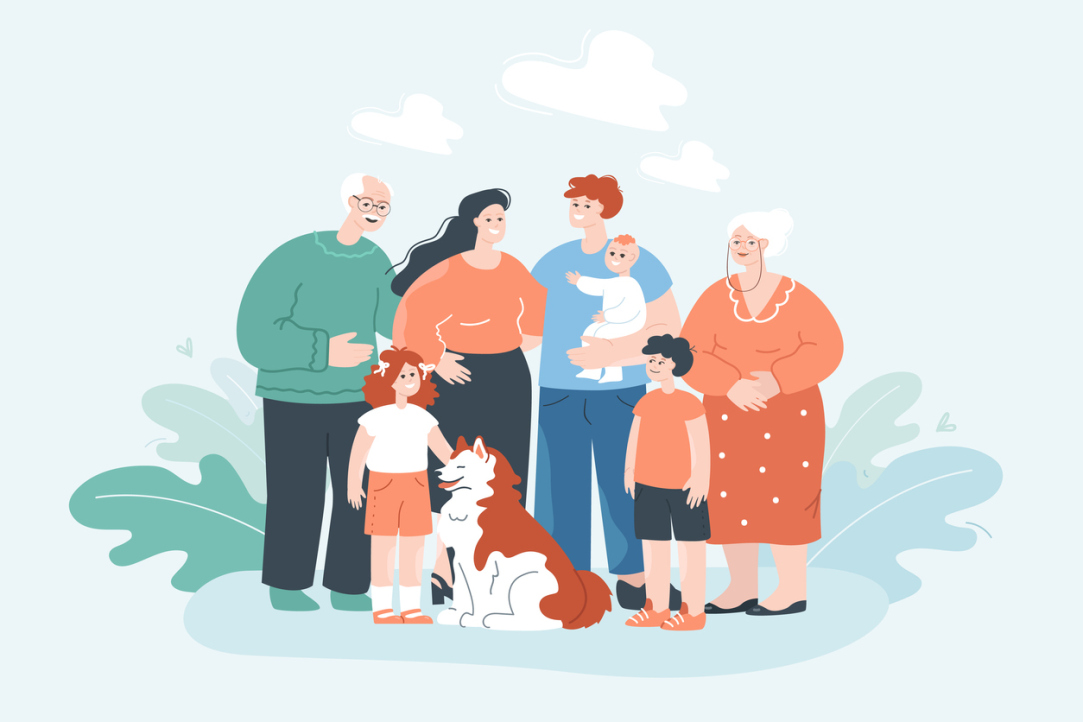 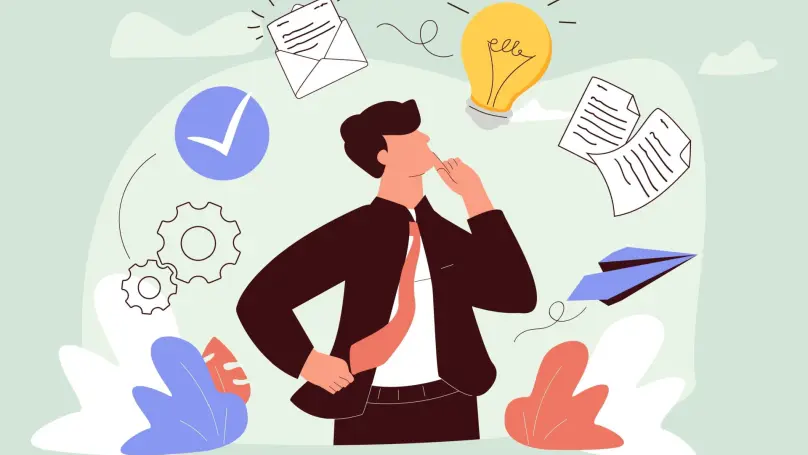 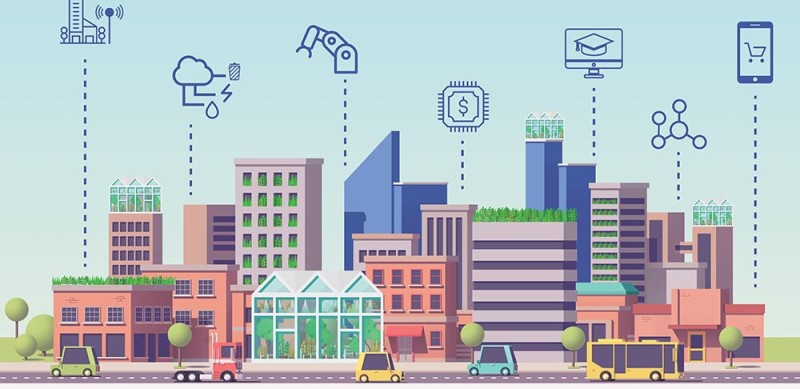 Демография
Интересы
Возможности
пол
возраст
образование
профессия
какую потребность не реализуют без вас
что уже делают похожие организации
какие мероприятия уже посещали
какие темы постов больше лайкают
о чём спрашивают
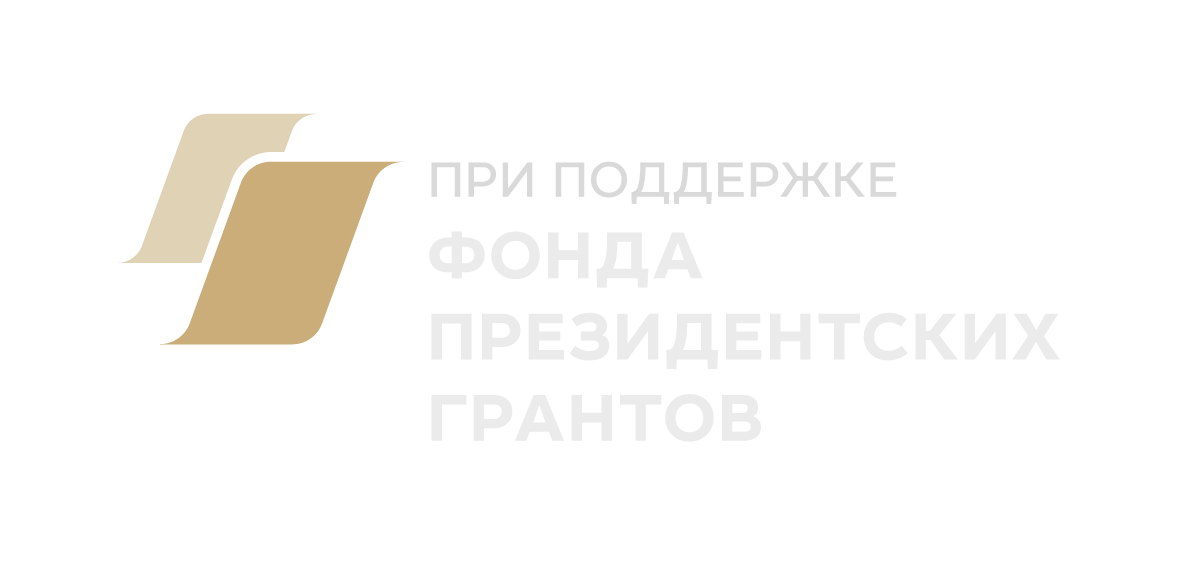 к экологической программе
СИСТЕМНЫЙ ПОДХОД
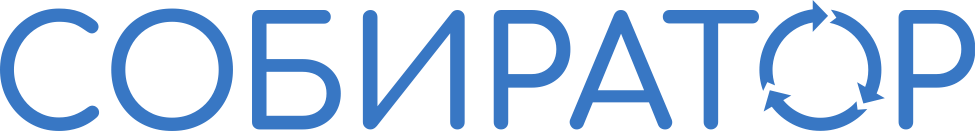 Хочешь узнать — спроси
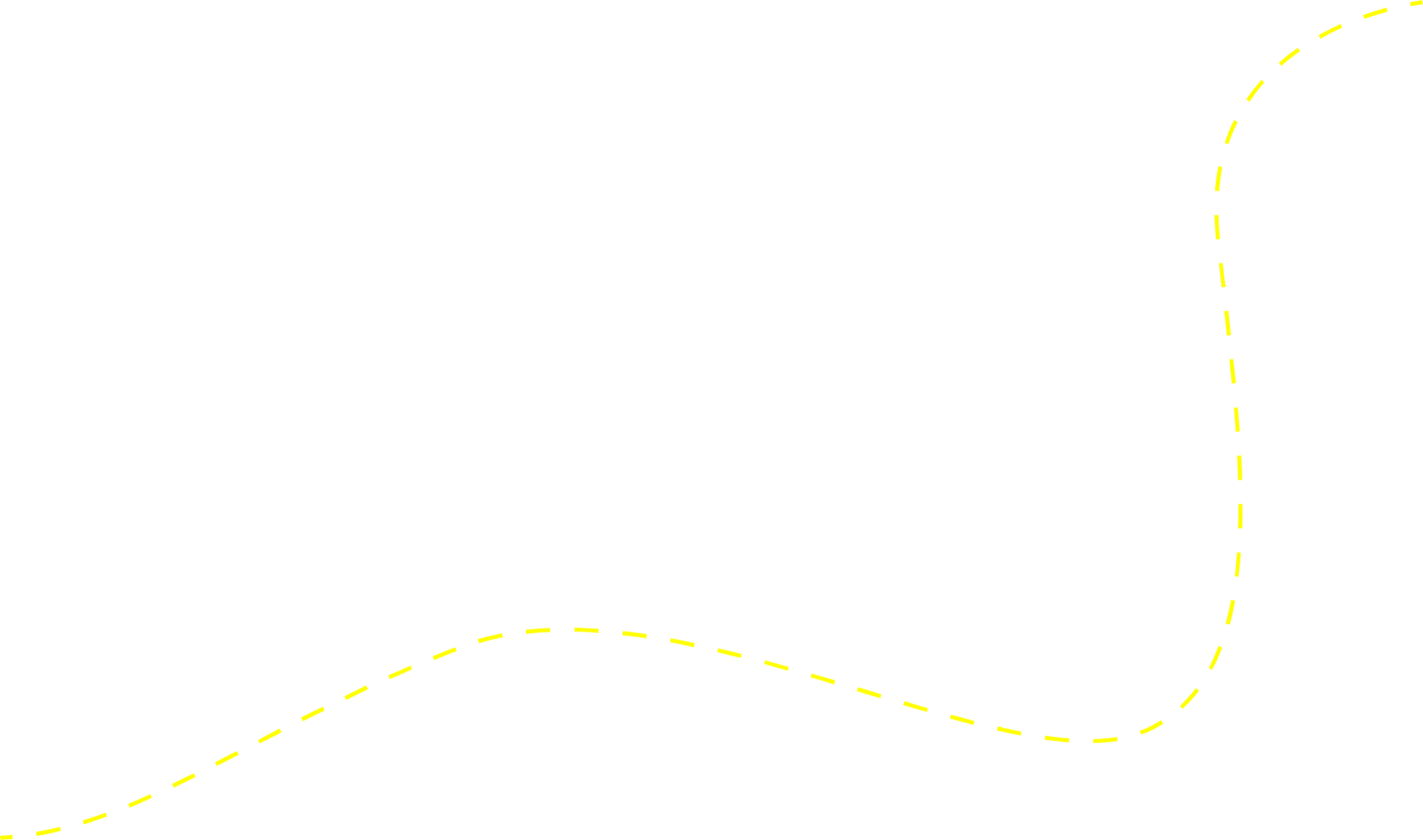 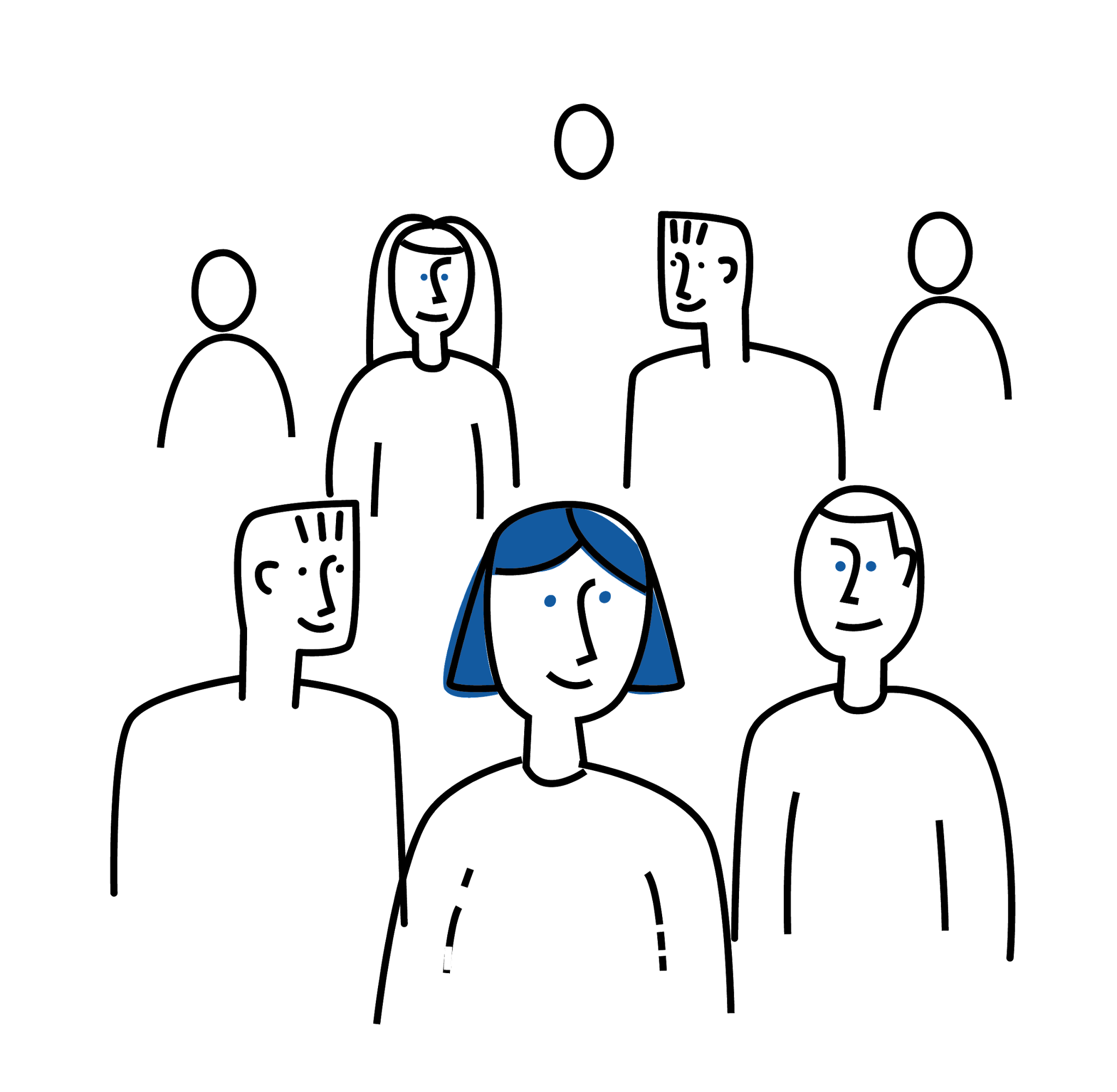 у своей же аудитории: что уже практикуют, что хотели бы

у администрации: часто нет программ просвещения, с чем помочь  

у других организаций: что уже практикуют, что хотели бы
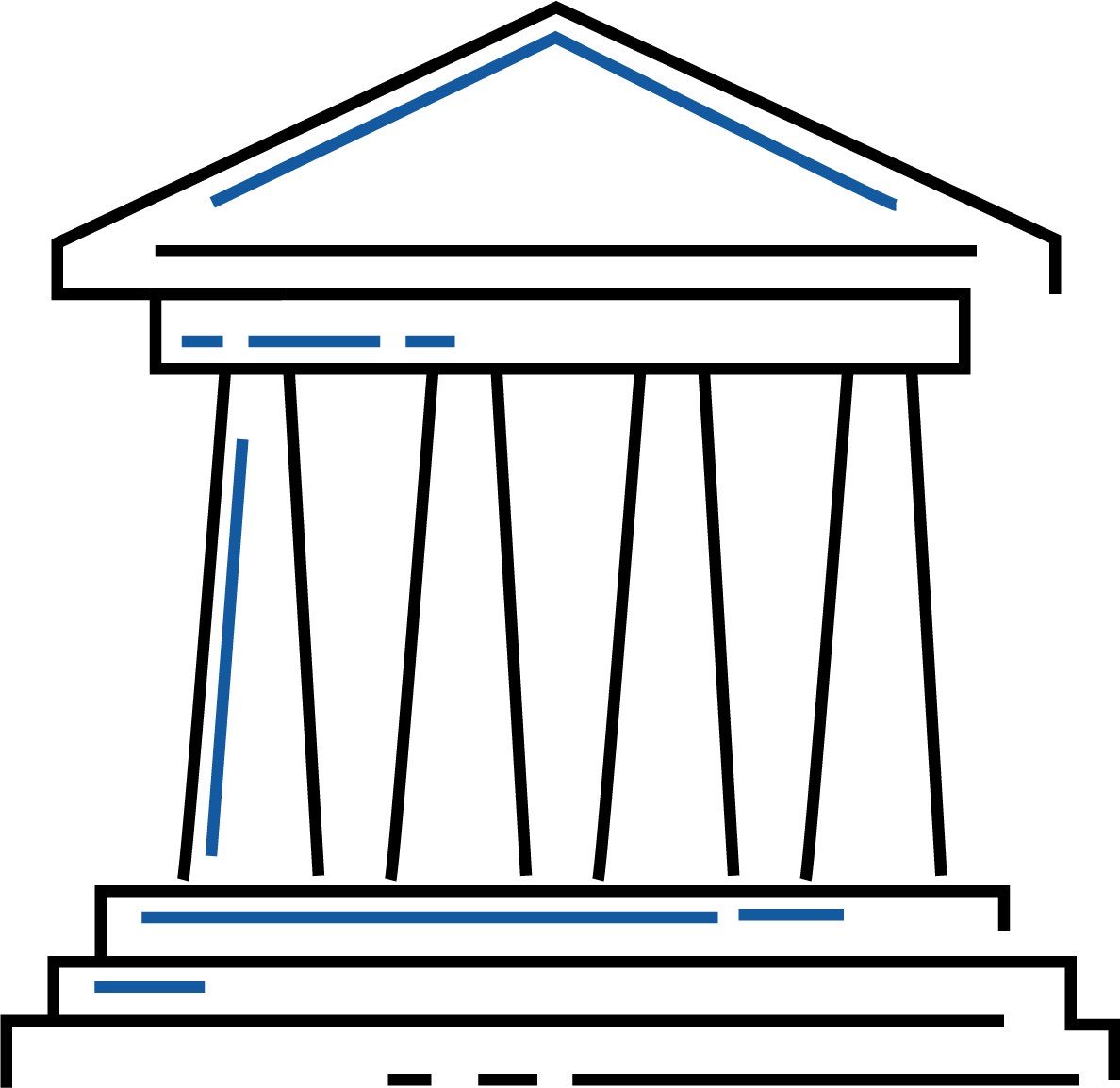 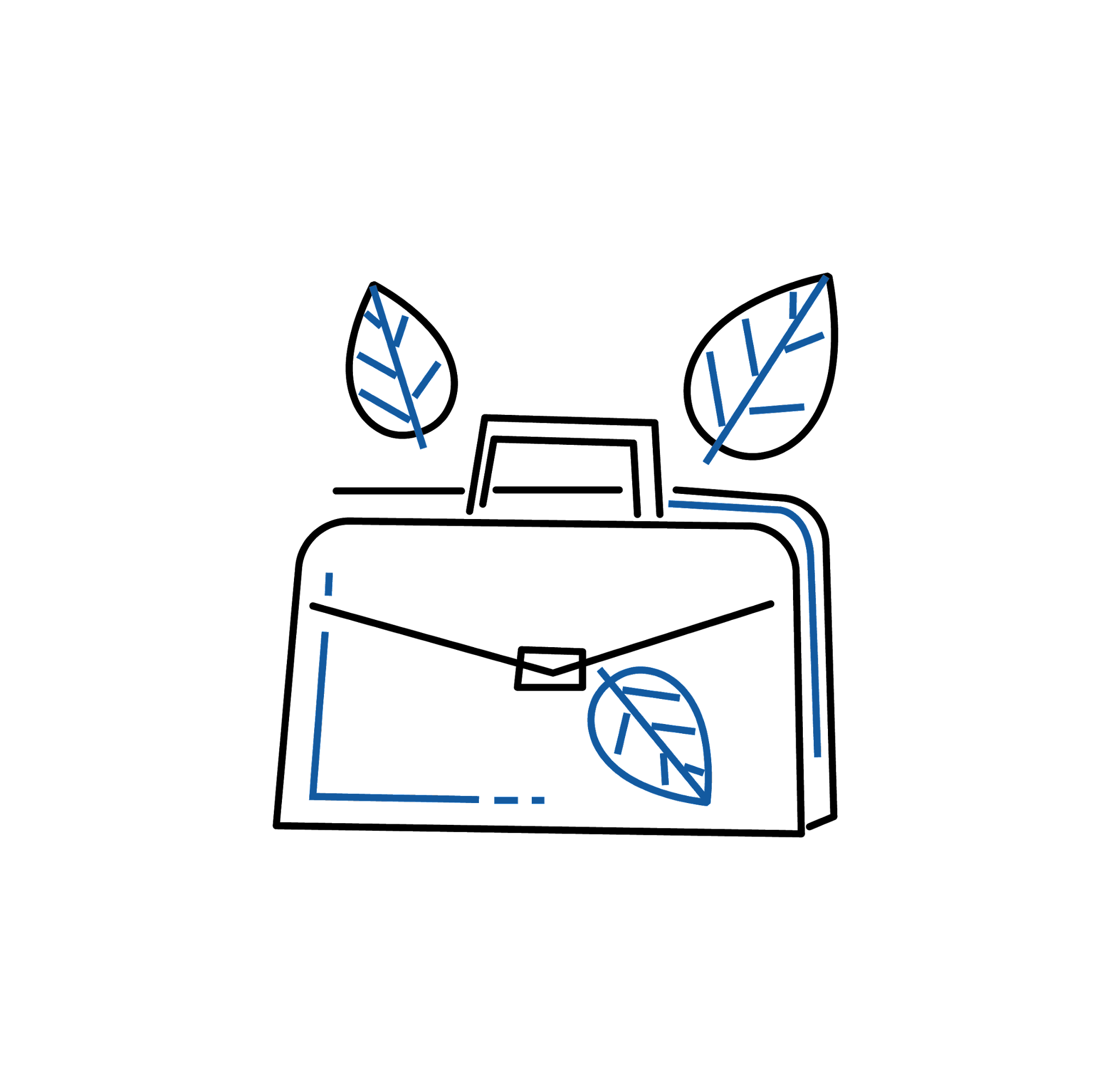 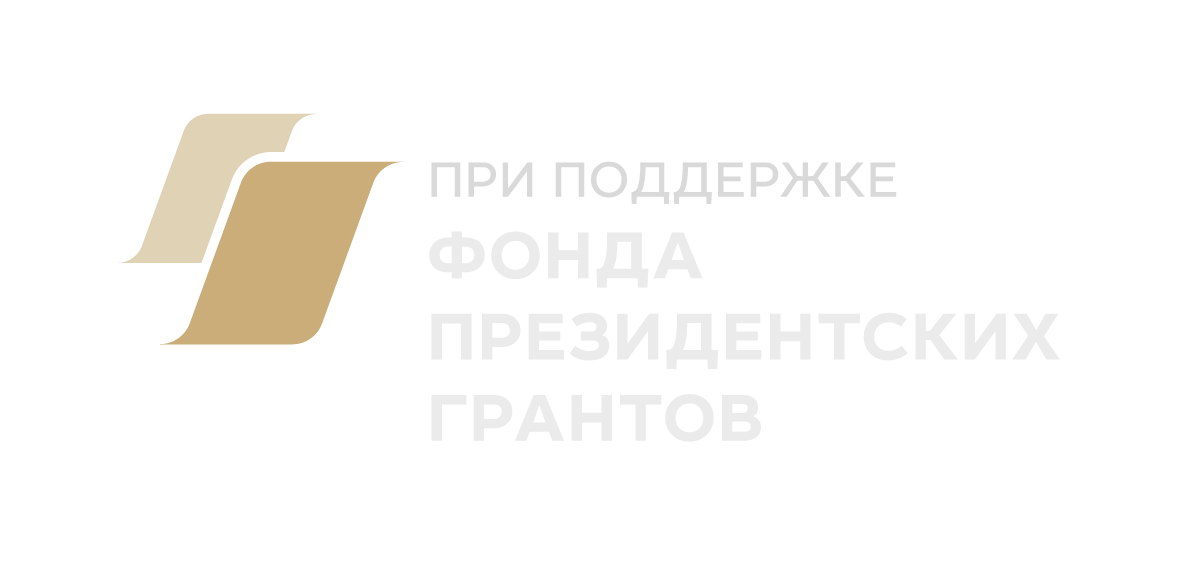 к экологической программе
СИСТЕМНЫЙ ПОДХОД
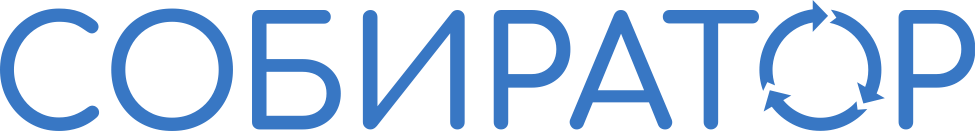 Разработка программы мероприятий: форматы
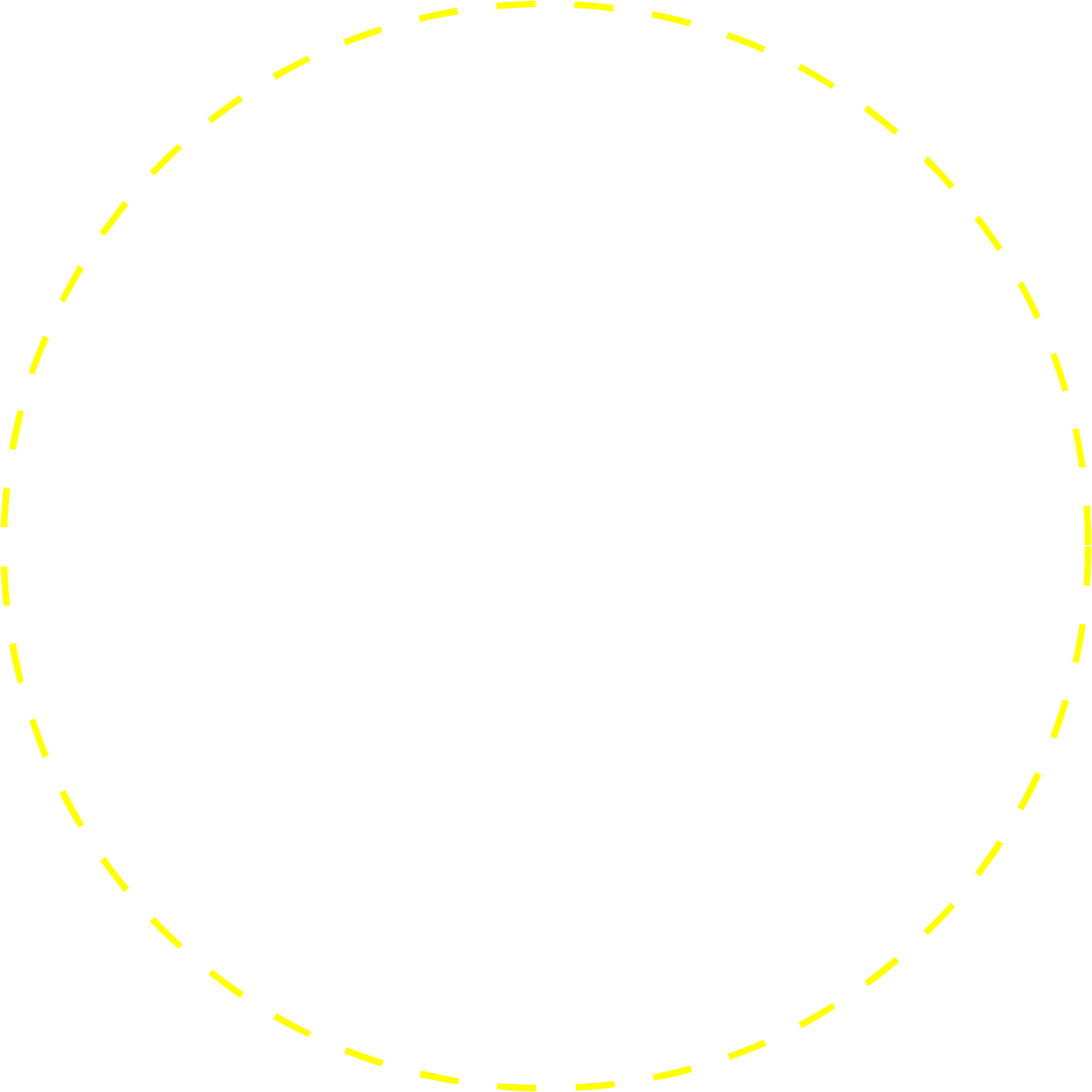 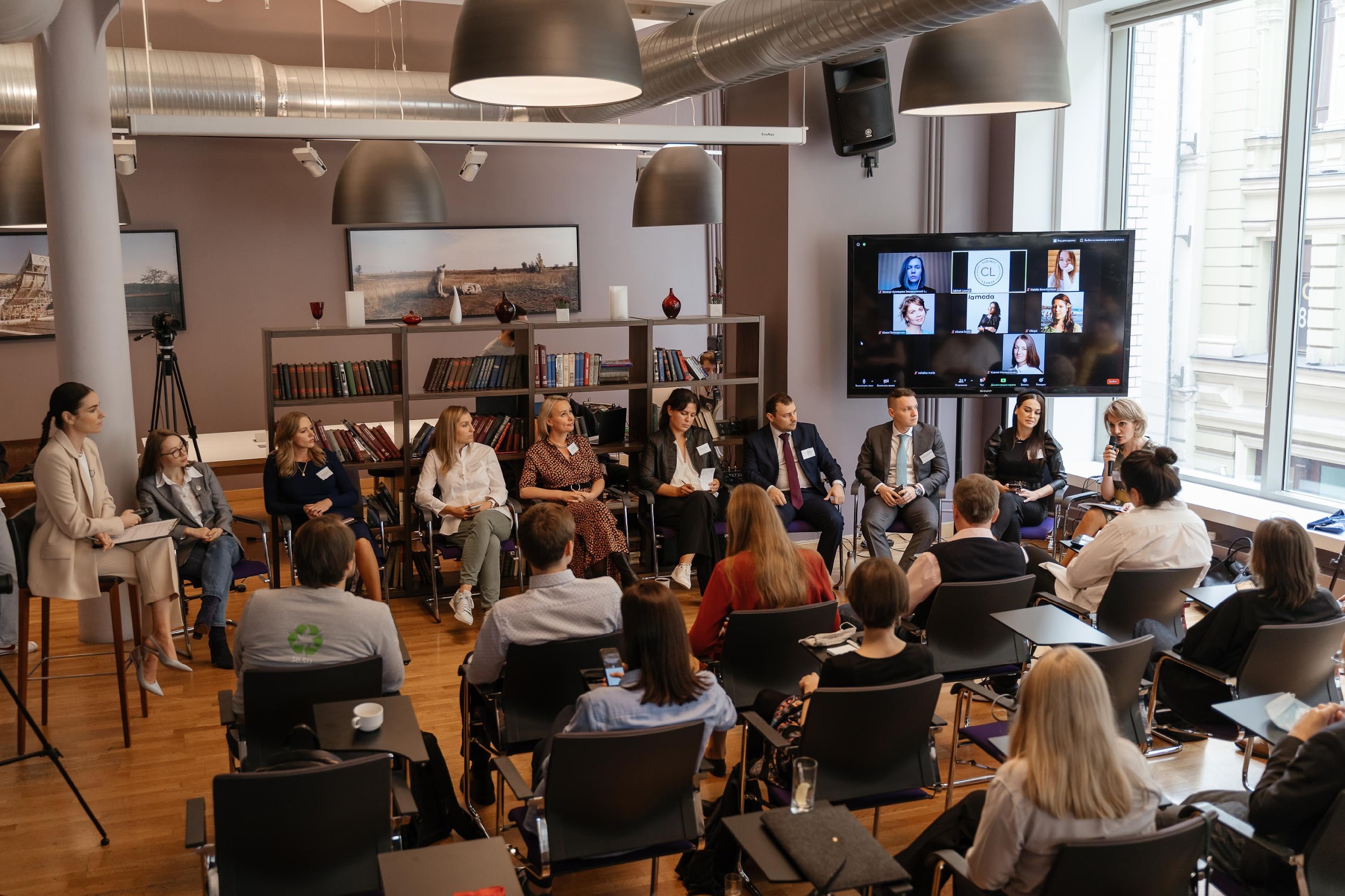 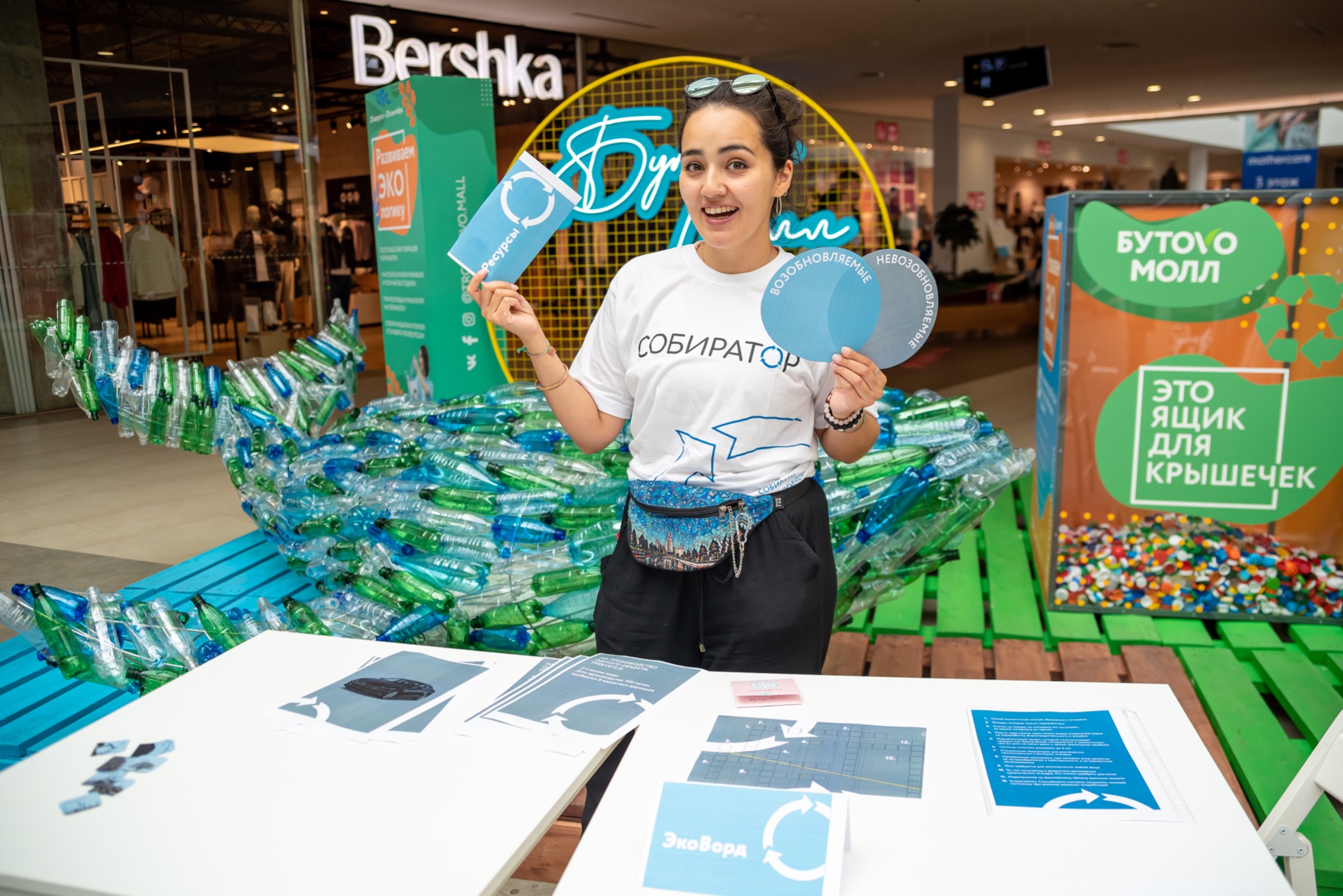 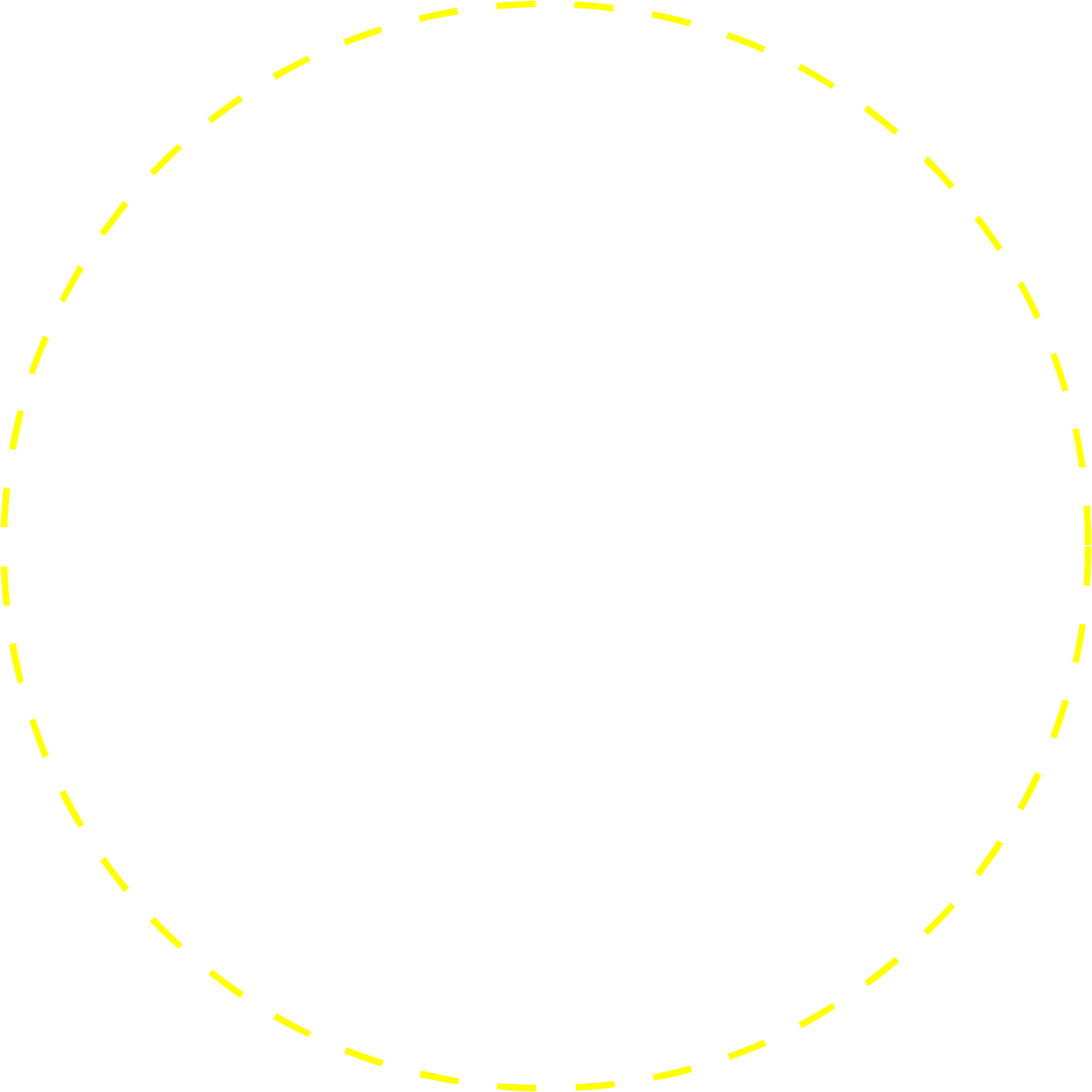 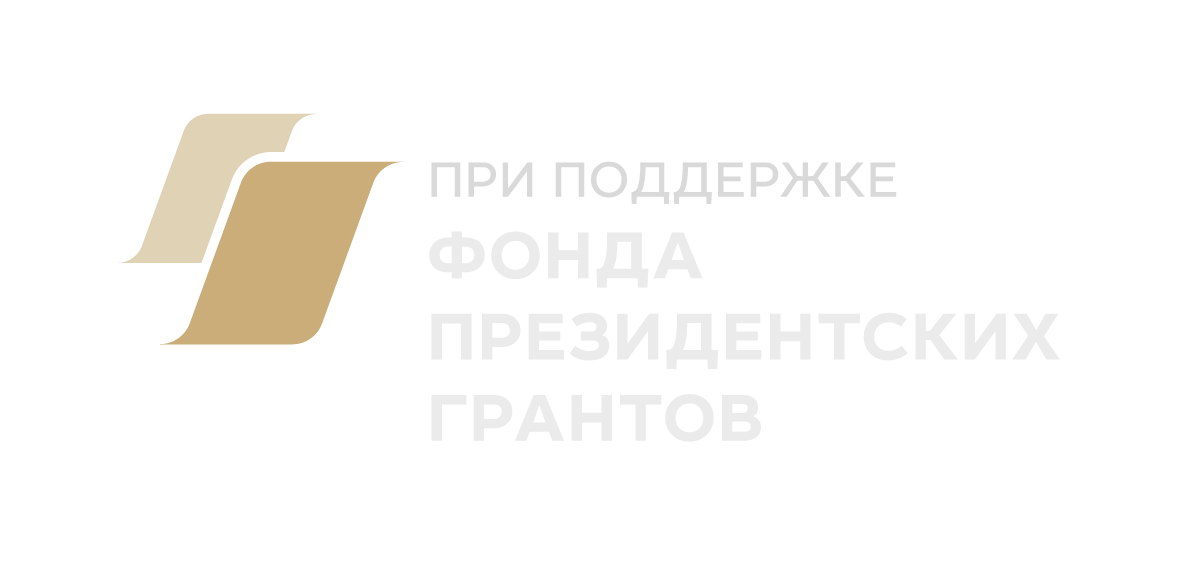 к экологической программе
СИСТЕМНЫЙ ПОДХОД
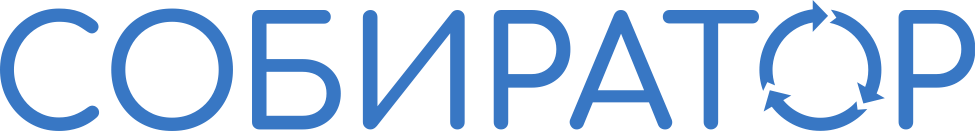 Просветительские
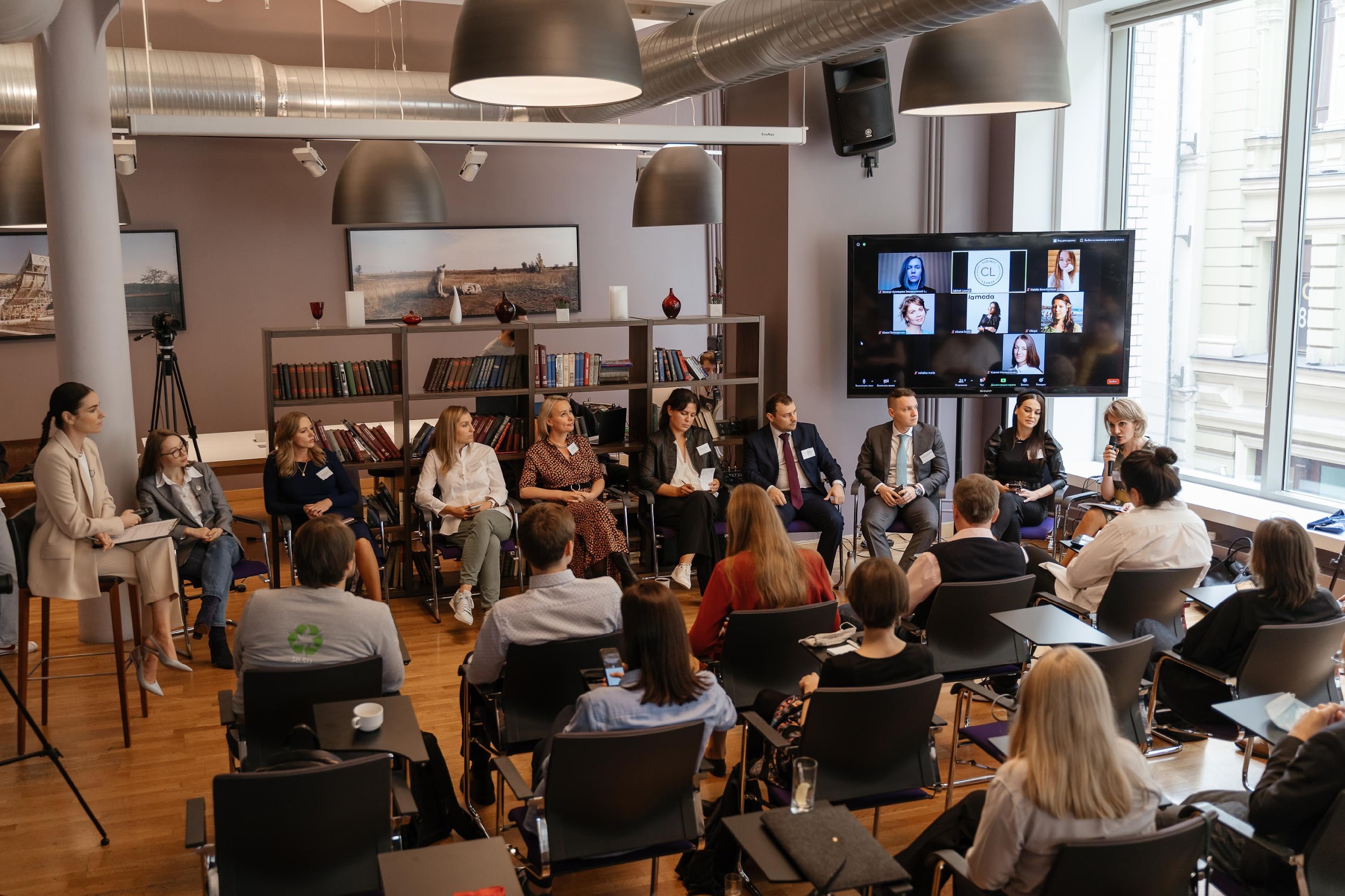 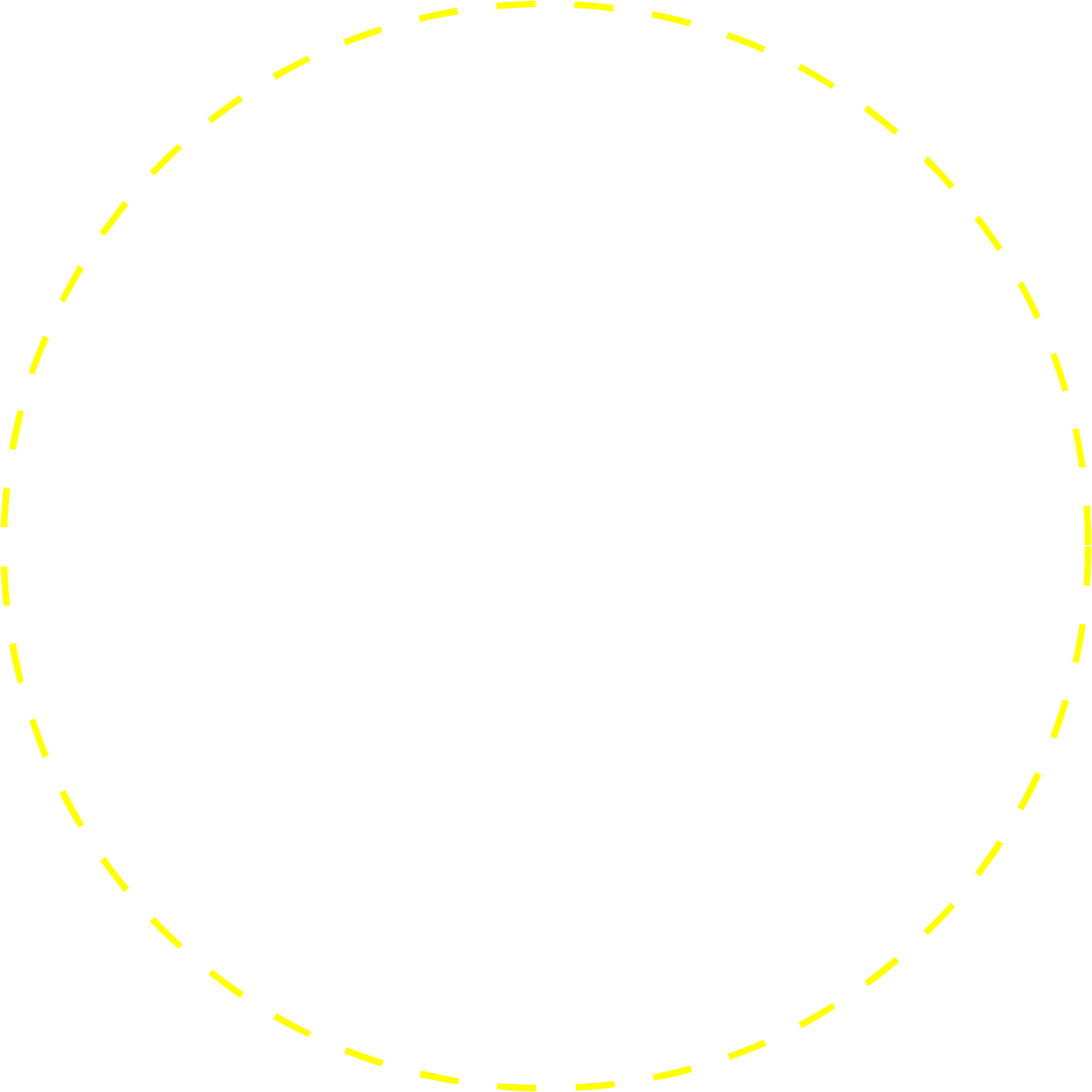 Лекция / урок
Викторина / квиз
Беседа с экспертом
Паблик-ток / дискуссия
Дебаты
1-1,5 часа
возможен онлайн
не требует реквизита
можно провести своими силами
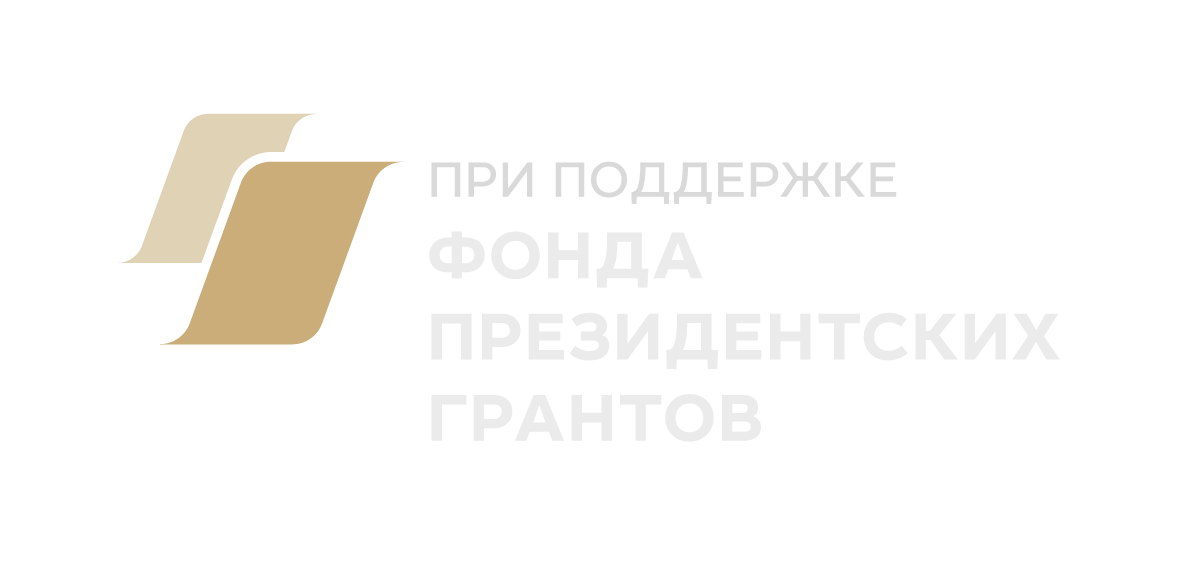 к экологической программе
СИСТЕМНЫЙ ПОДХОД
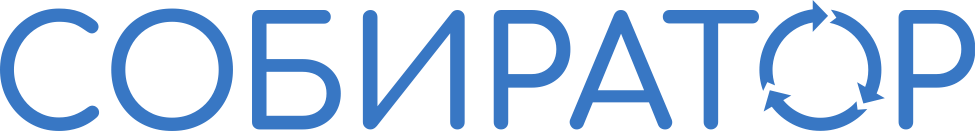 Развлекательные
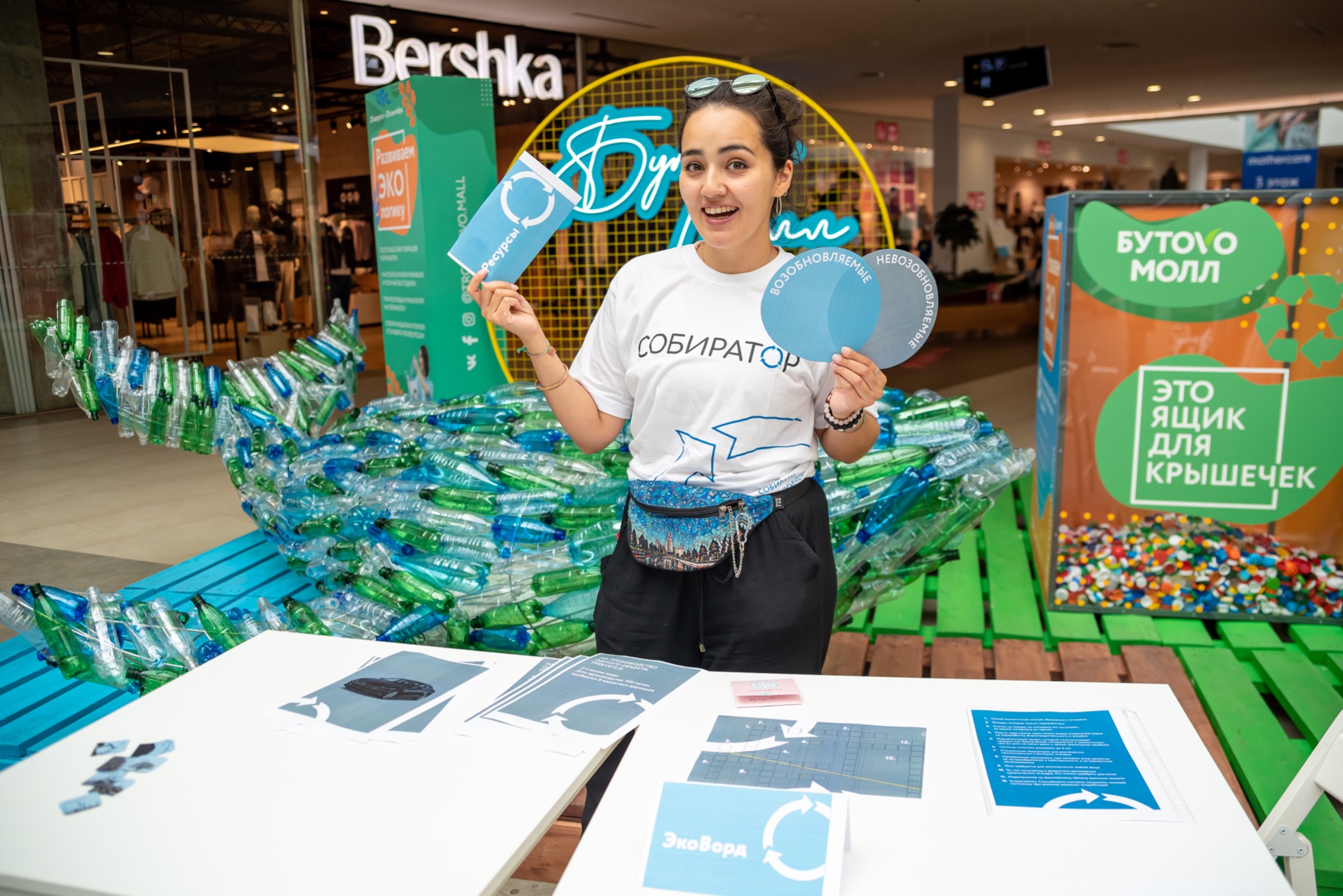 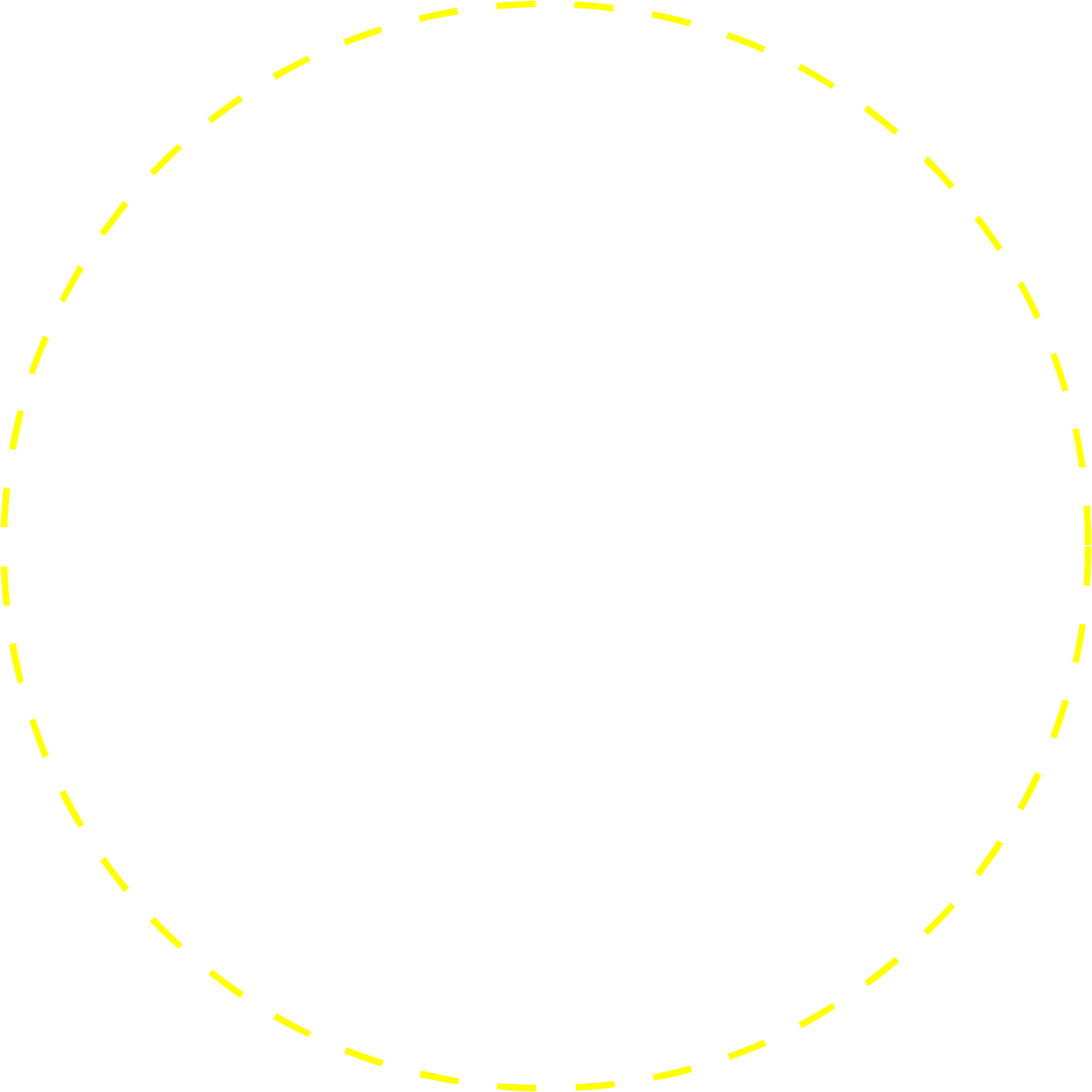 Акция по сбору вторсырья / вещей
Своп / гаражная распродажа
Мастер-класс
Квест / забег
Настольные игры
Выставка
Субботник / посадка
не ограничено время 
только офлайн
требует реквизит
не всё можно провести своими силами
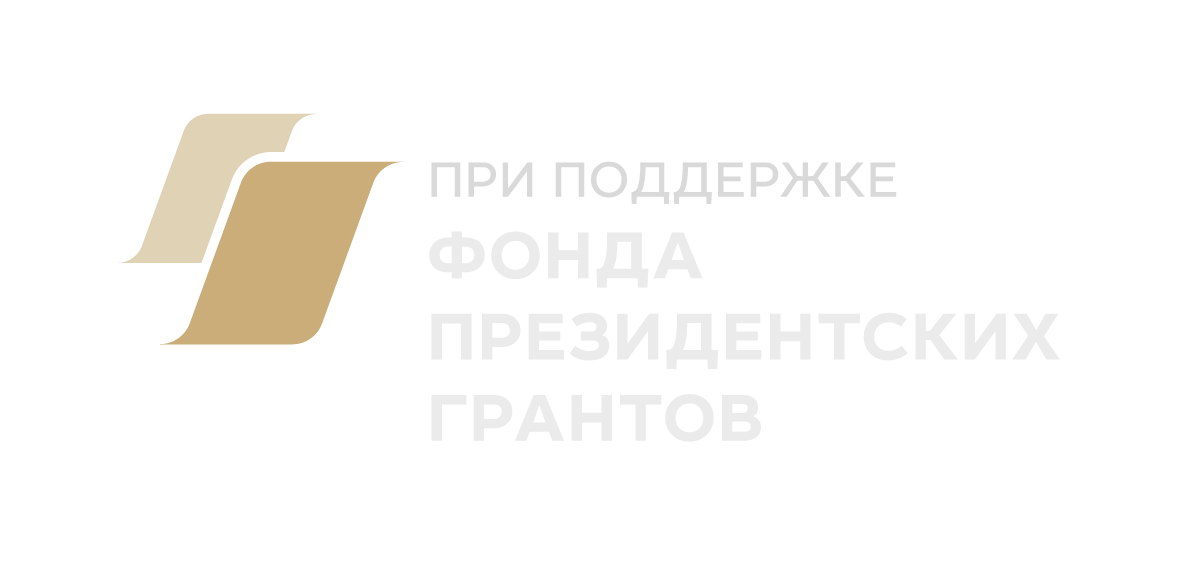 к экологической программе
СИСТЕМНЫЙ ПОДХОД
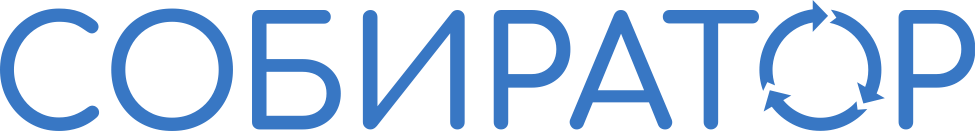 Программа мероприятий: важно помнить
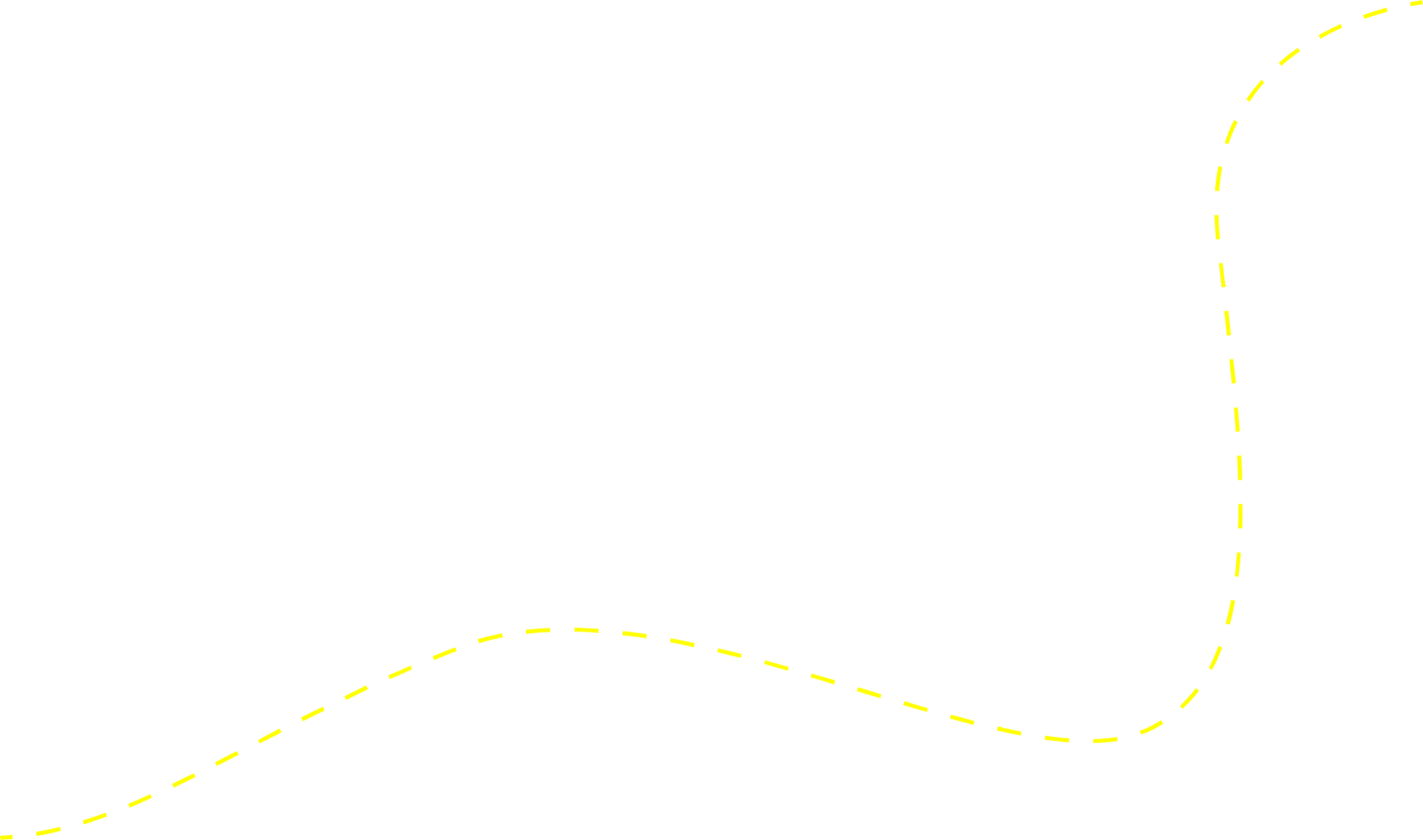 выбирайте темы, актуальные для вашей аудитории (например, управление отходами, энергосбережение, охрана природы)

разбейте программу на модули и запустите пробные несколько мероприятий на 2-3 месяца

определите частотность мероприятий — раз в 2-3 недели достаточно

 долгосрочное расписание формирует ожидания аудитории

тестируйте и комбинируйте разные форматы
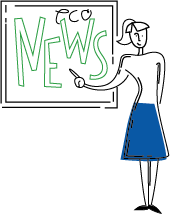 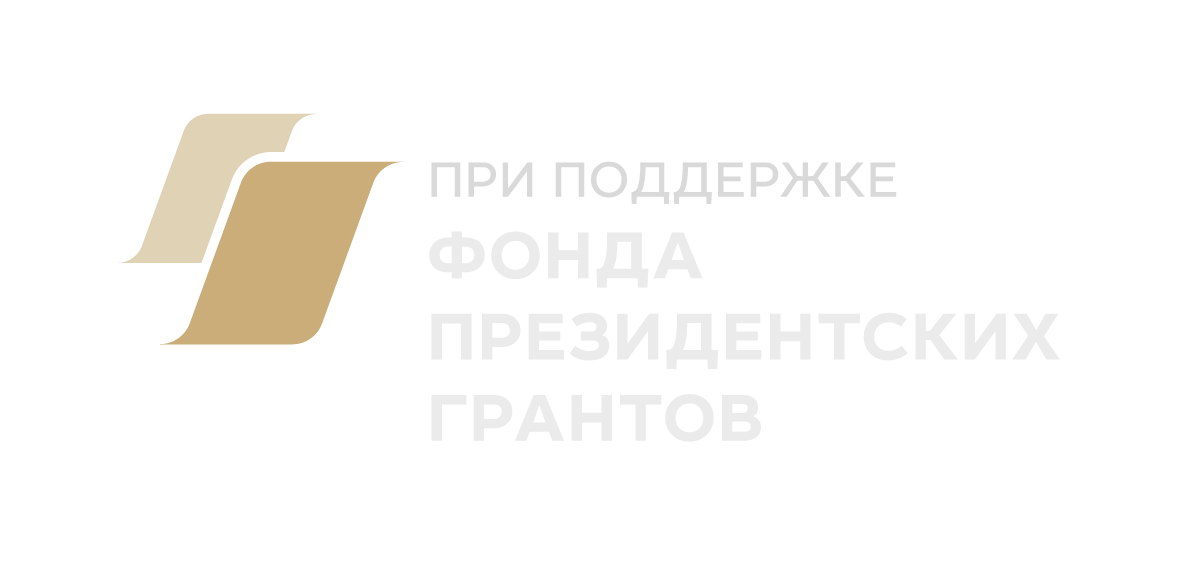 к экологической программе
СИСТЕМНЫЙ ПОДХОД
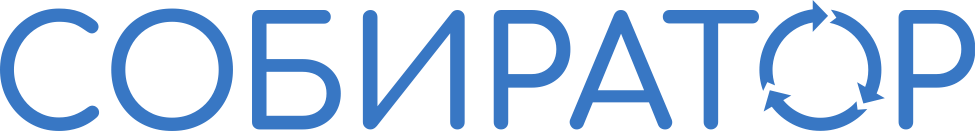 Разработка форматов коммуникации онлайн
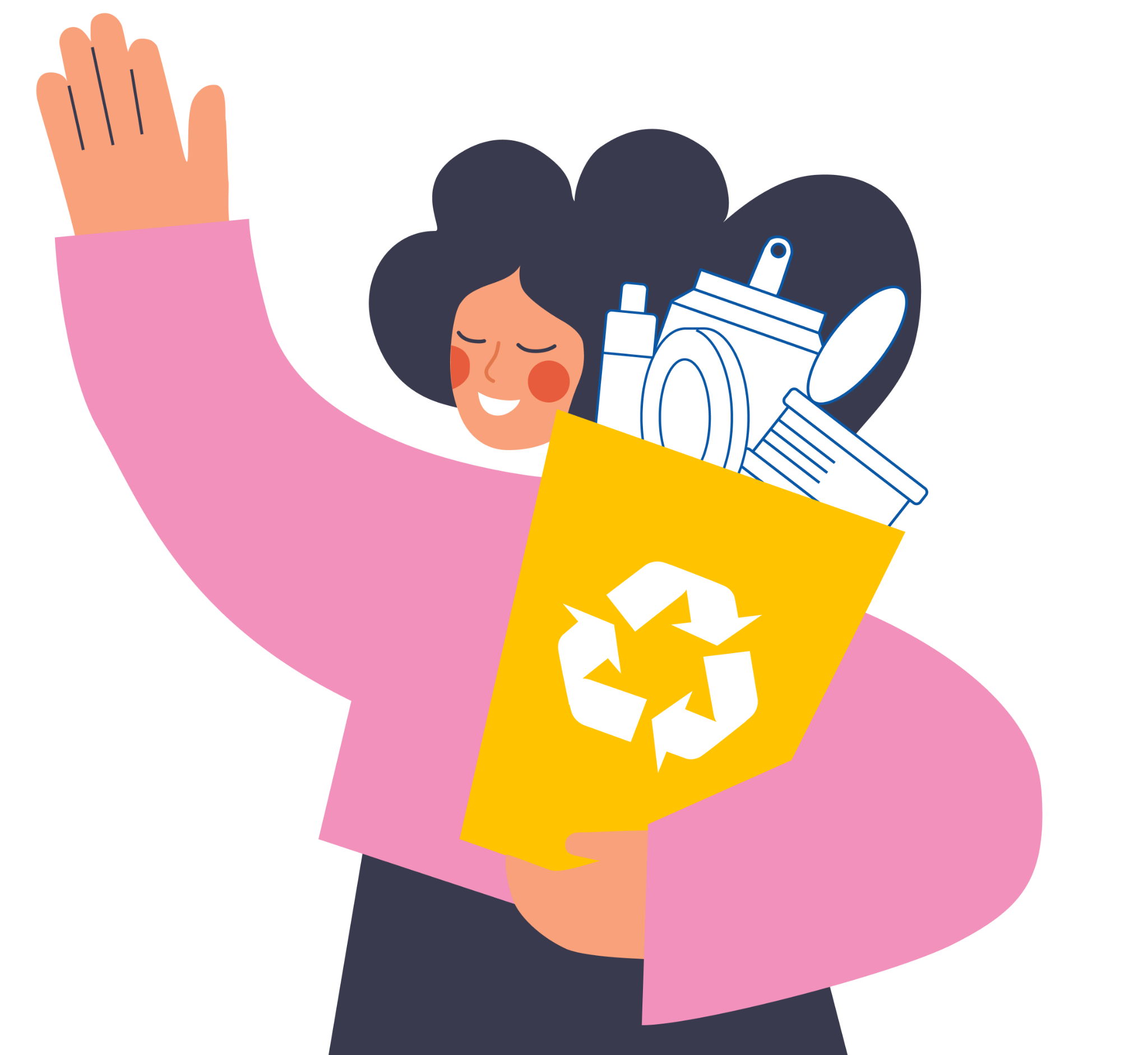 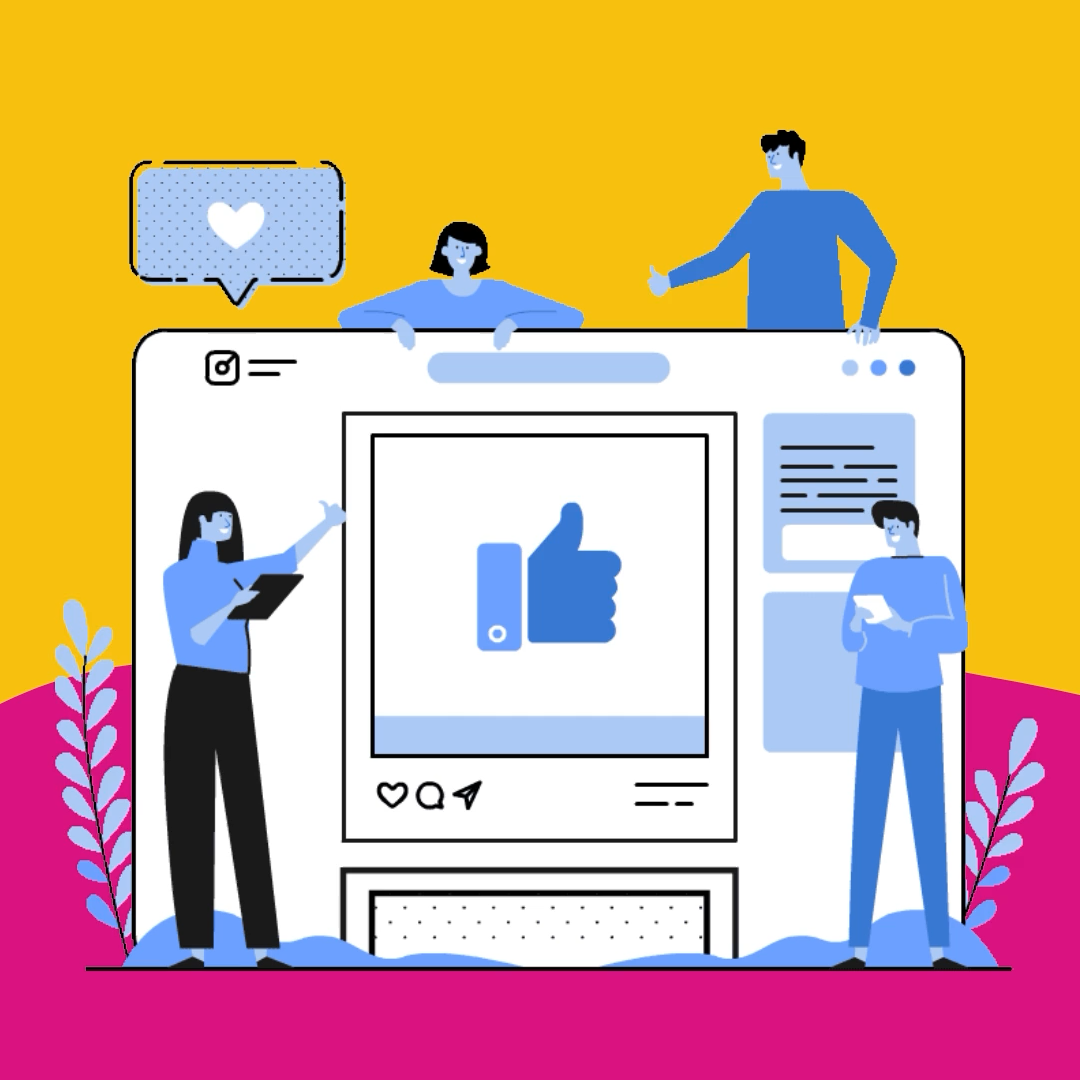 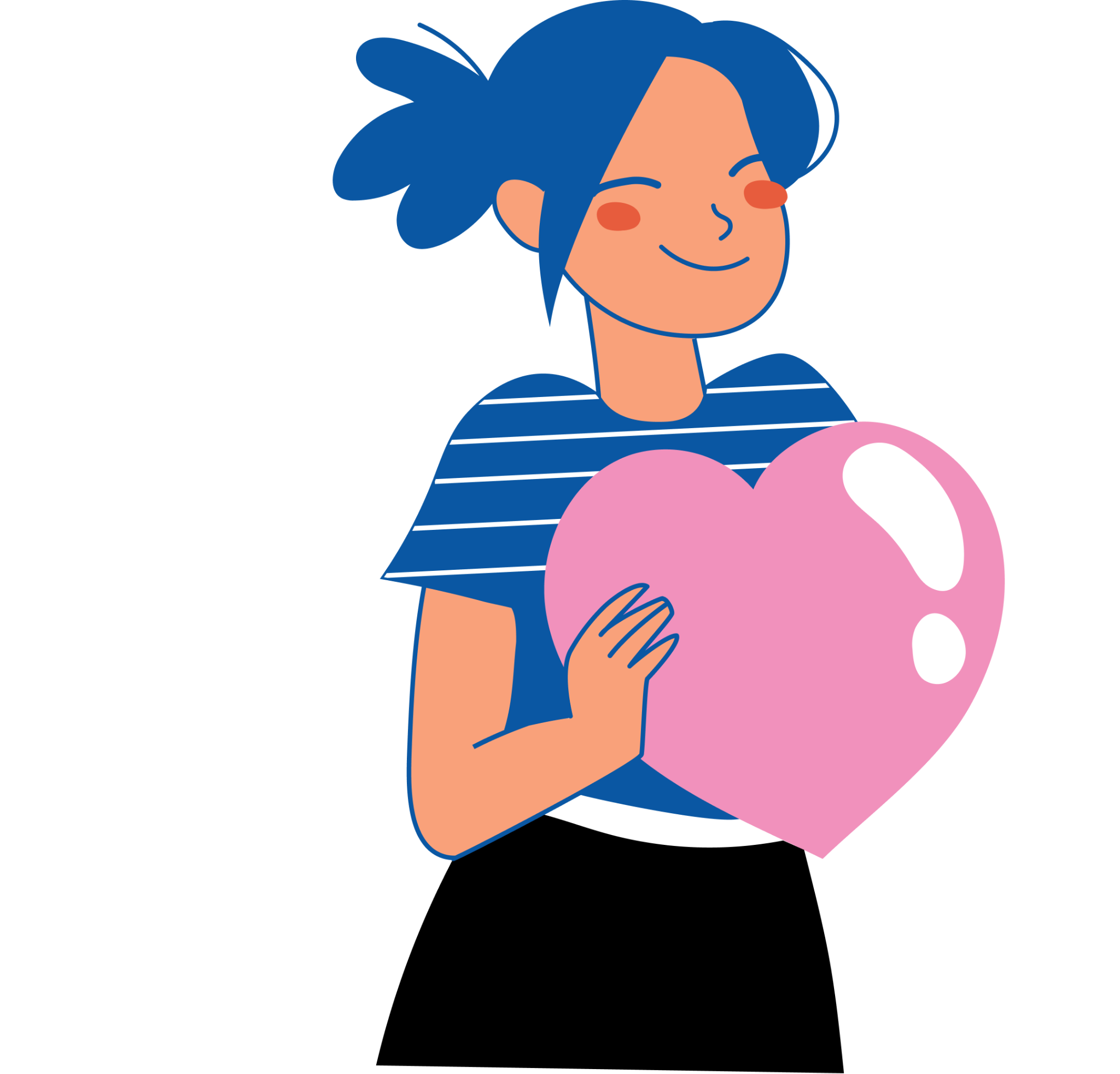 О мероприятиях
О своих практиках
Контент на тему
анонс общей программы
анонс каждого мероприятия
отчёт о ходе / результатах мероприятия
полезный 
информационный
развлекательный
напоминаем о своей политике
говорим о конкретных мерах
отчитываемся о результатах
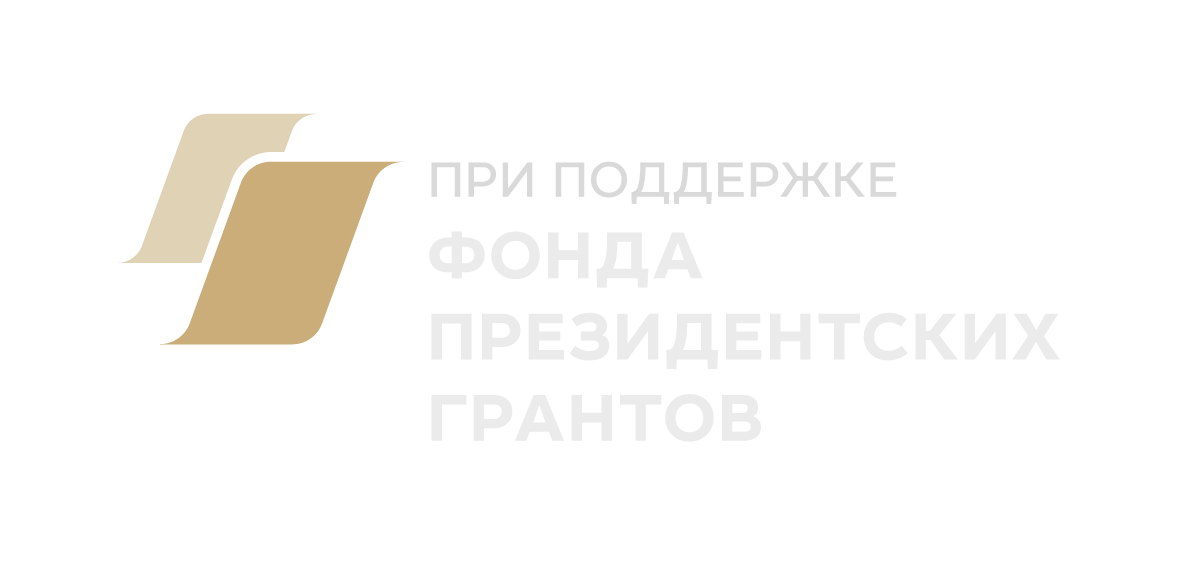 к экологической программе
СИСТЕМНЫЙ ПОДХОД
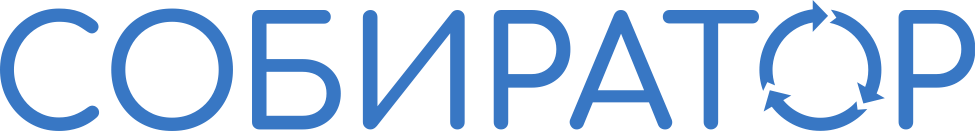 О мероприятиях: продвигать важно
публикуйте анонсы сразу с формой регистрации

распространяйте через информационных партнёров:
паблики об экологии
паблики местного сообщества
СМИ
местные органы власти

стимулируйте участие (конкурсы, сертификаты и др. стимулы)
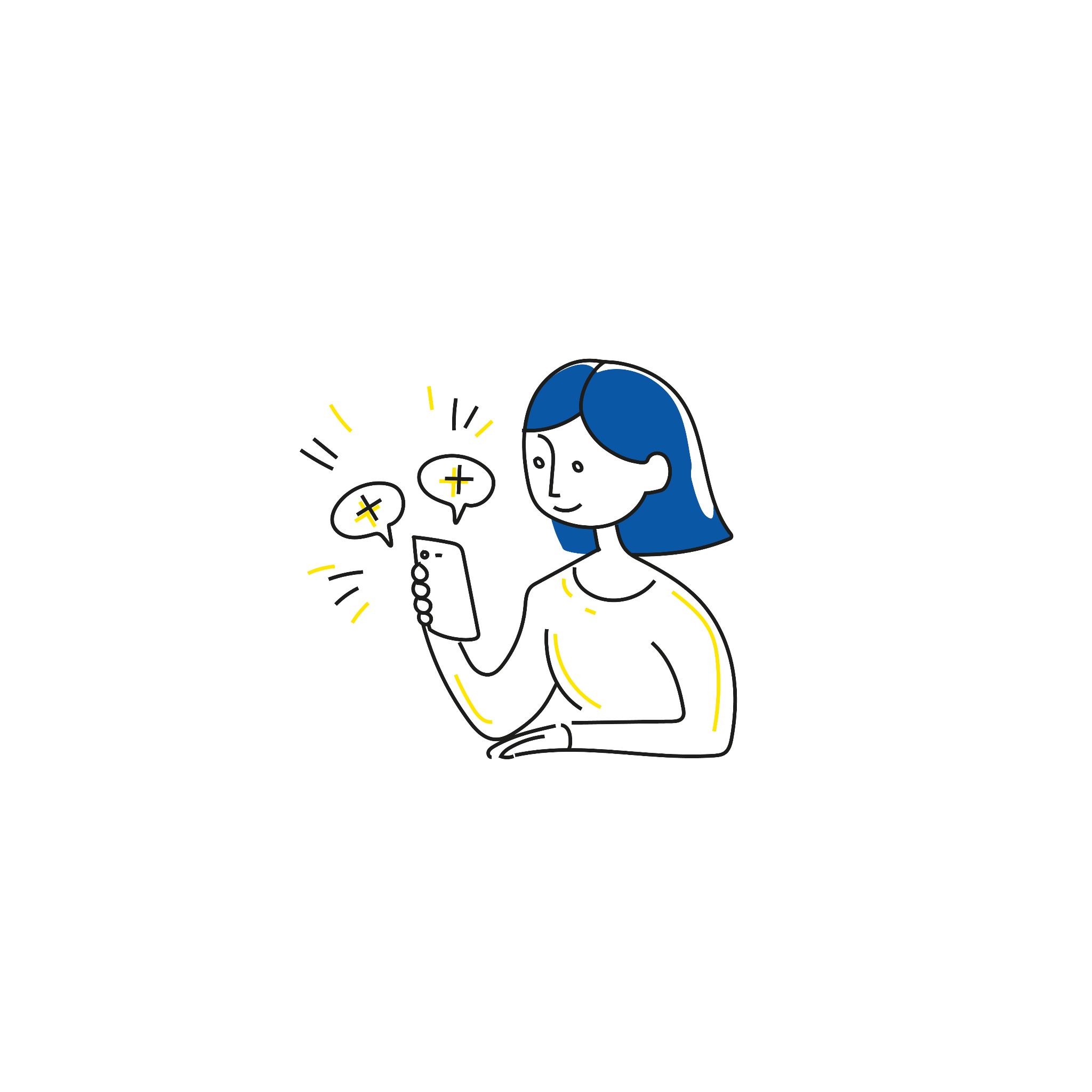 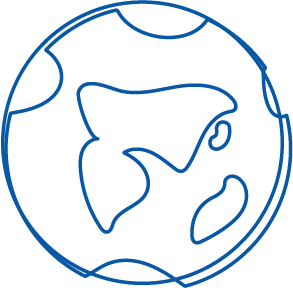 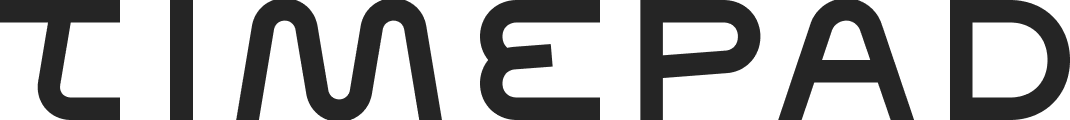 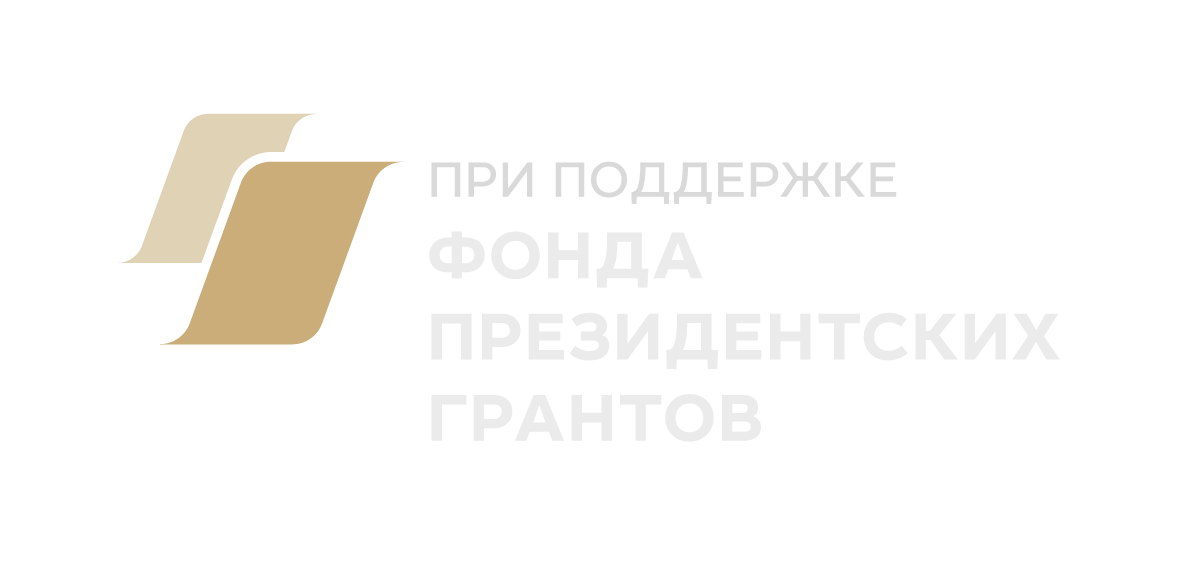 к экологической программе
СИСТЕМНЫЙ ПОДХОД
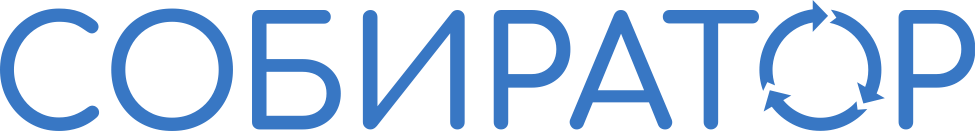 Добро.Центры получат готовые материалы для 10 публикаций и 10 коротких видео.
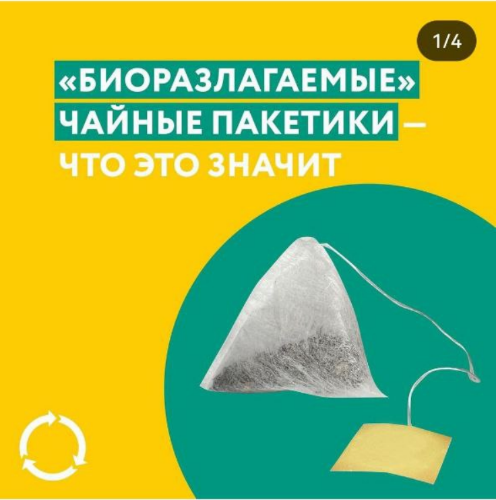 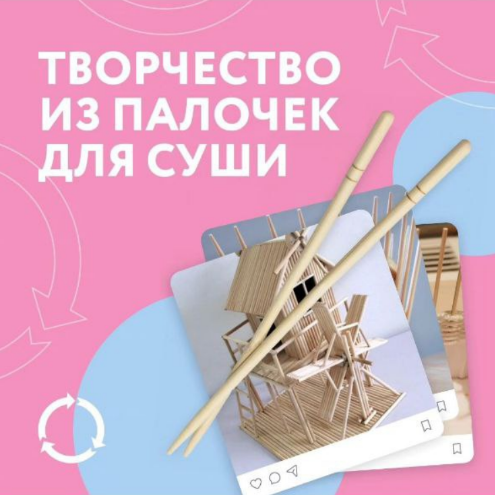 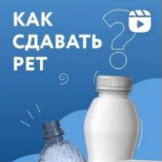 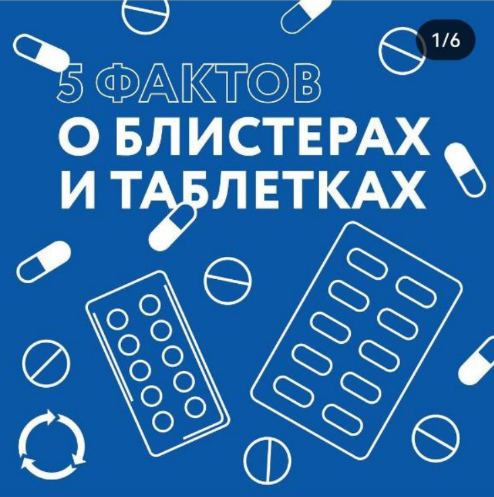 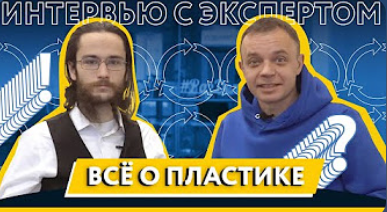 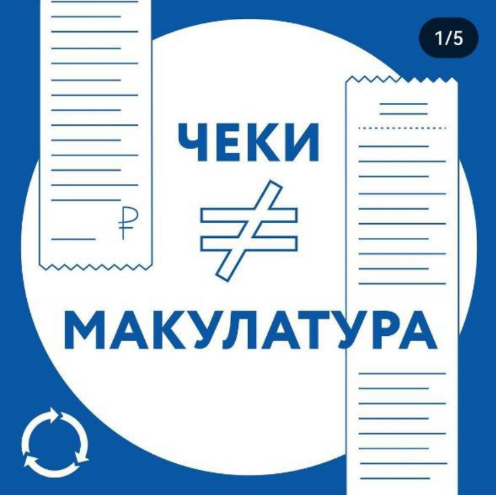 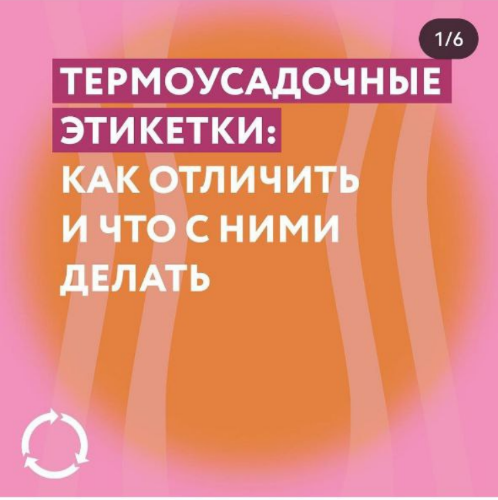 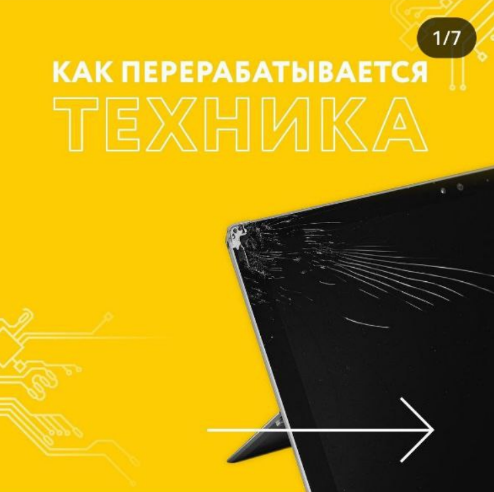 Доступ к материалам 
на платформе Добро.Университет
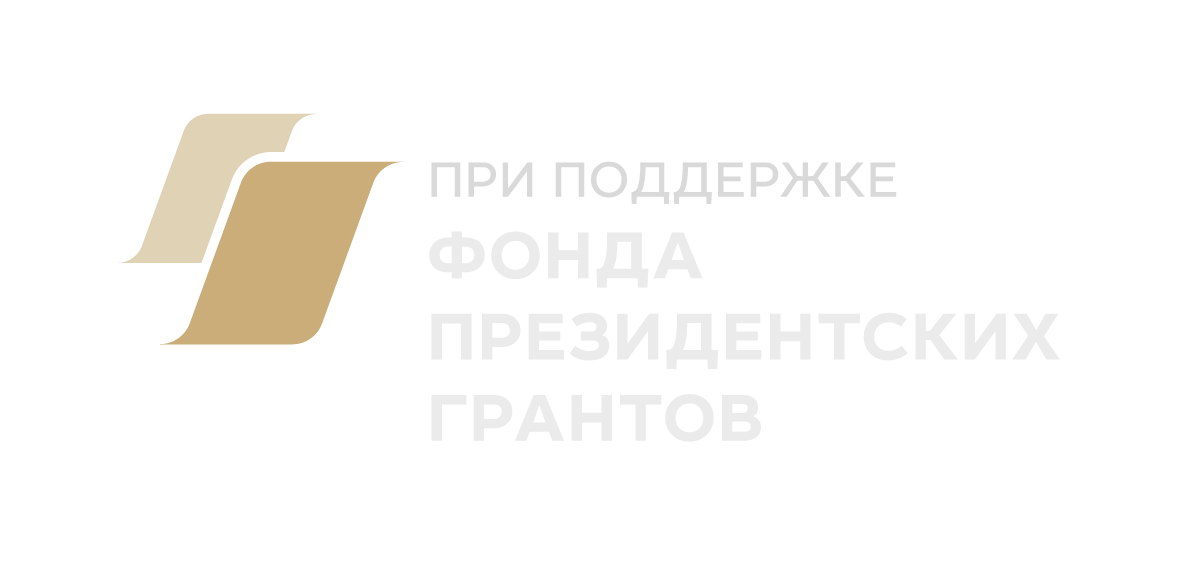 к экологической программе
СИСТЕМНЫЙ ПОДХОД
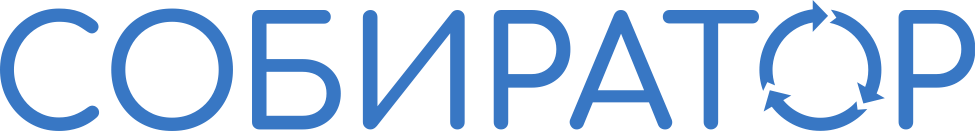 Коммуникации онлайн: важно помнить
выбирайте темы, актуальные для вашей аудитории (например, общие советы и факты)

заведите отдельную рубрику со своим графиком публикаций

долгосрочный график формирует ожидания аудитории

пробуйте разные форматы

поддерживайте позитивный контекст, не нагнетайте

не осуждайте сомневающихся и новичков
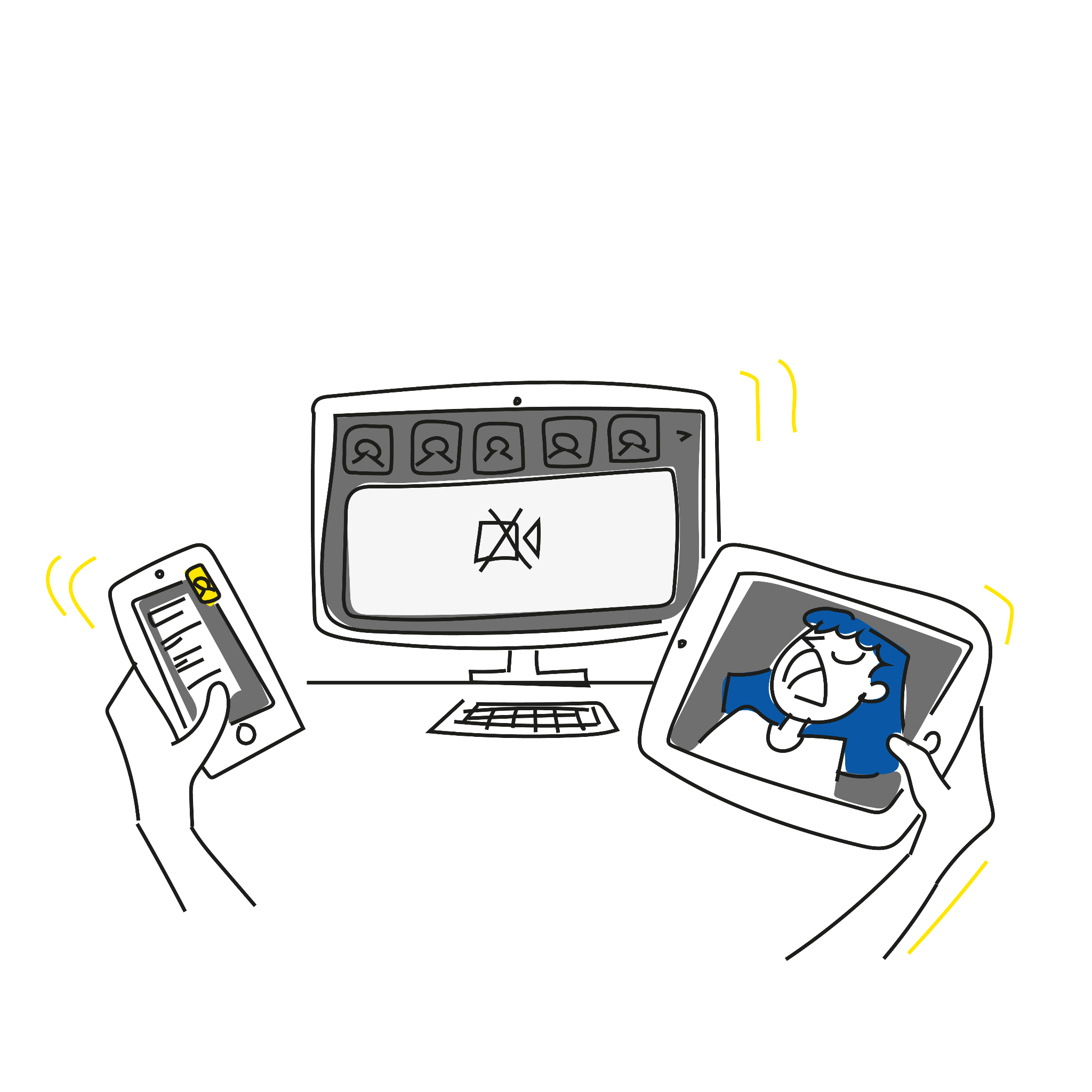 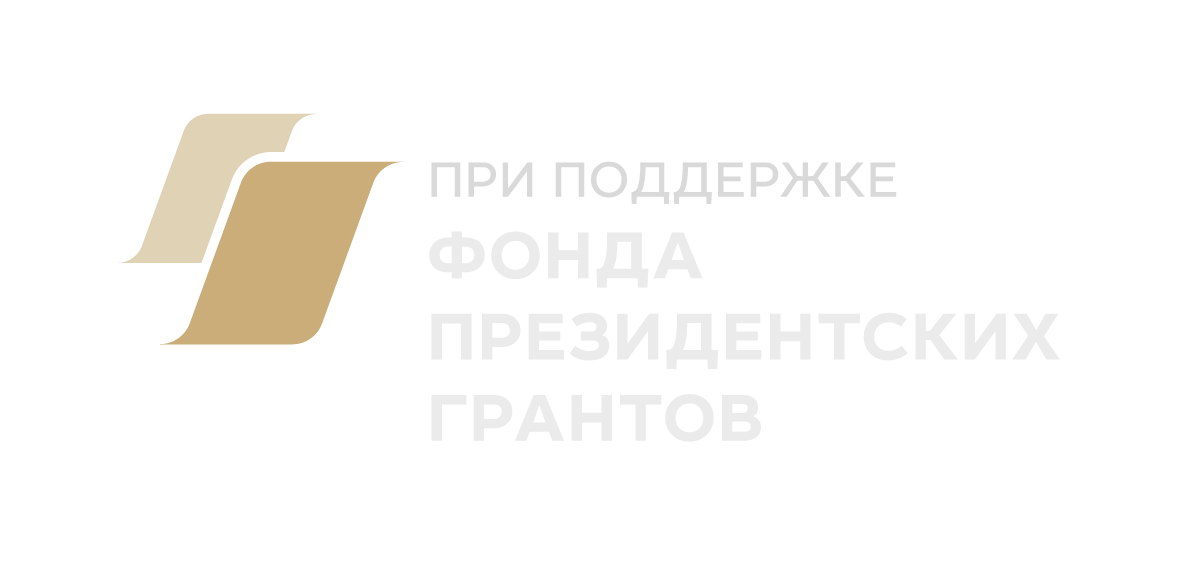 к экологической программе
СИСТЕМНЫЙ ПОДХОД
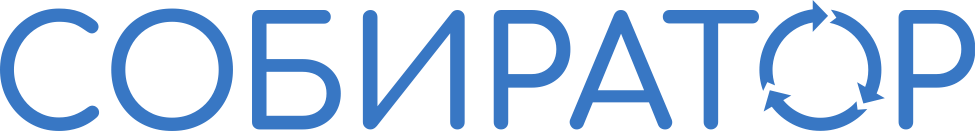 Партнёрство с местными организациями
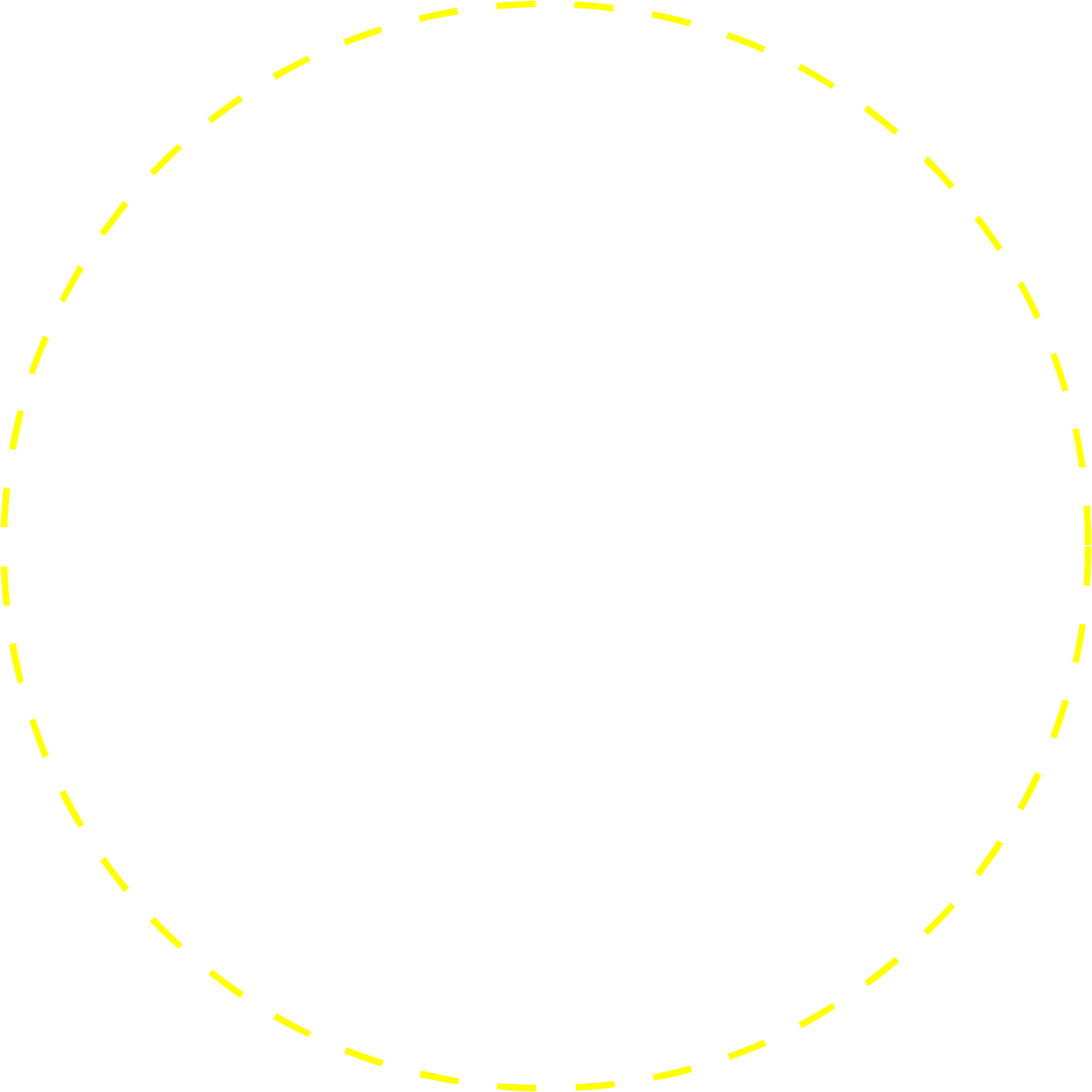 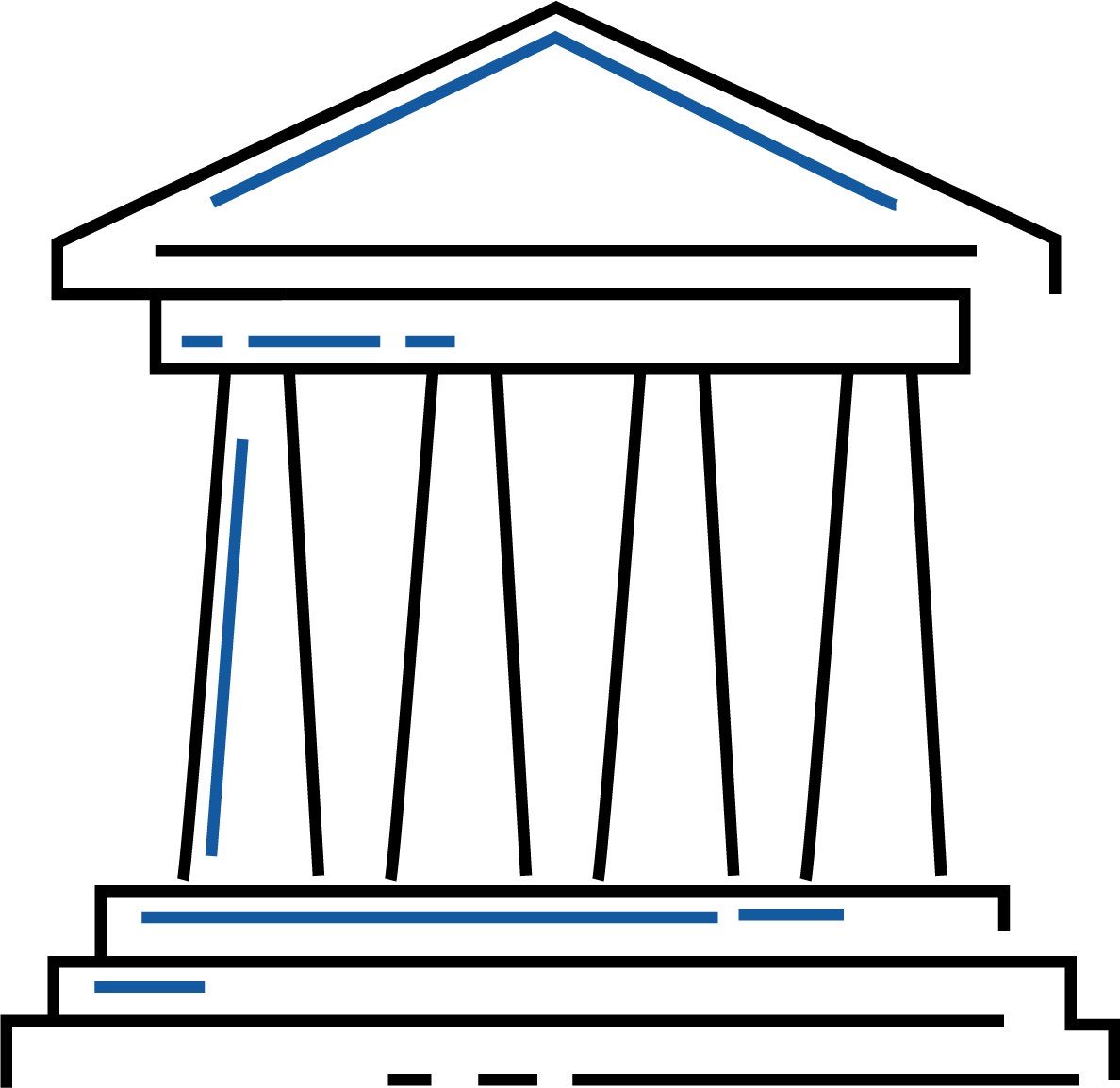 экологические объединения
волонтёрские организации
бюджетные организации
благотворительные фонды
коммерческие компании
местные органы власти
СМИ
подрядчики по вывозу вторсырья
подрядчики по вывозу вещей
спикеры на мероприятия
волонтёры на мероприятия
информационная поддержка
партнёрство и оргпомощь
аудитория
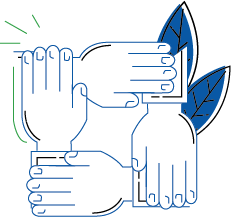 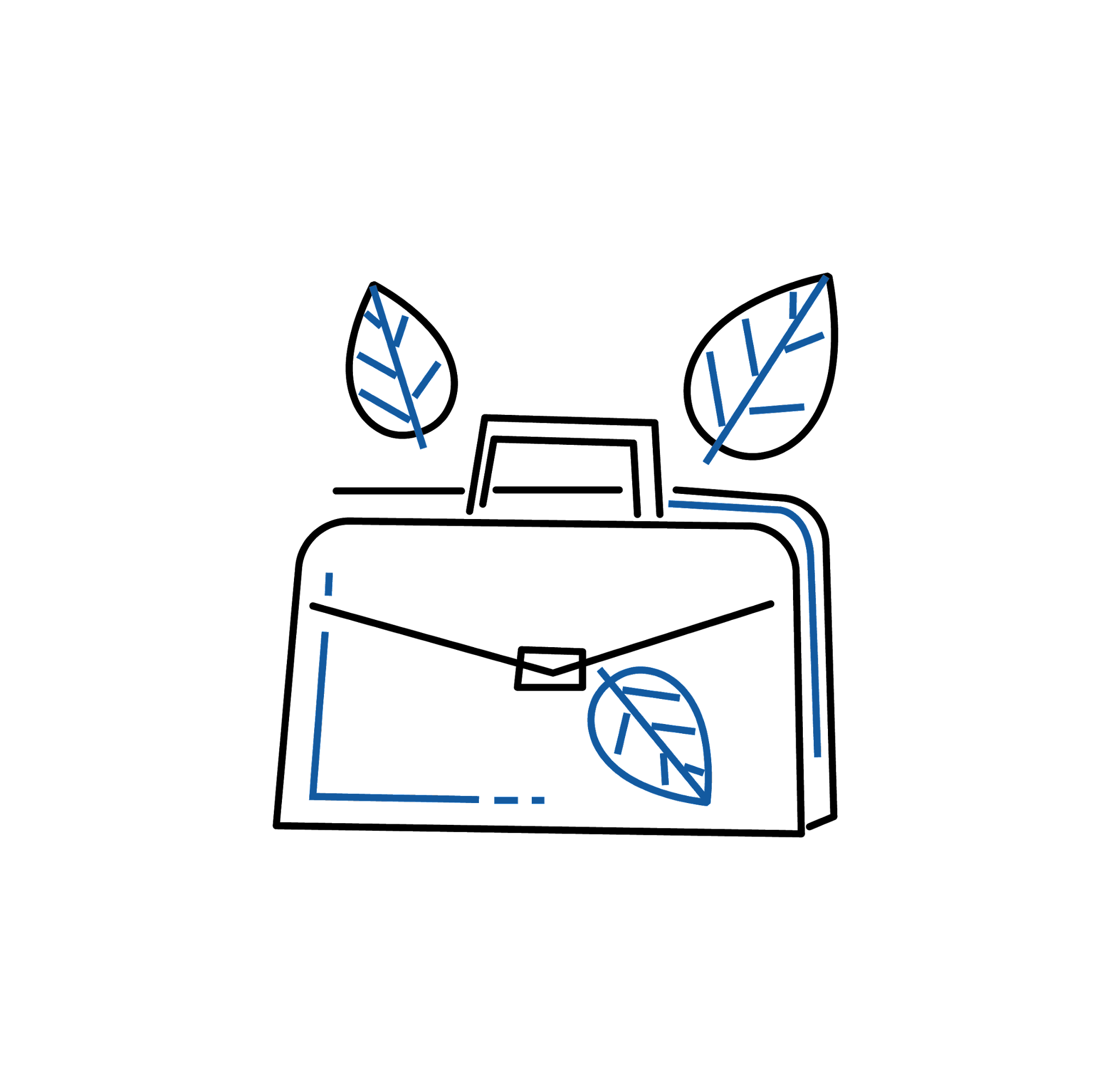 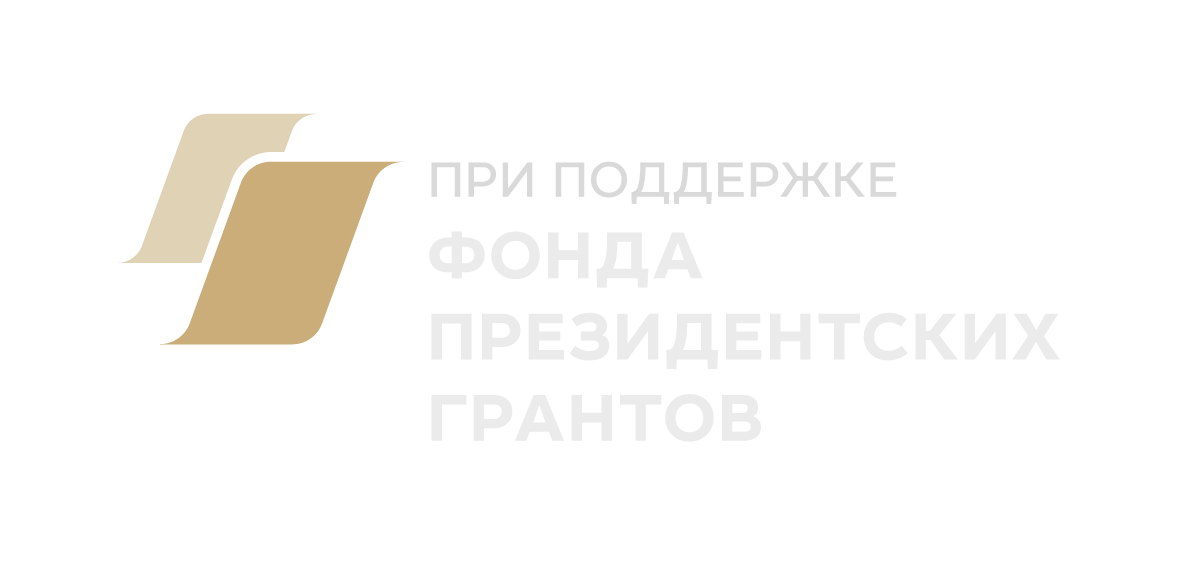 к экологической программе
СИСТЕМНЫЙ ПОДХОД
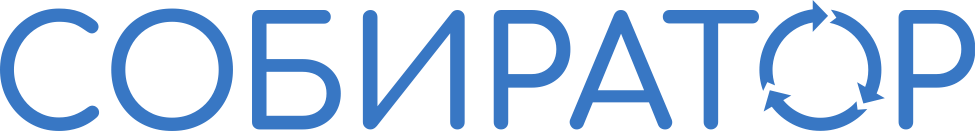 Будьте хорошим партнёром
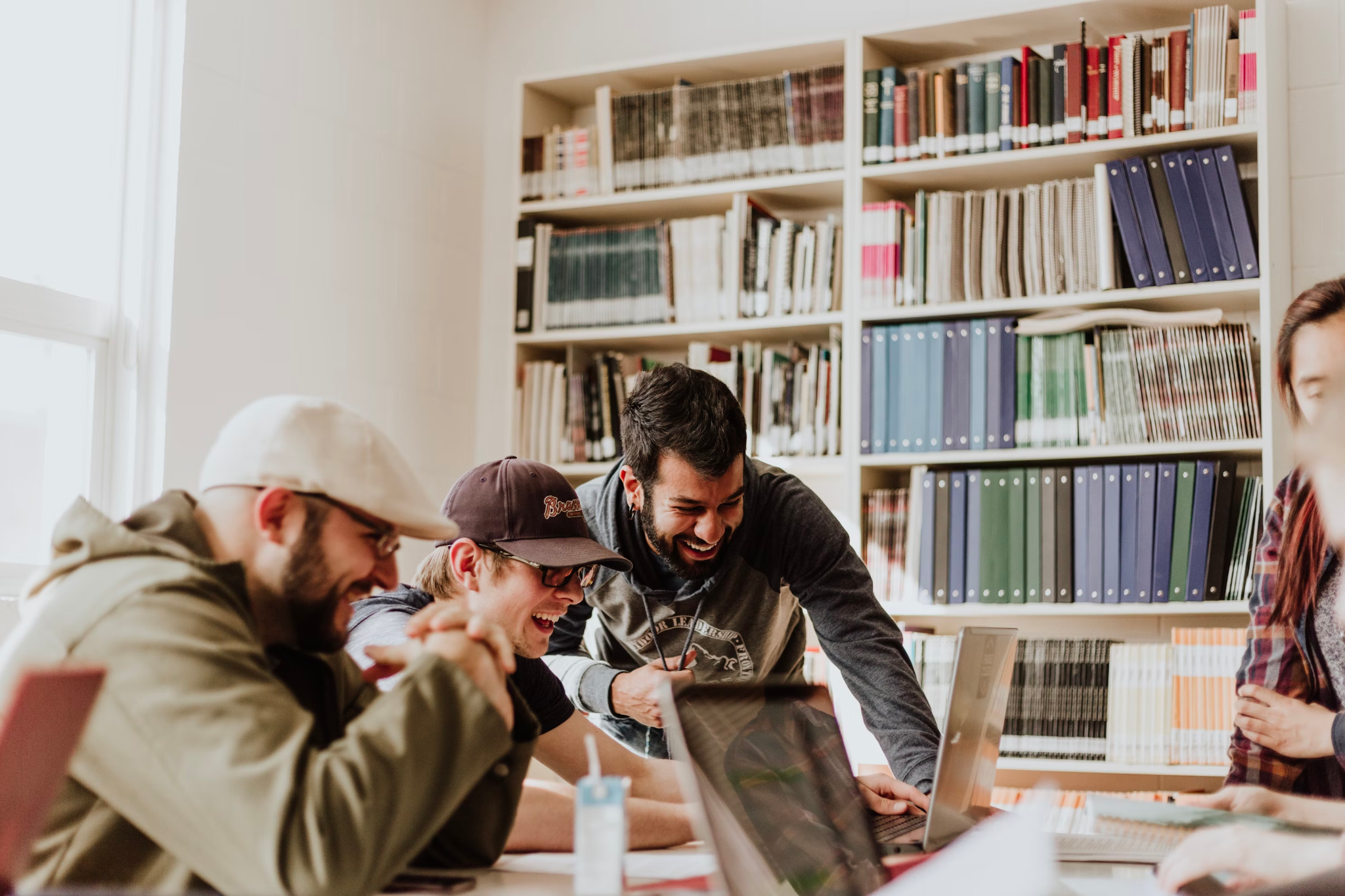 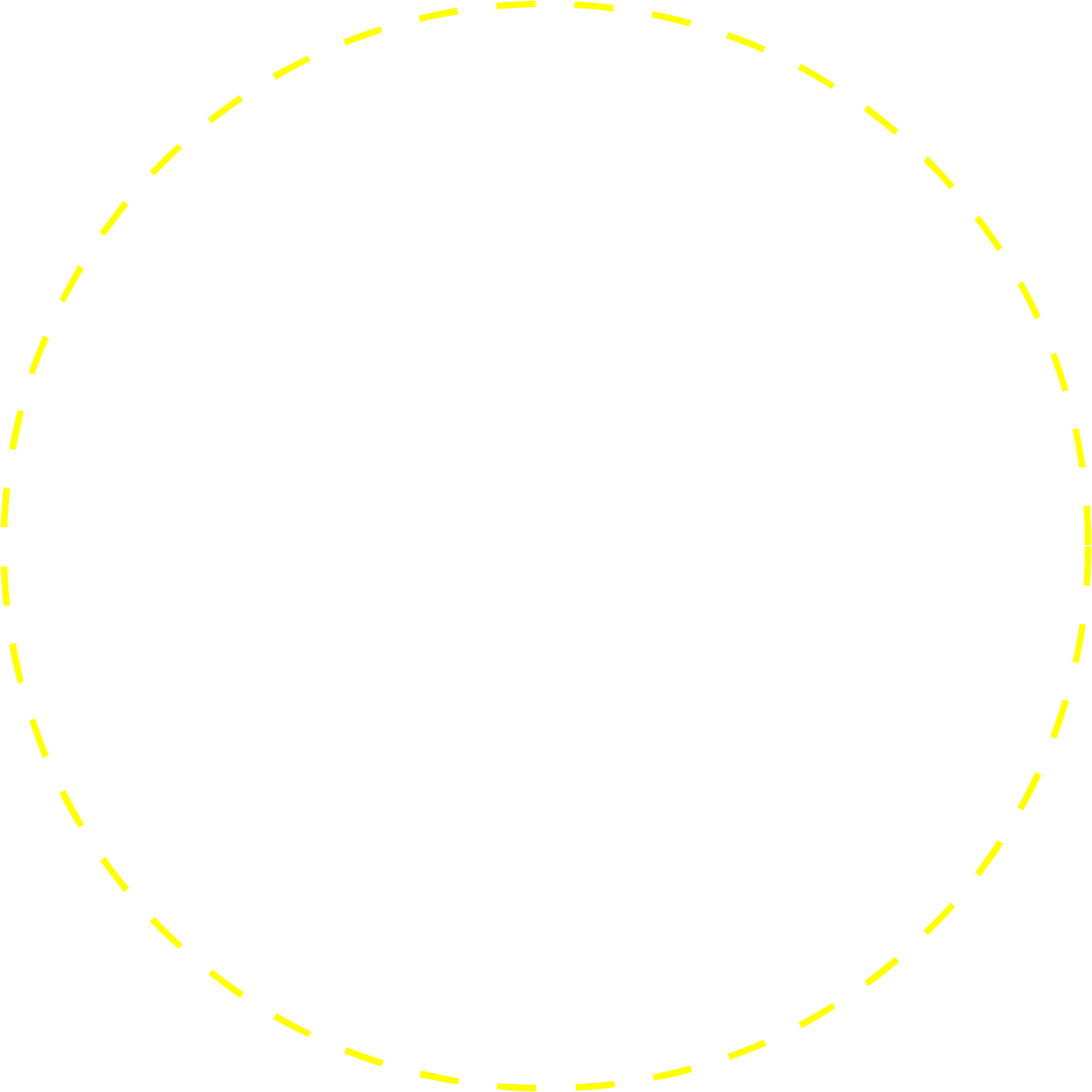 не пропадайте из коммуникации
выполняйте взятые обязательства
доносите свои смыслы, создавайте союзников
думайте об интересах другой стороны
полезно: создать форму соглашения о сотрудничестве
благодарите, в т.ч. просто благодарственным письмом
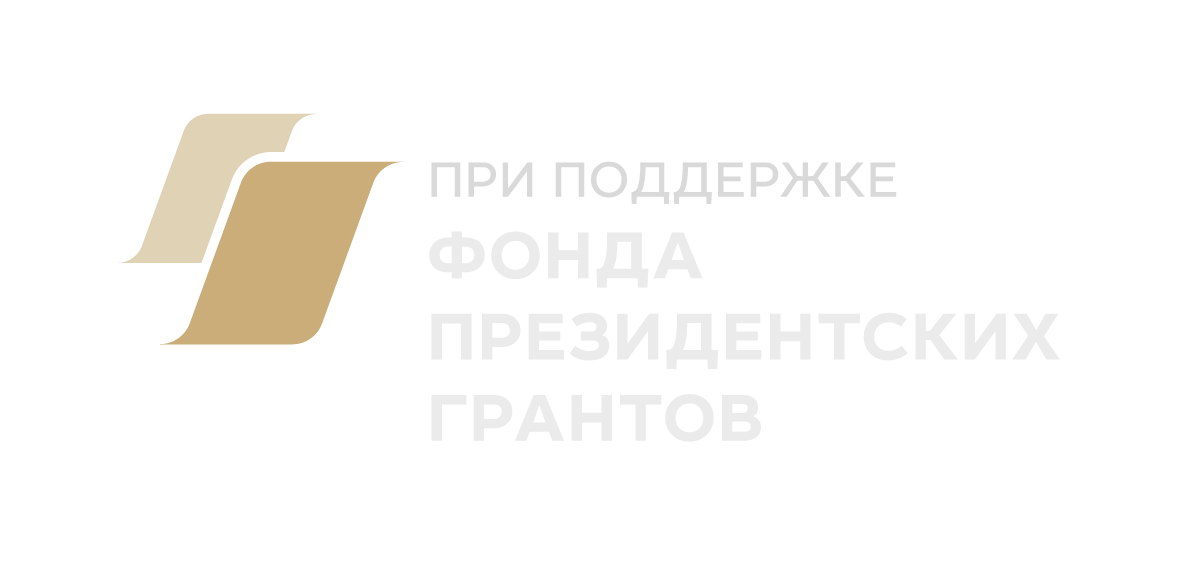 к экологической программе
СИСТЕМНЫЙ ПОДХОД
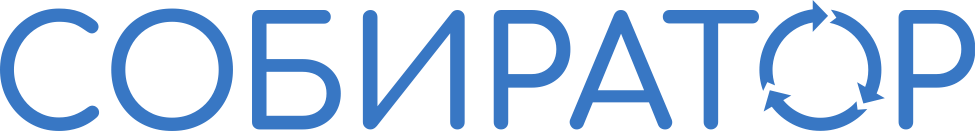 Где искать
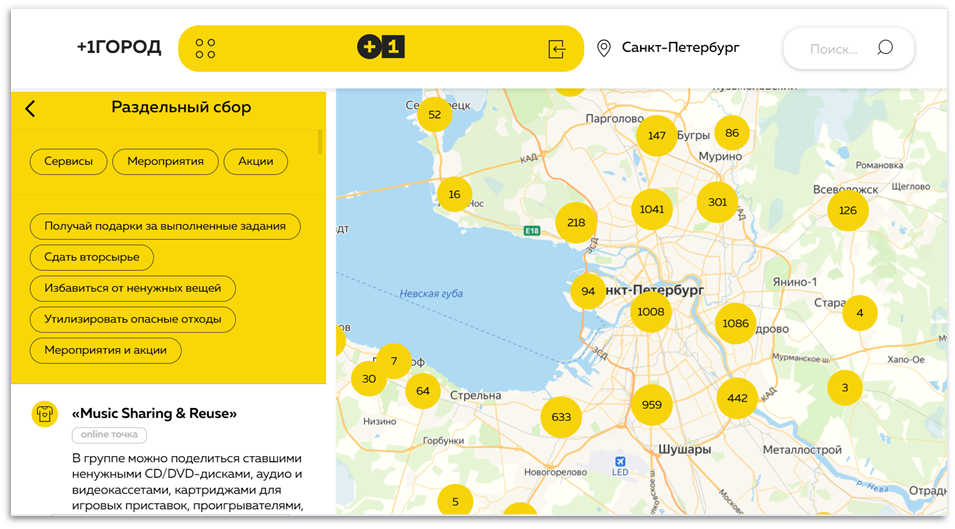 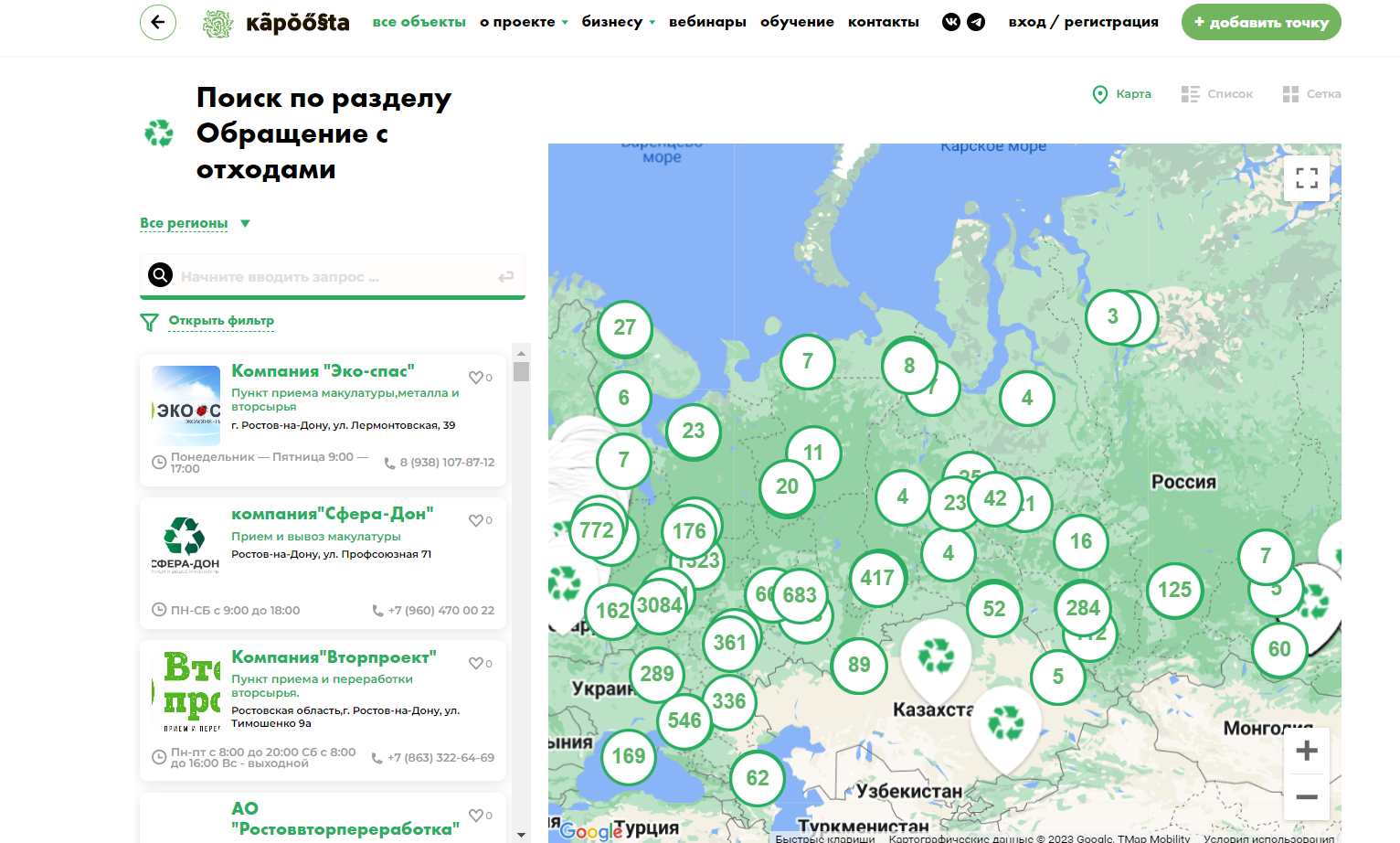 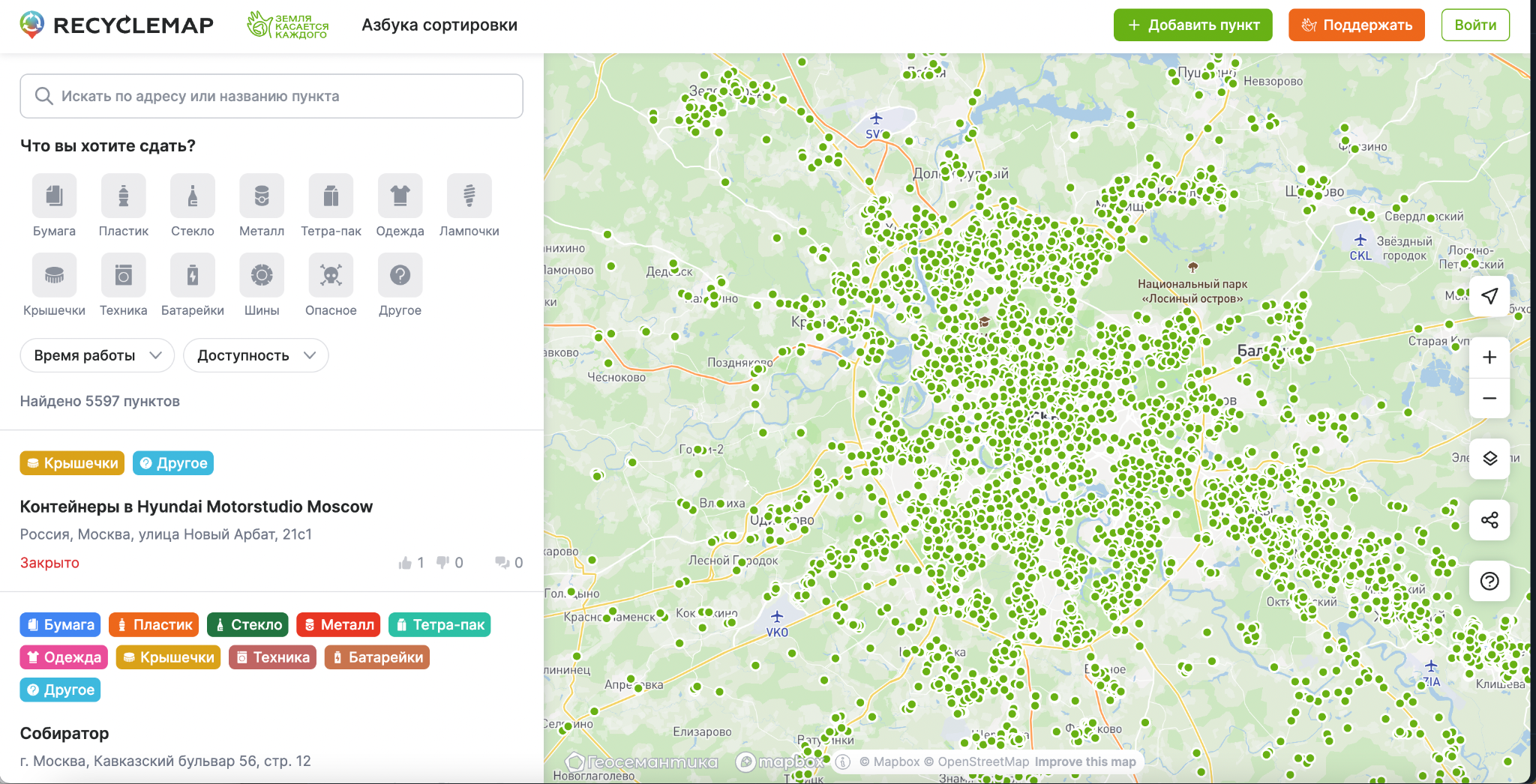 +1Город (Полезный Город)
kapoosta.ru
recyclemap.ru
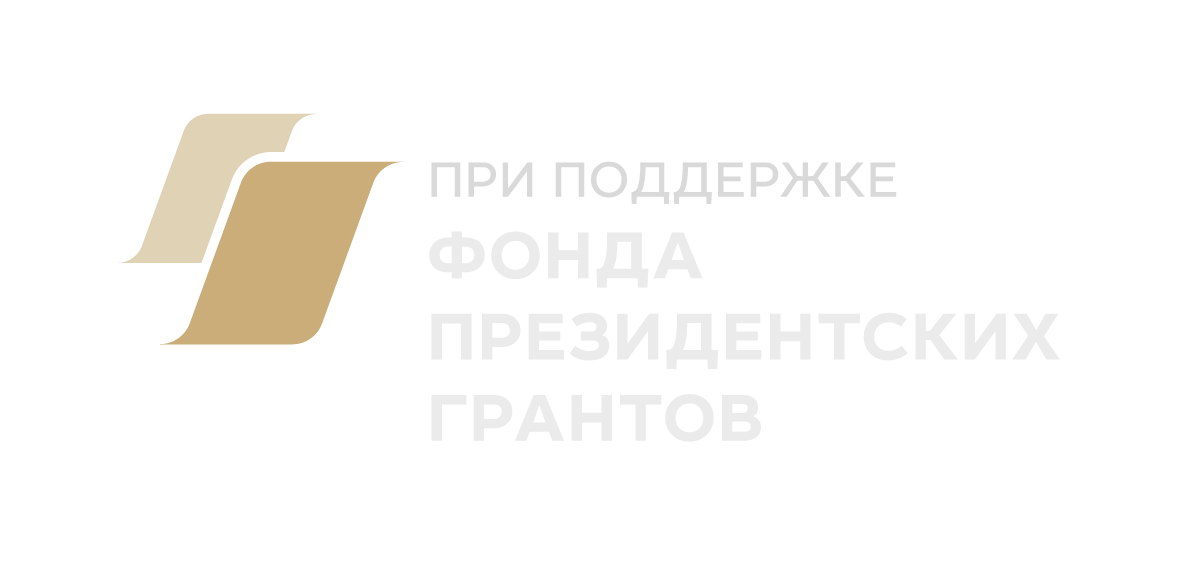 к экологической программе
СИСТЕМНЫЙ ПОДХОД
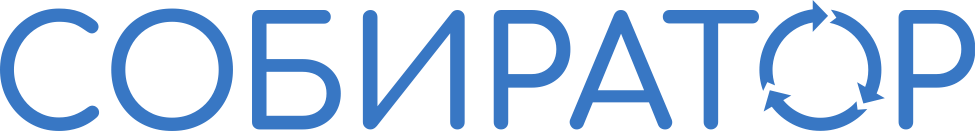 Оценка и обратная связь
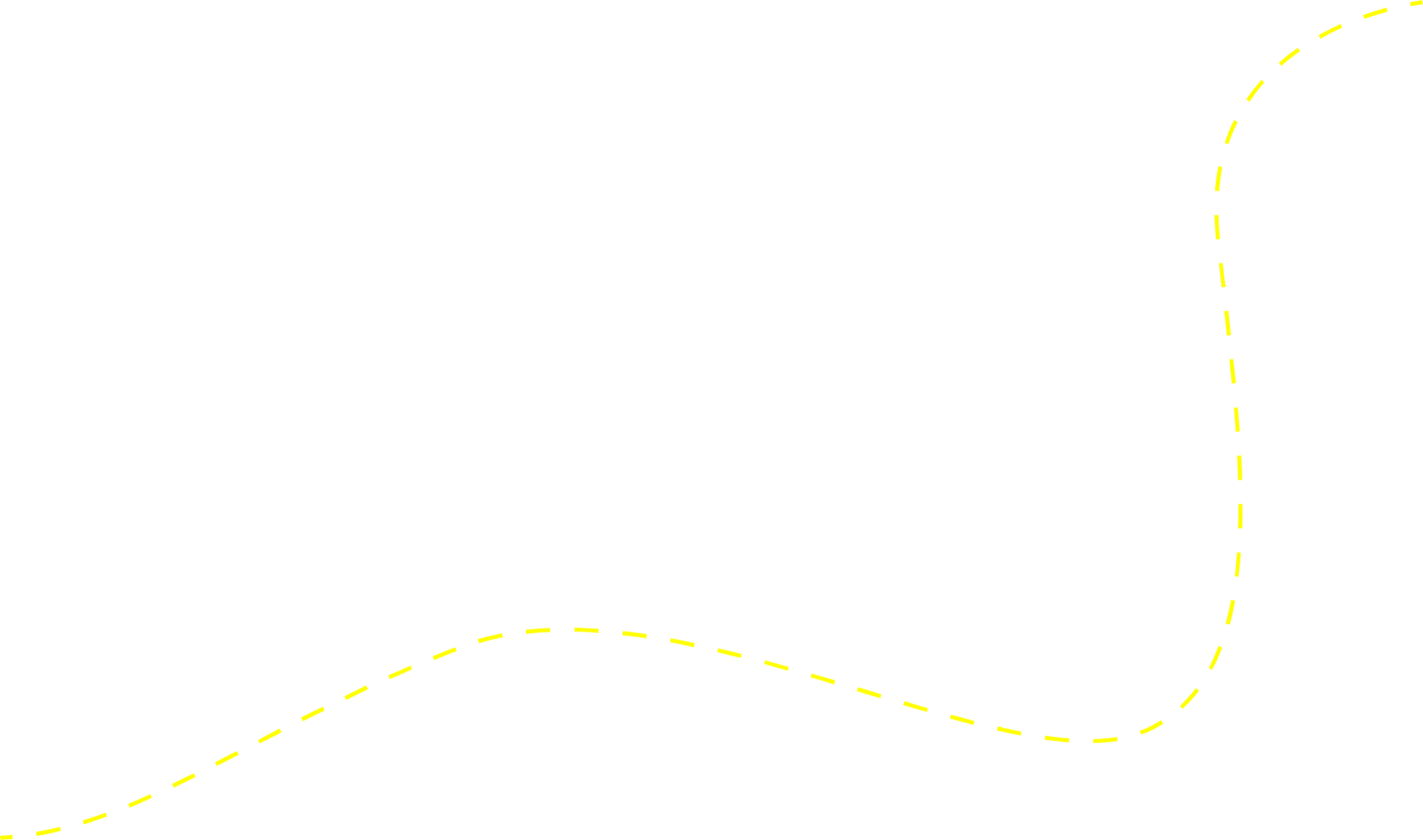 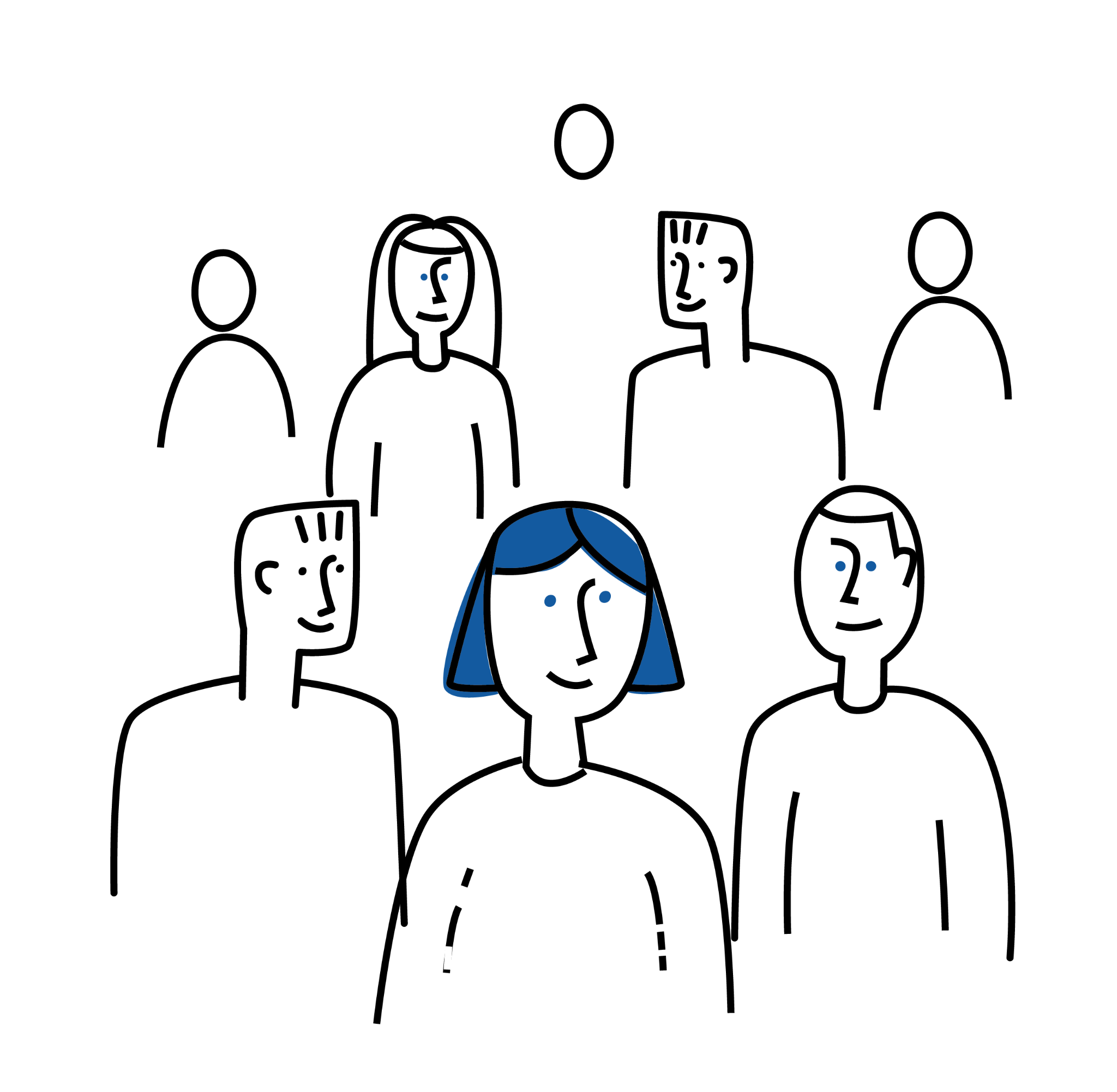 отслеживайте регистрации и доходимость
просите оставить отзывы
делайте опросы
спрашивайте обратную связь на мероприятии
вносите соответствующие корректировки в стратегию
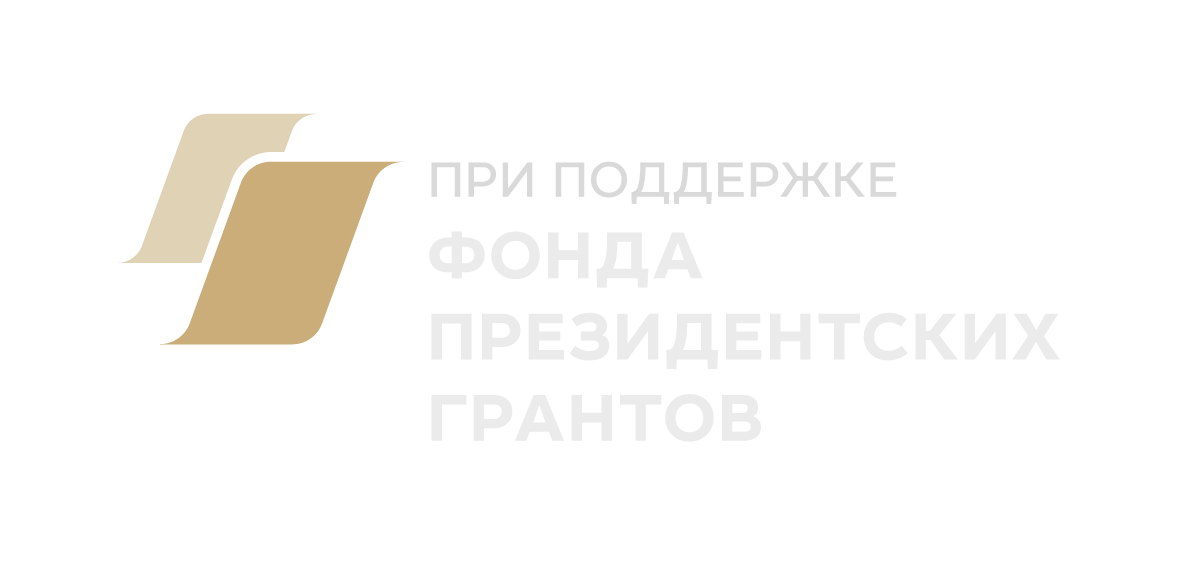 к экологической программе
СИСТЕМНЫЙ ПОДХОД
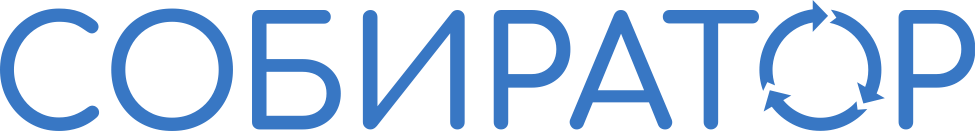 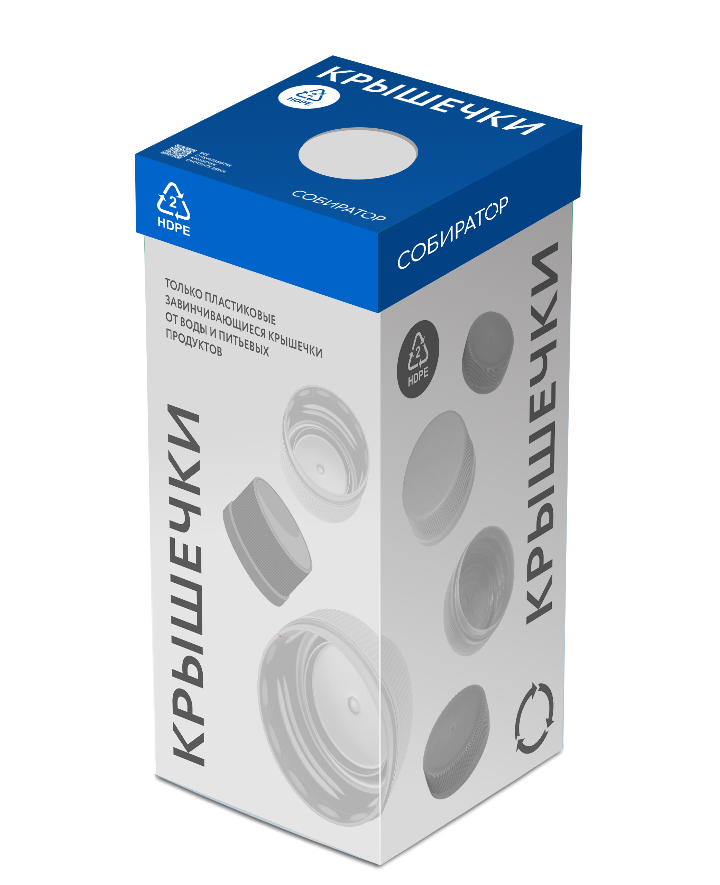 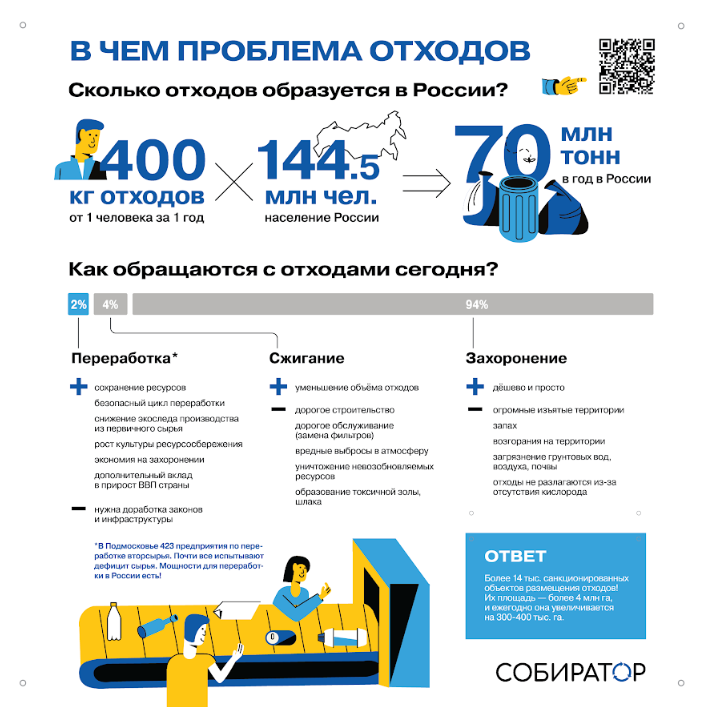 Это тоже коммуникация
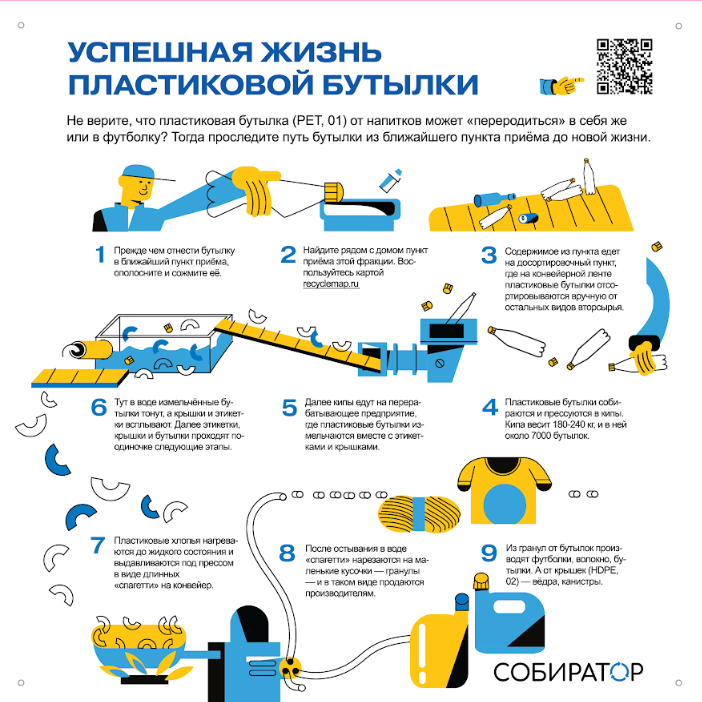 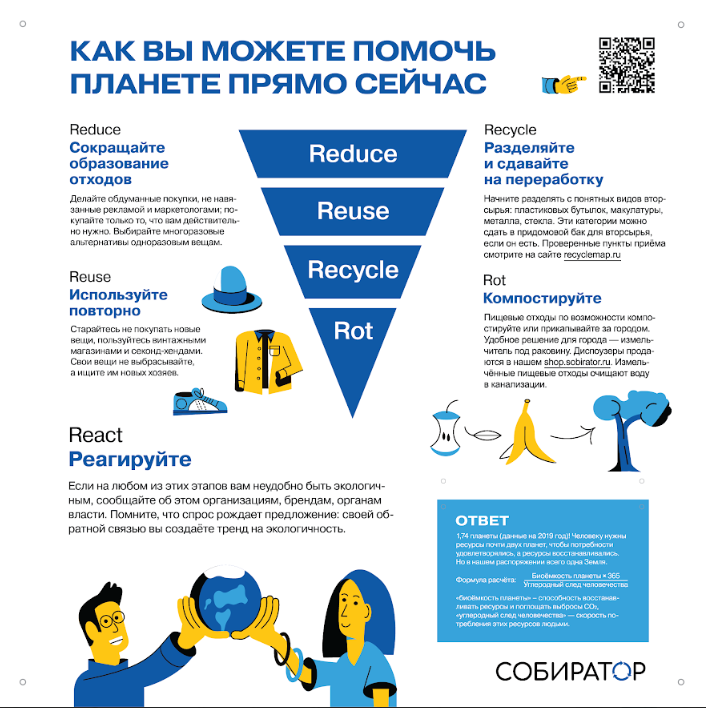 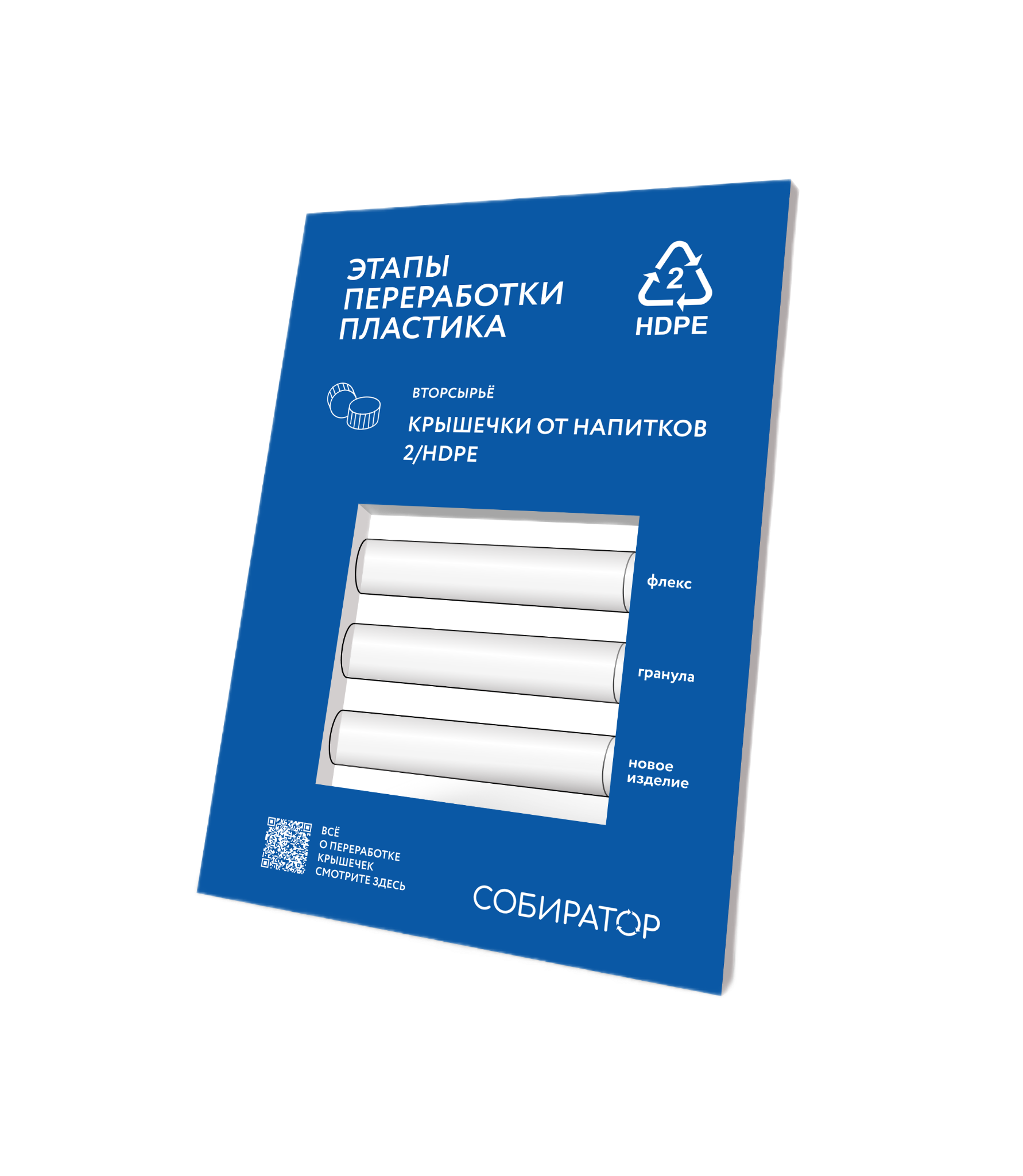 размещайте просветительские материалы
вешайте таблички и указатели
общайтесь с аудиторией
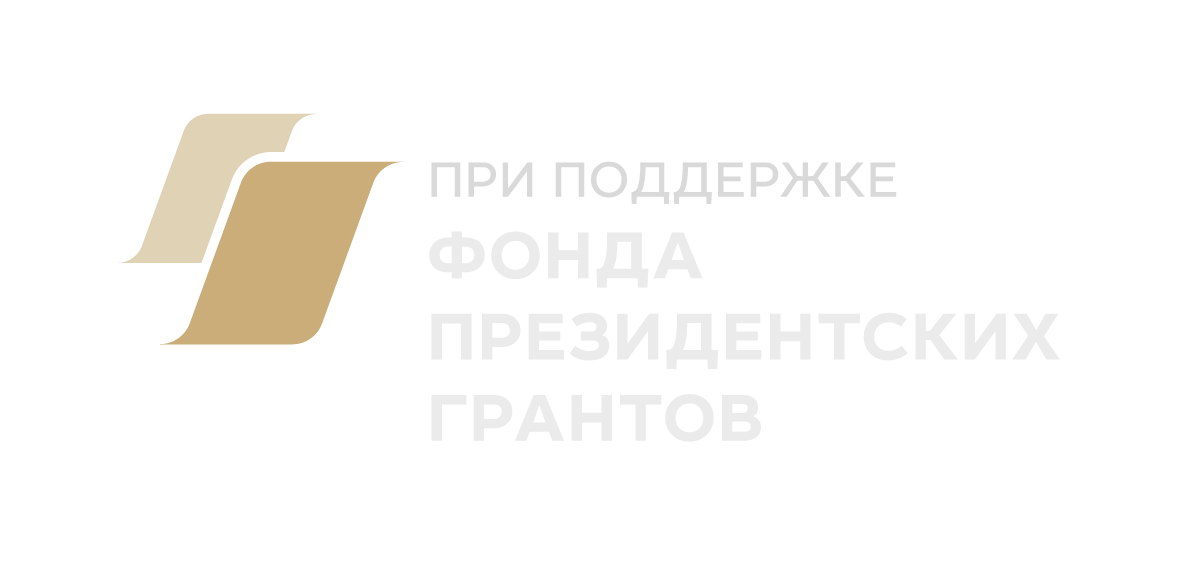 к экологической программе
СИСТЕМНЫЙ ПОДХОД
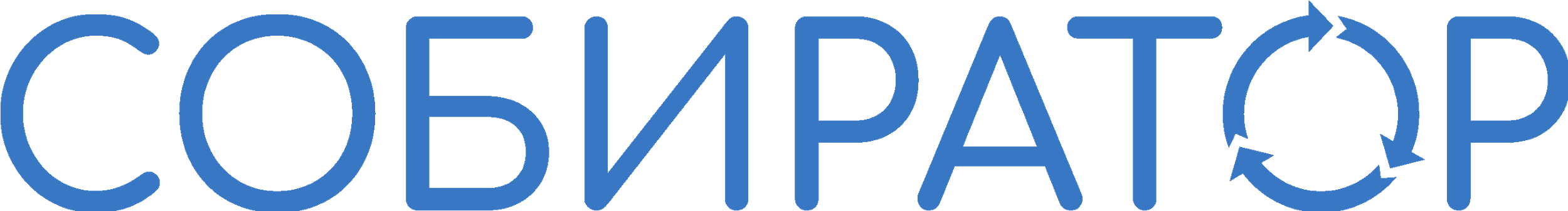 ПЕРВАЯ ОЧНАЯ ВСТРЕЧА: 21 апреля 10:30 
Экоцентр Собиратора по адресу: г. Москва, Кавказский бульвар 56 стр 12 (м. Кантемировская)
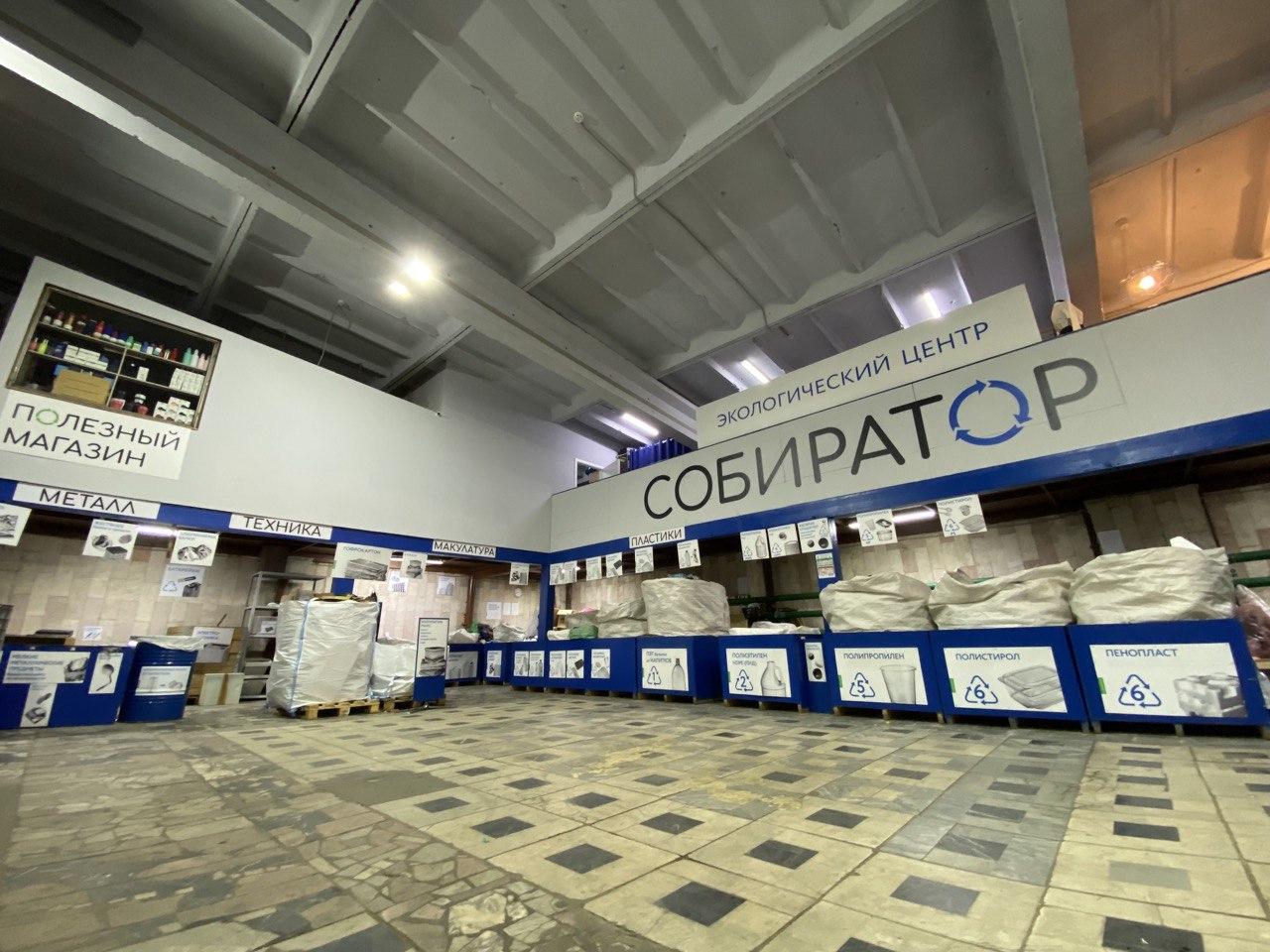 РЕГИСТРАЦИЯ:
в апреле:
21.04 (вс) в 10.30

в мае:
18.05 (сб) в 10.30
 
в июне:
9.06 (вс) в 10.30
23.06 (вс) в 10.30
 
в июле:
07.07 (вс) в 10.30
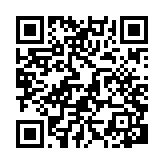 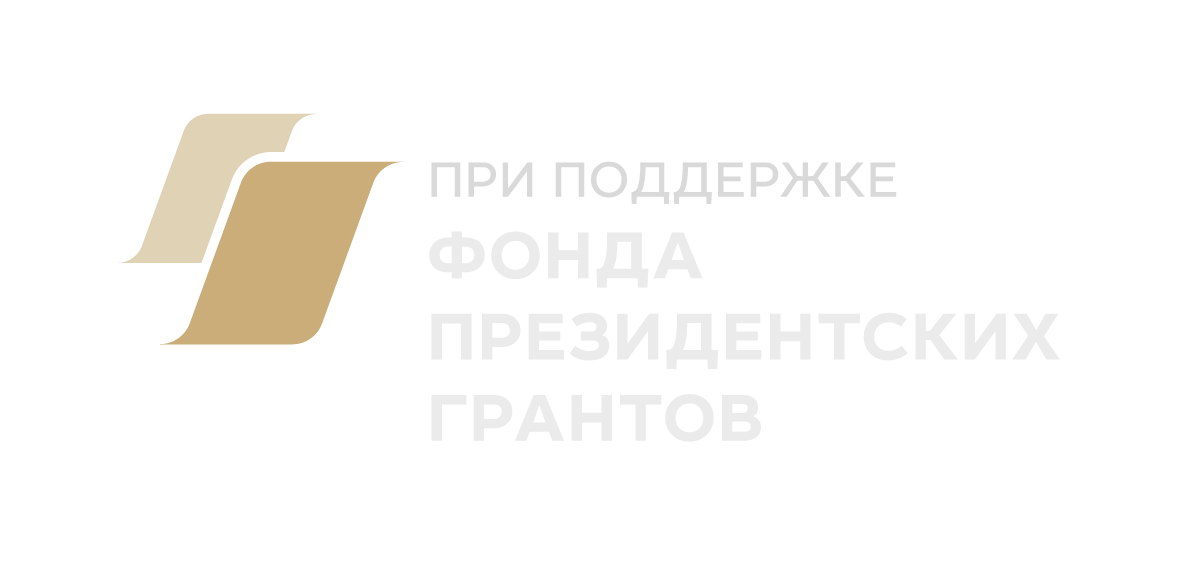 к экологической программе
СИСТЕМНЫЙ ПОДХОД
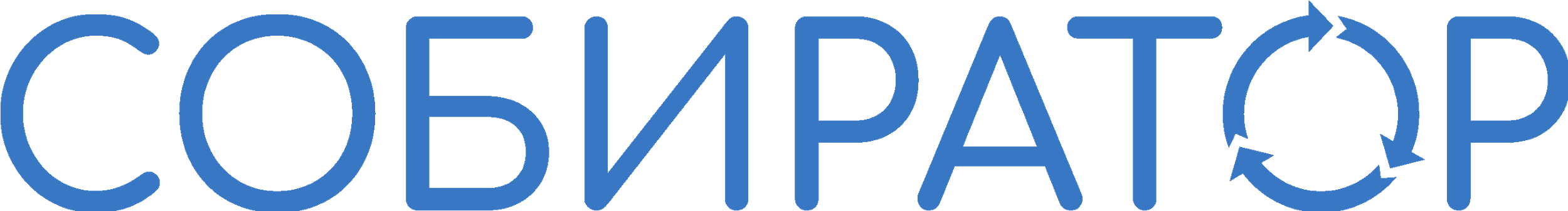 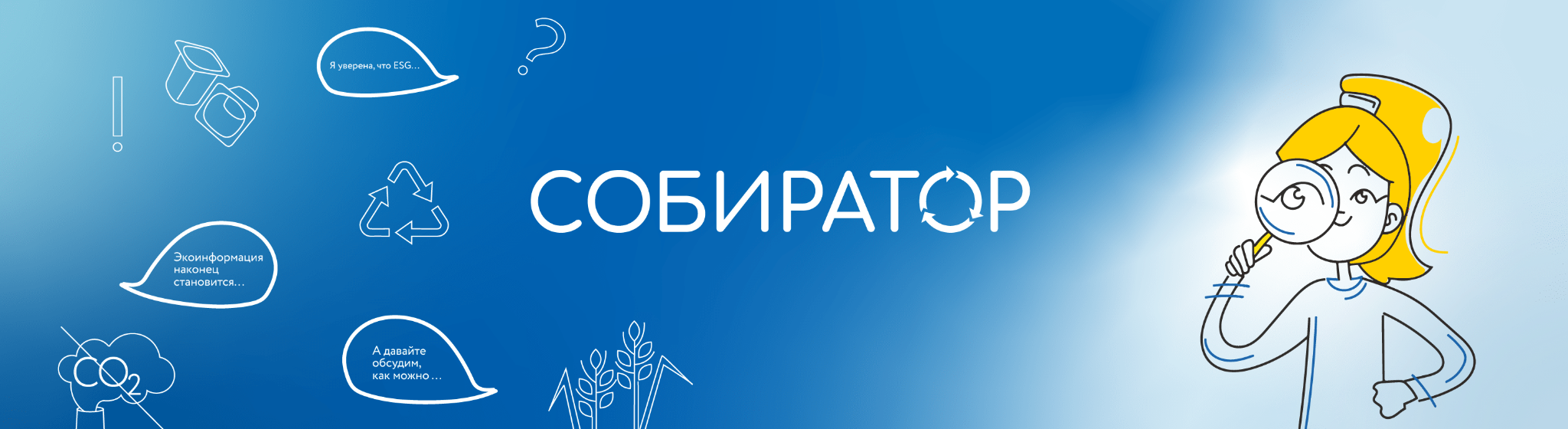 Наши контакты
Участие в проекте
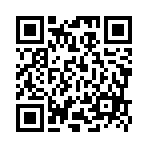 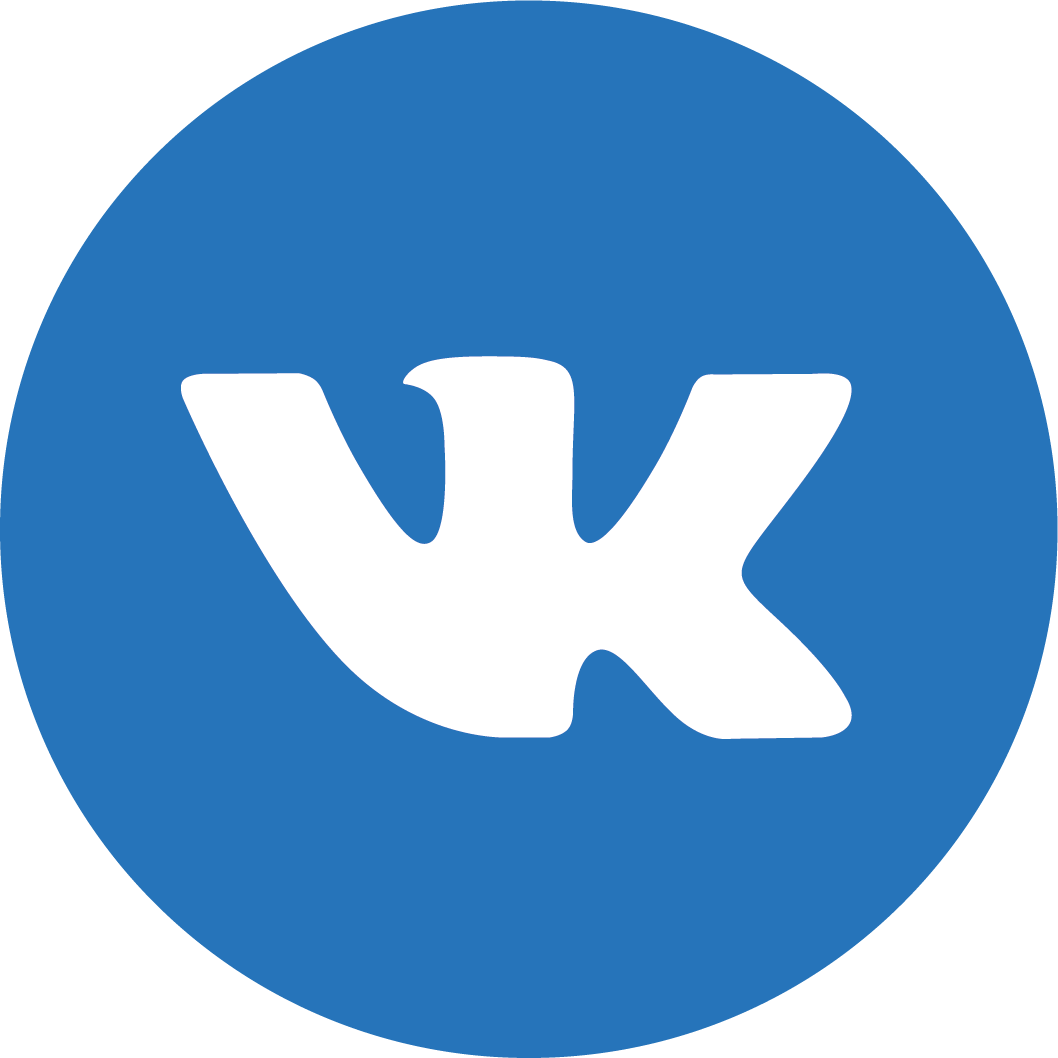 shop.sobirator.ru
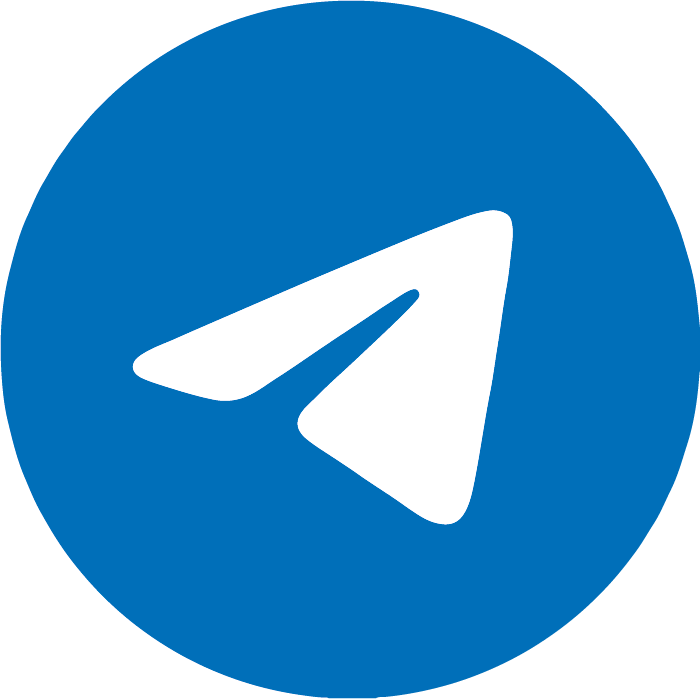 sobirator.ru
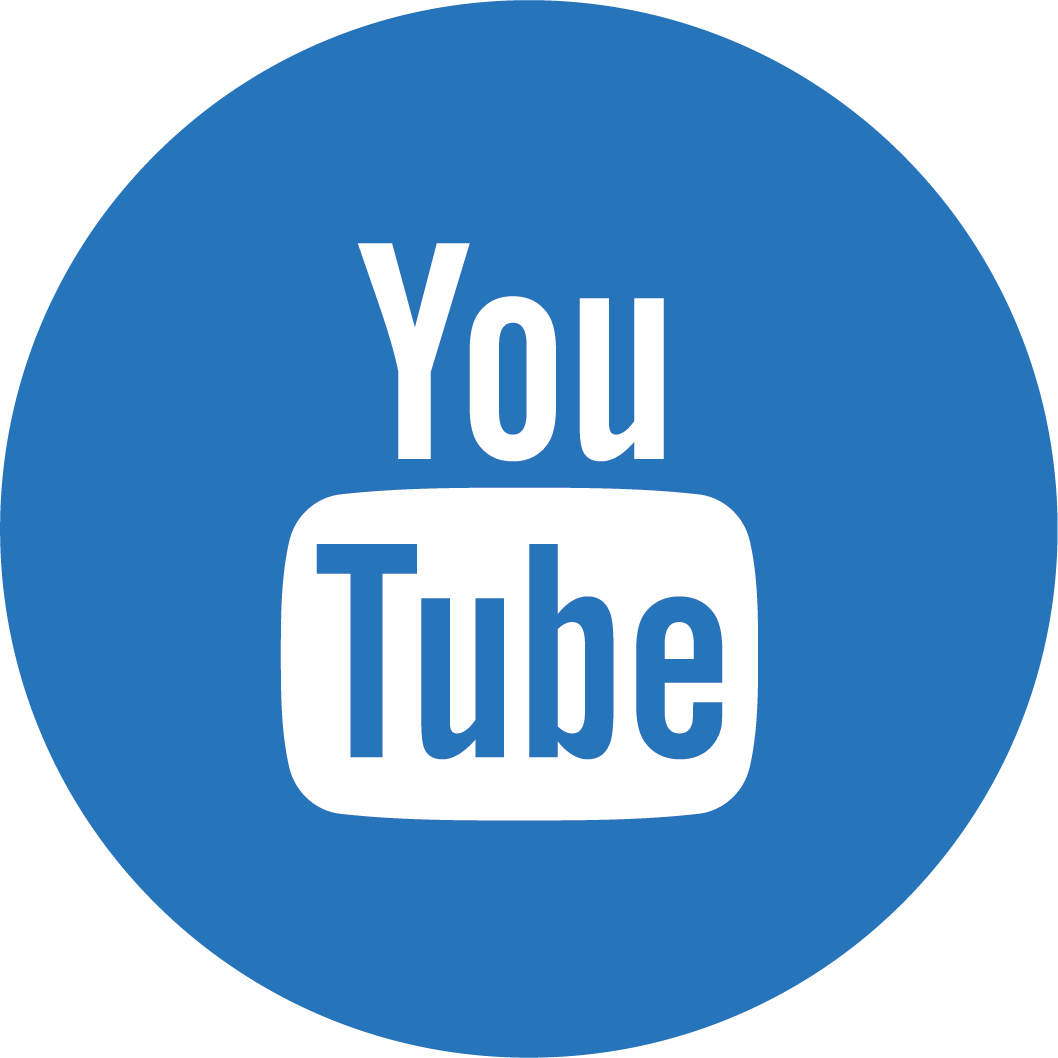 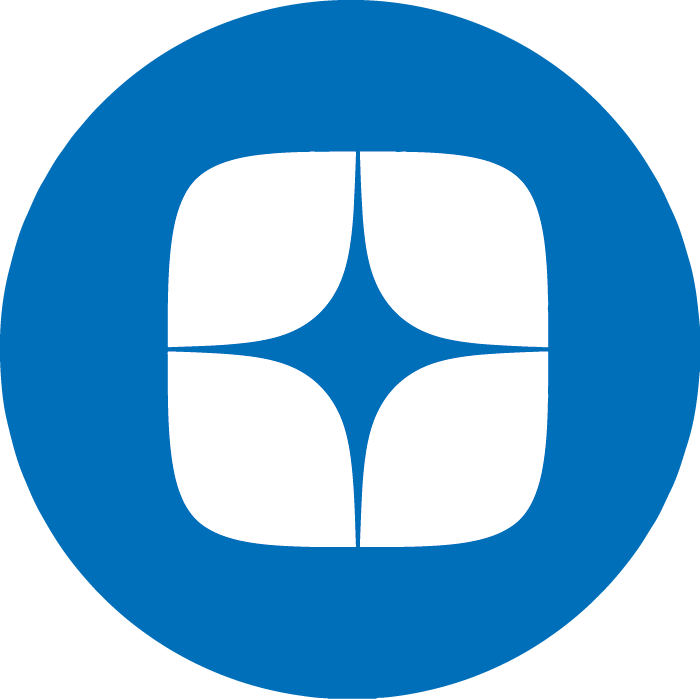